2
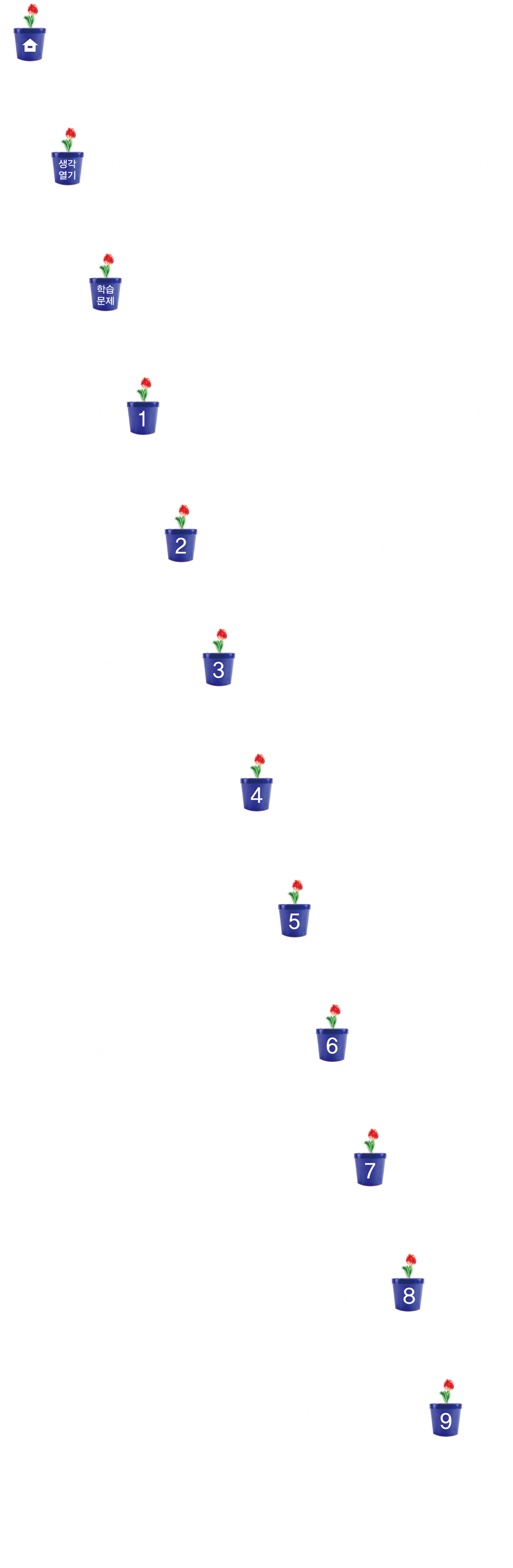 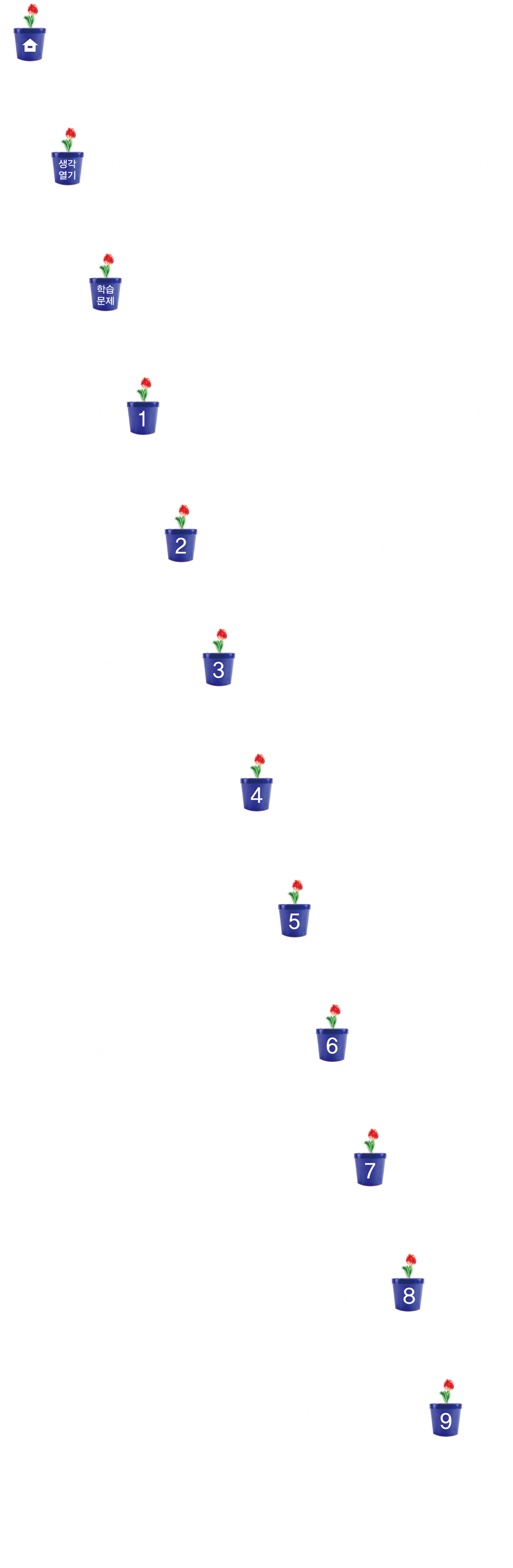 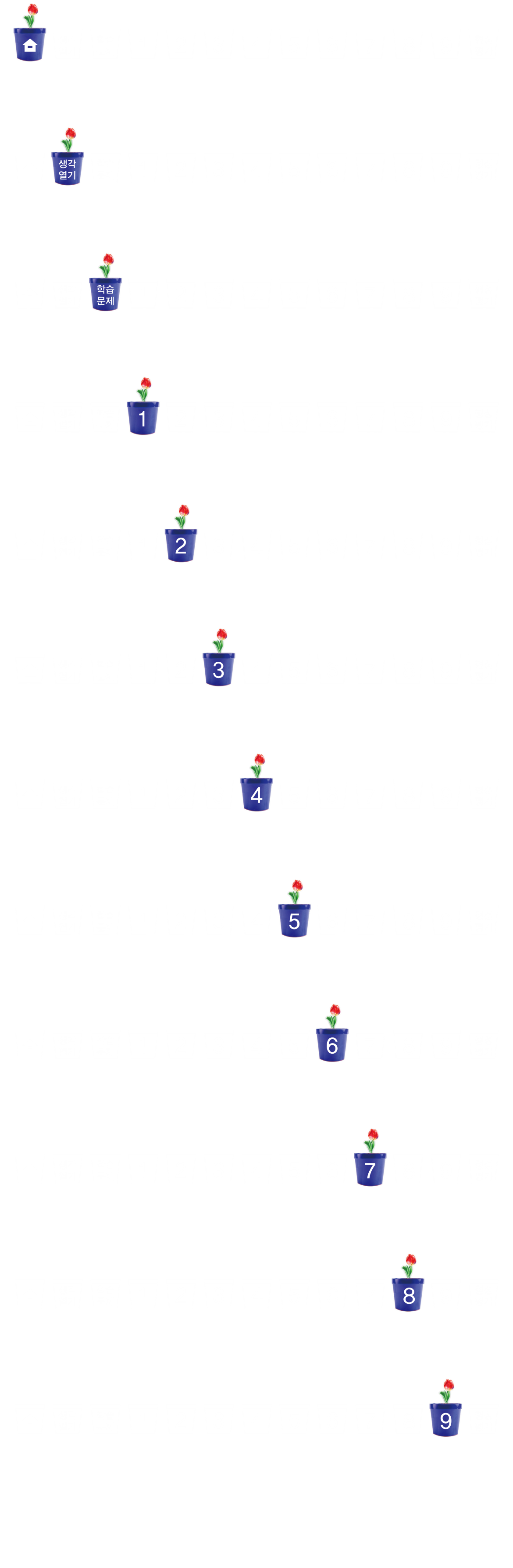 약수와 배수
(『수학』 40~41쪽, 『수학 익힘』 28~29쪽)
7
최소공배수를 구하는 
방법을 알아볼까요
차시
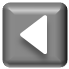 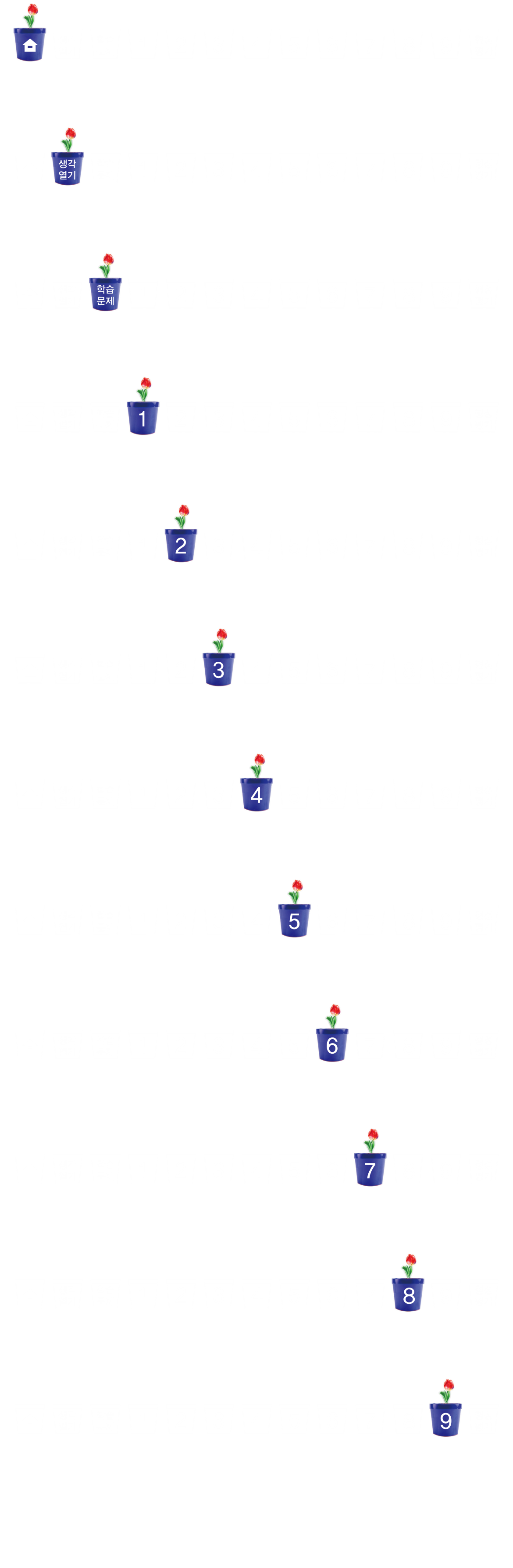 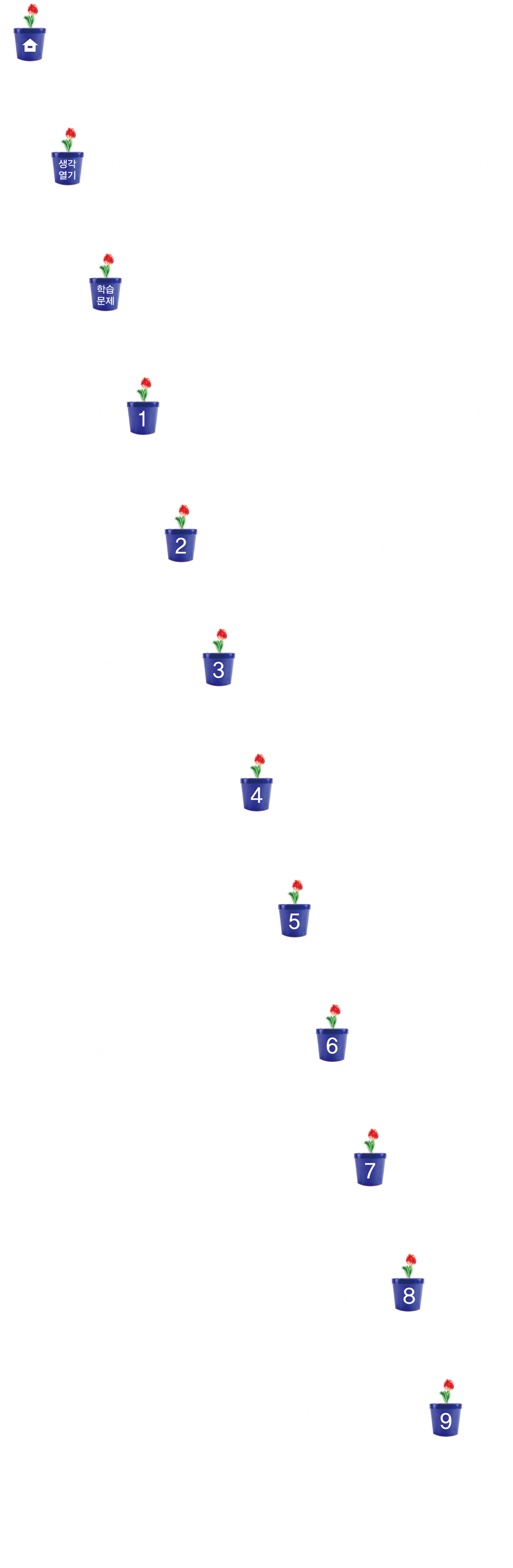 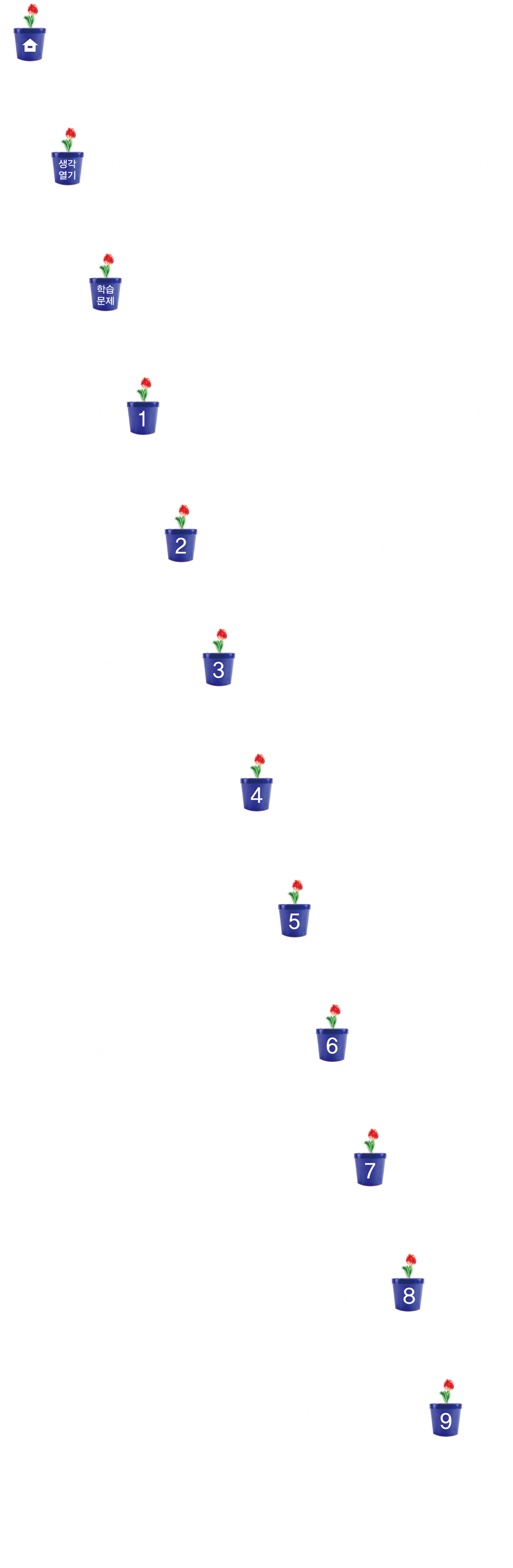 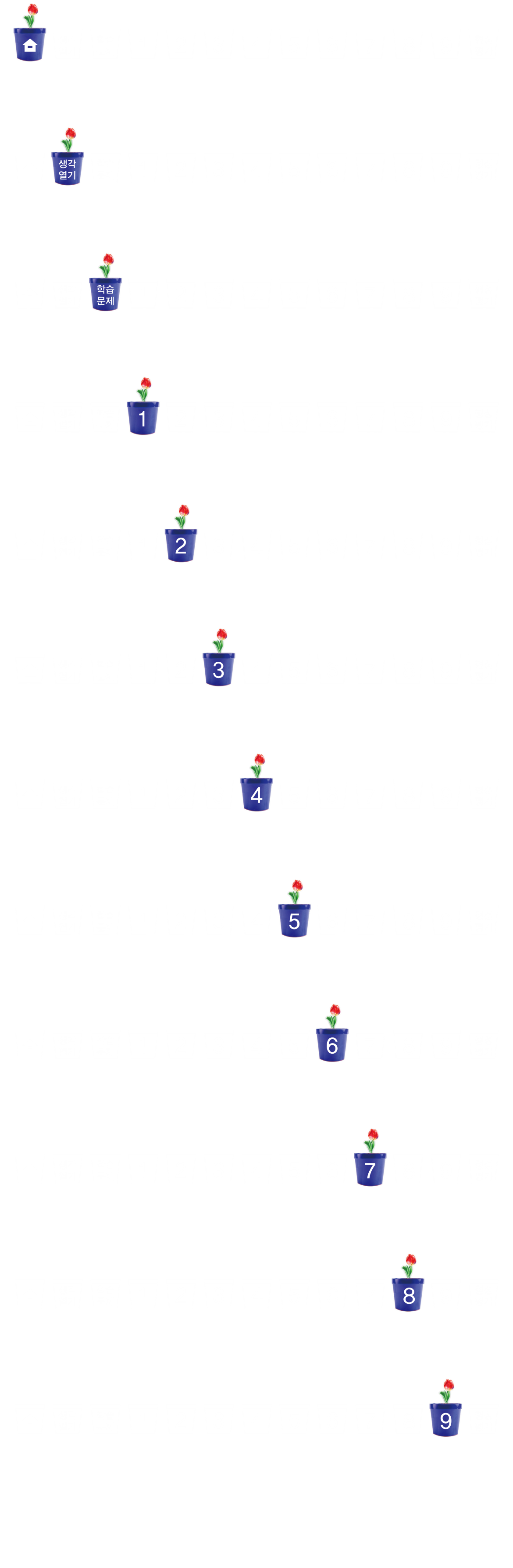 7차시
최소공배수를 구하는 방법을 알아볼까요
학습
문제
최소공배수를 구하는 방법을 알고 이를 구해 보아요.
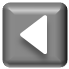 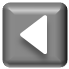 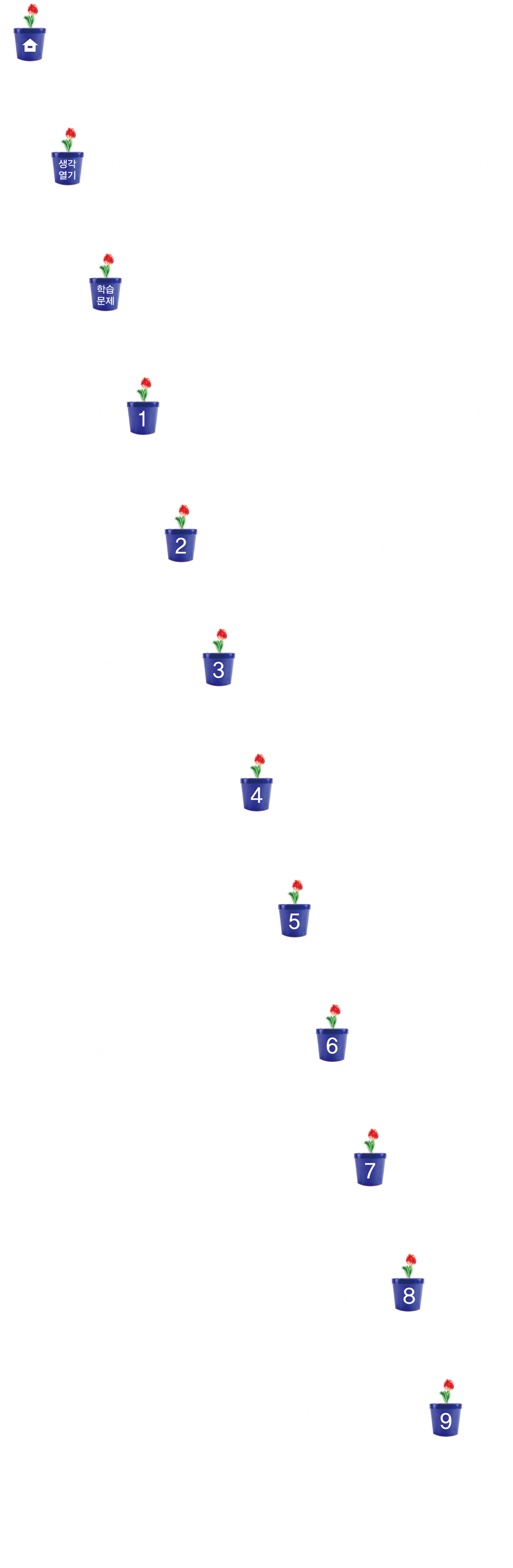 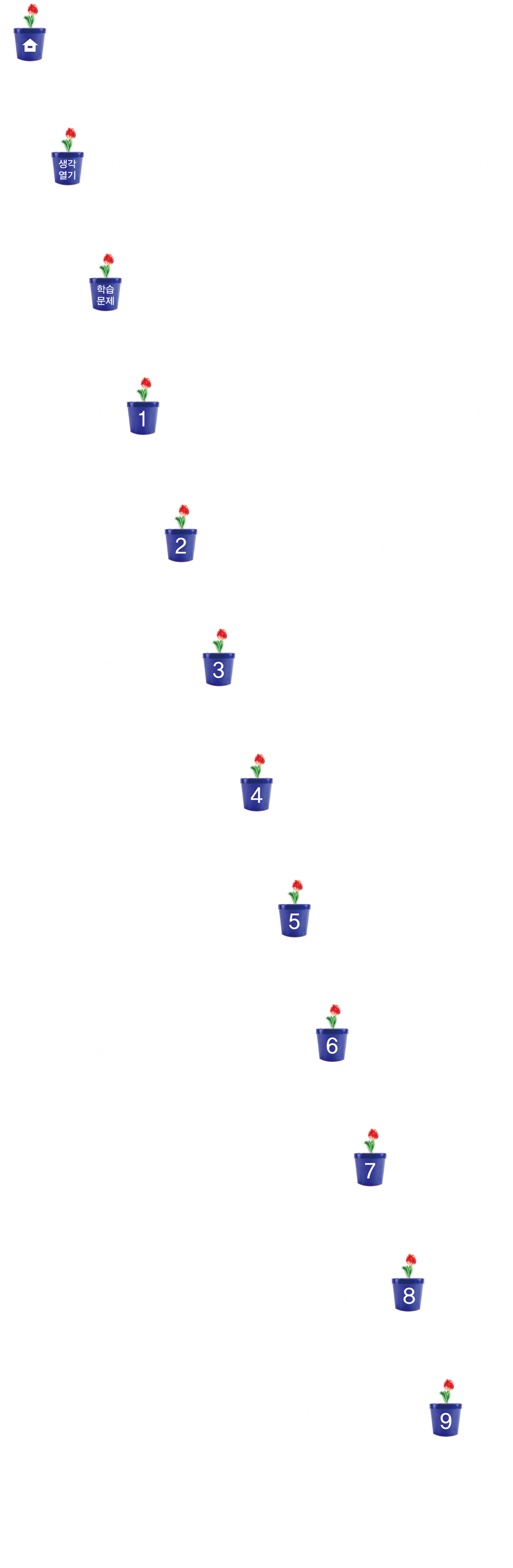 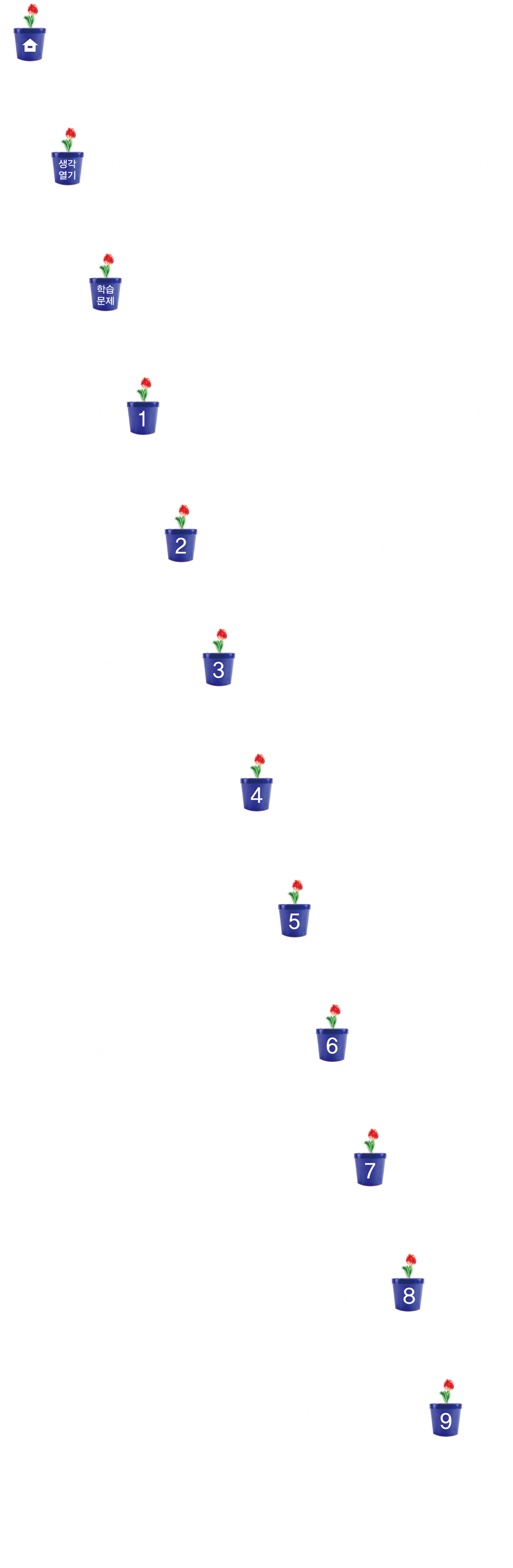 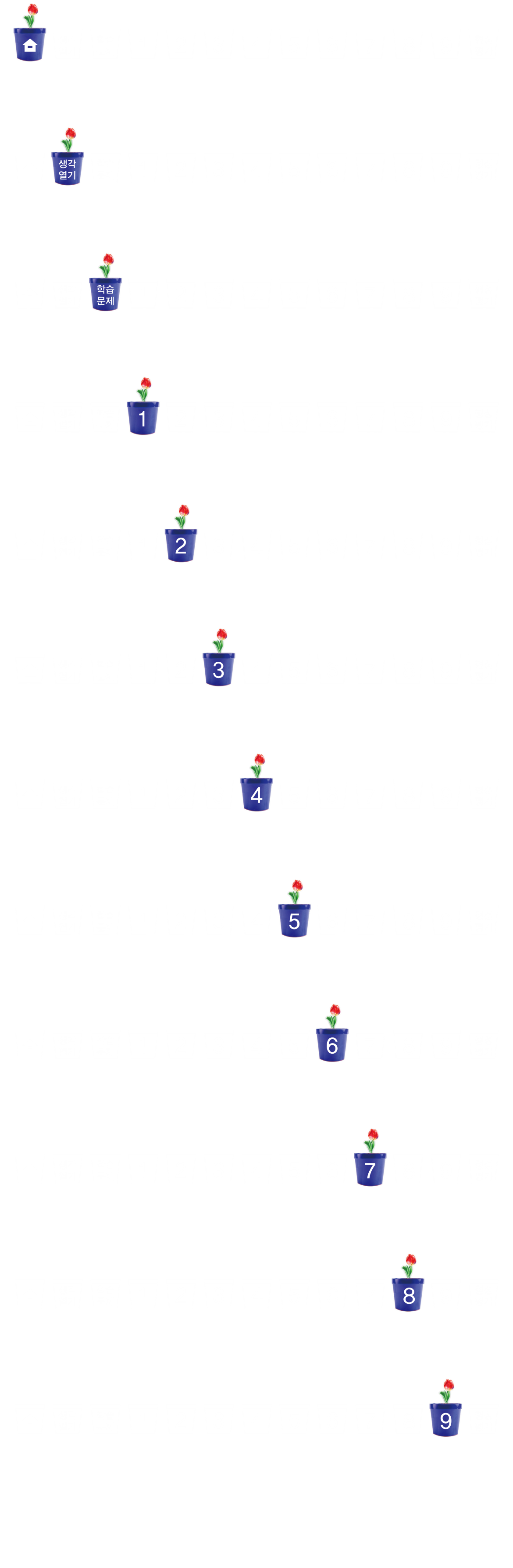 두 수의 곱으로 나타낸 곱셈식을   이용하여 최소공배수를 구하는     방법 알아보기
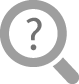 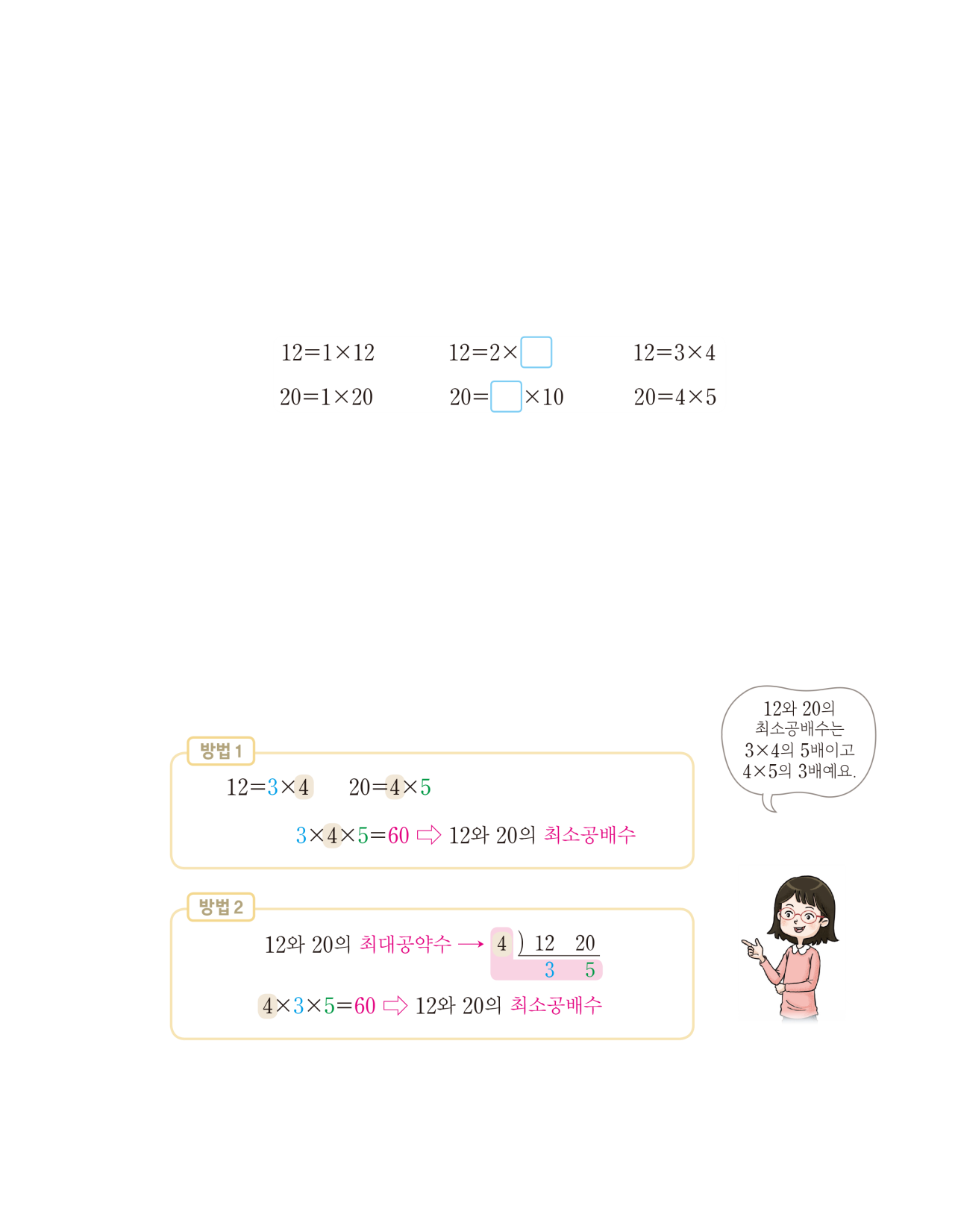 6
2
12와 20을 각각 두 수의 곱으로 나타낸 곱셈식을 이용하여 최소공배수를 구하는 방법을 알아봅시다.
(3×4)×(4×5)는 3×4의 (4×5)배이고, 4×5의 (3×4)배이므로 (3×4)×(4×5)는 12와 20의 공배수입니다.
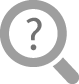 (3×4)×(4×5)는 12와 20의 공배수인지 알아보세요.
12와 20을 두 수의 곱으로 나타내어 보세요.
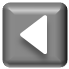 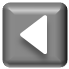 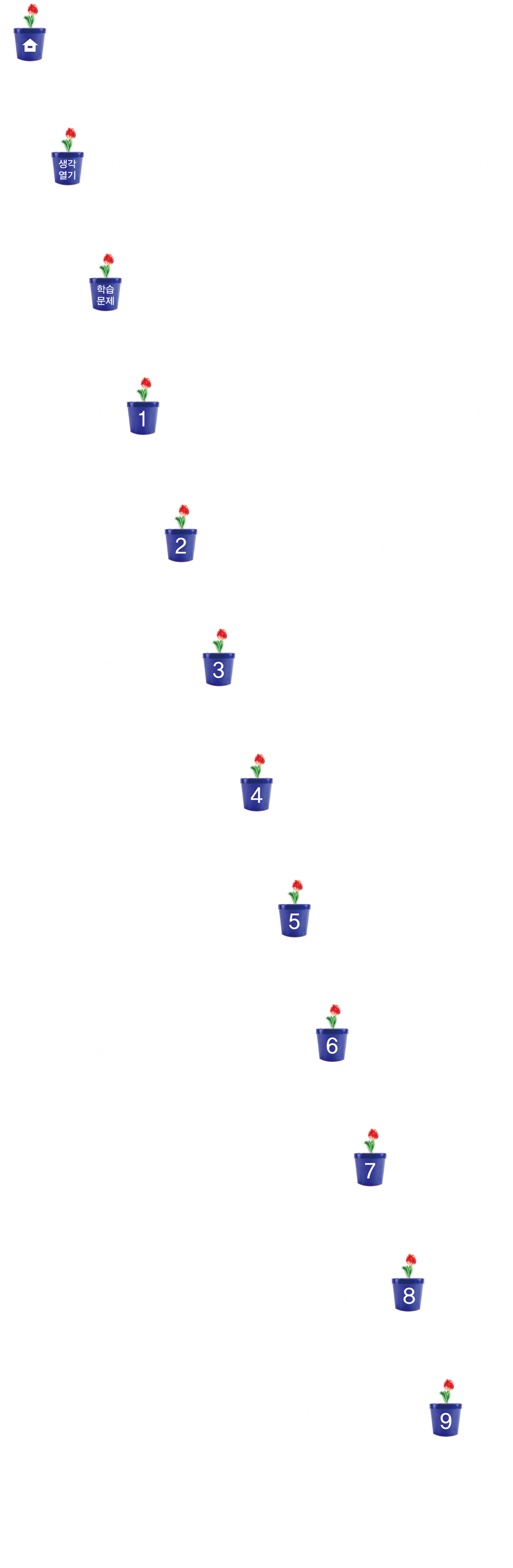 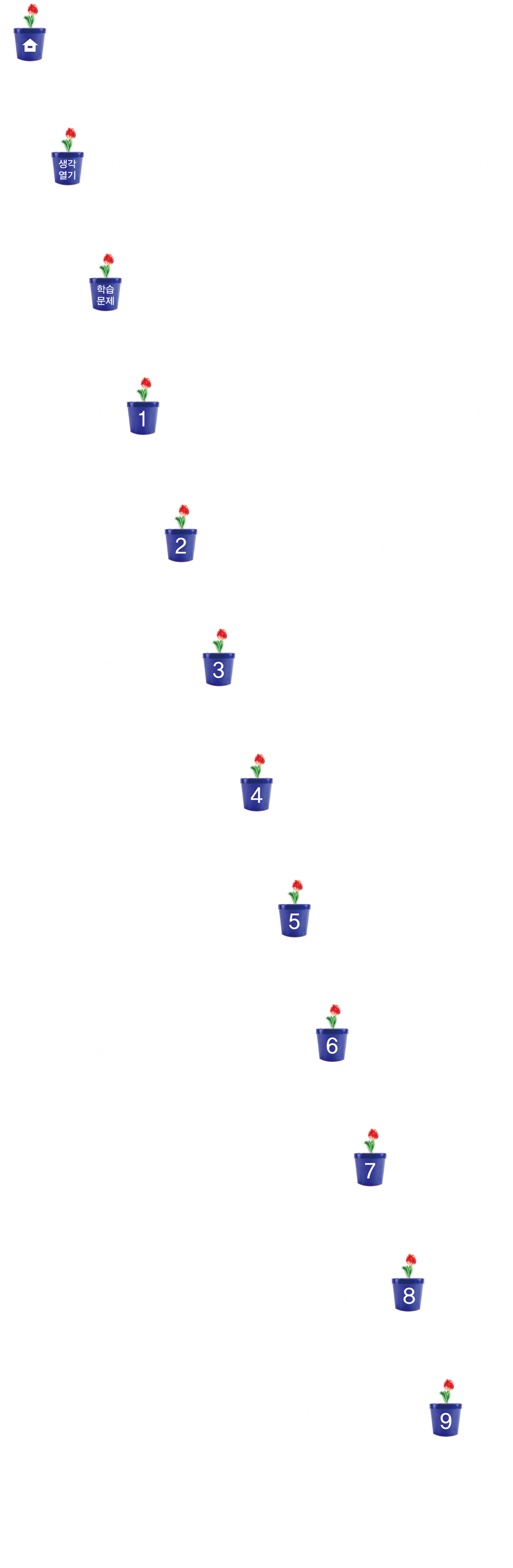 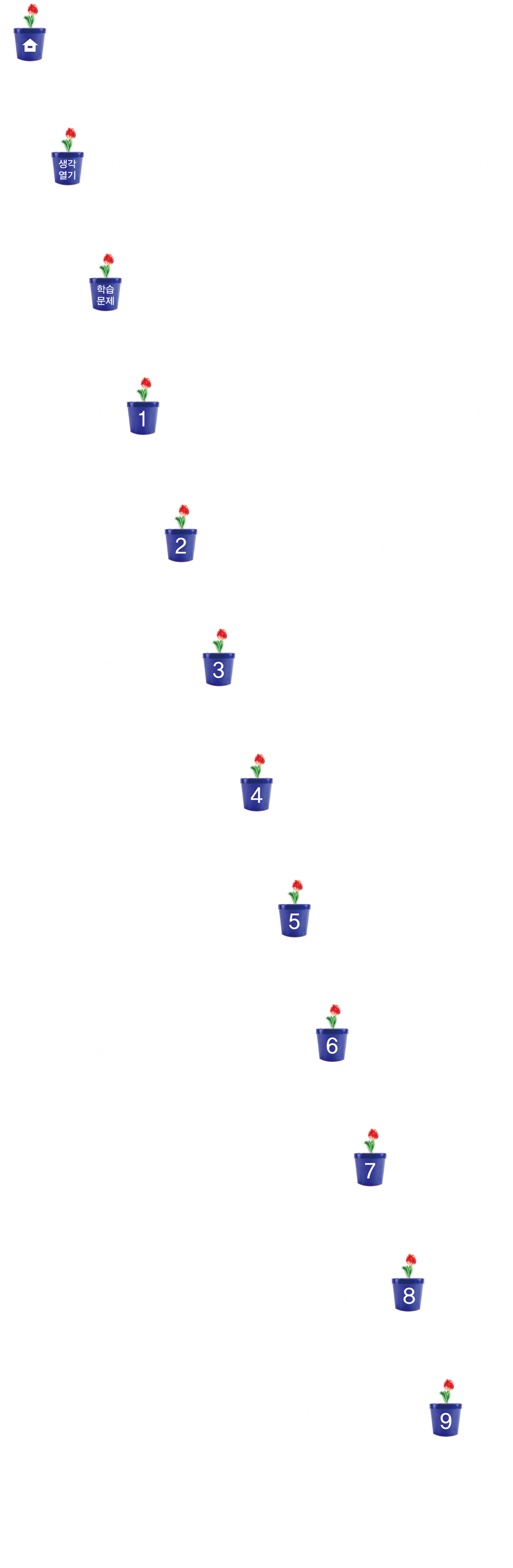 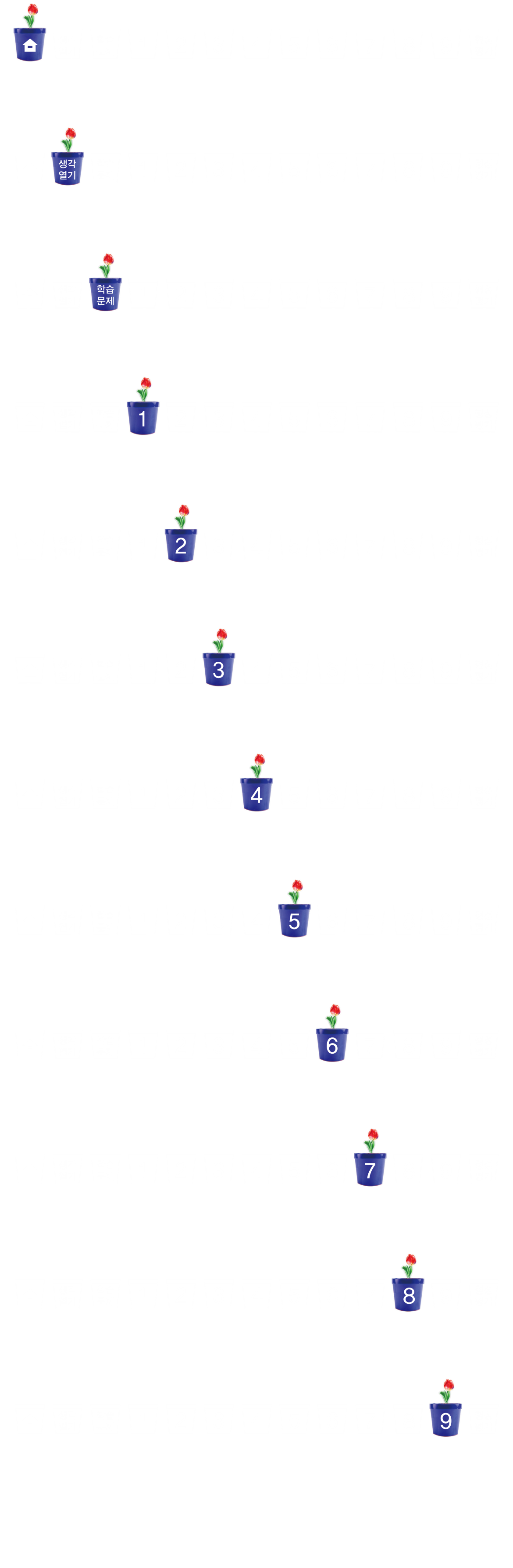 두 수의 곱으로 나타낸 곱셈식을   이용하여 최소공배수를 구하는     방법 알아보기
3×4×4×5에서 공통으로 들어 있는 4를 한 번만 곱하고, 공통이 아닌 3과 5를 모두 곱한 3×4×5=60이 12와 20의 최소공배수가 됩니다.
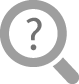 3×4×4×5에서 12와 20의 최소공배수를 만들려면 어떻게 해야 하는지 이야기해 보세요.
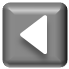 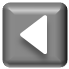 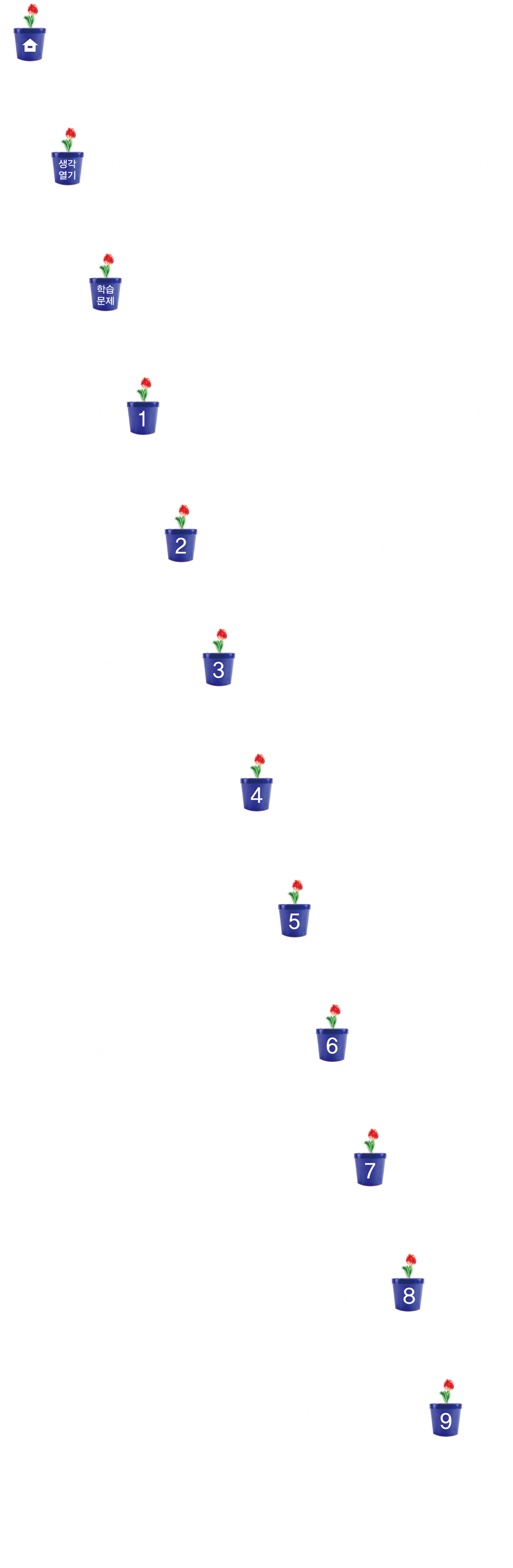 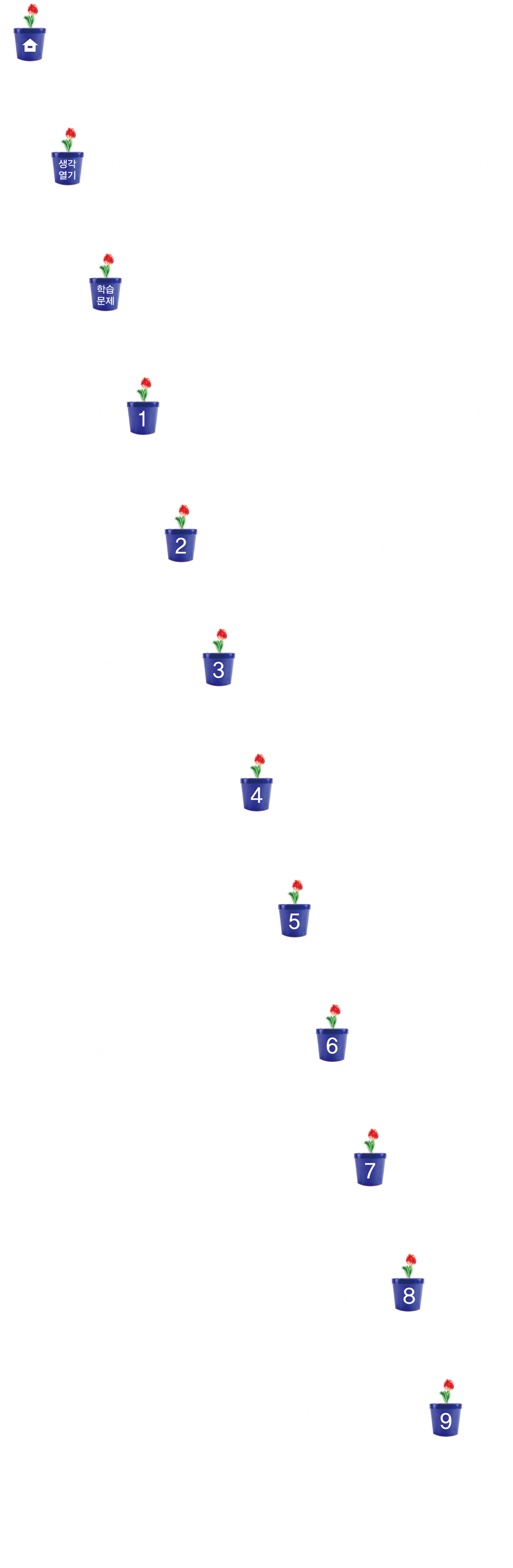 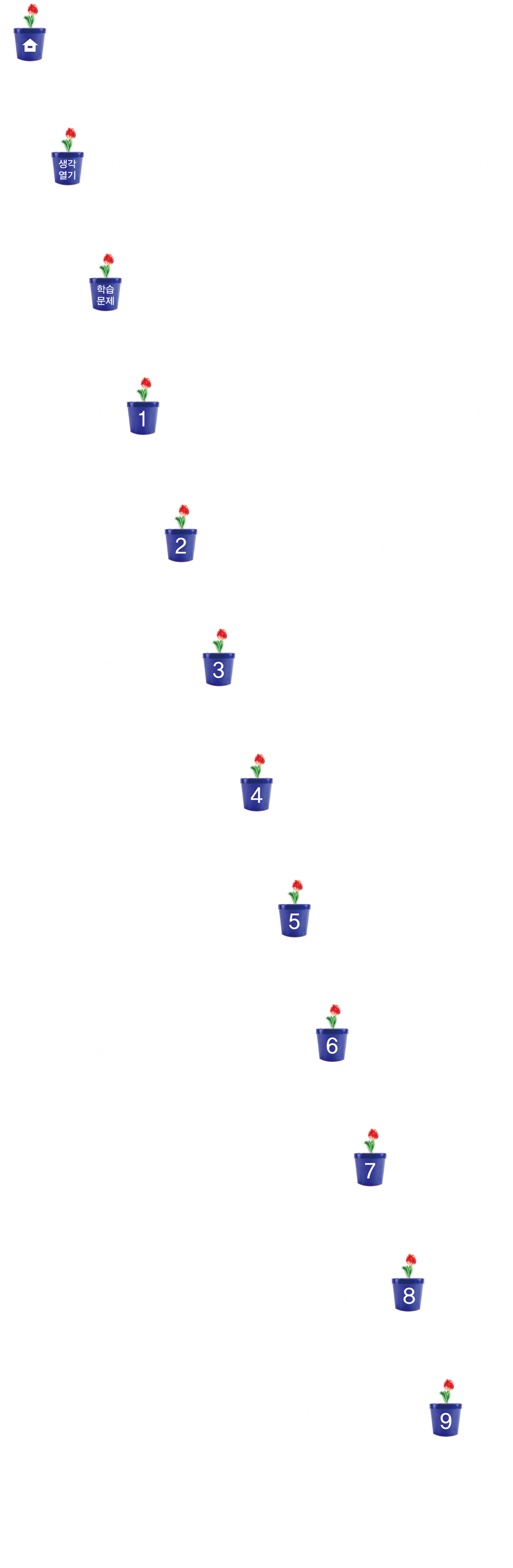 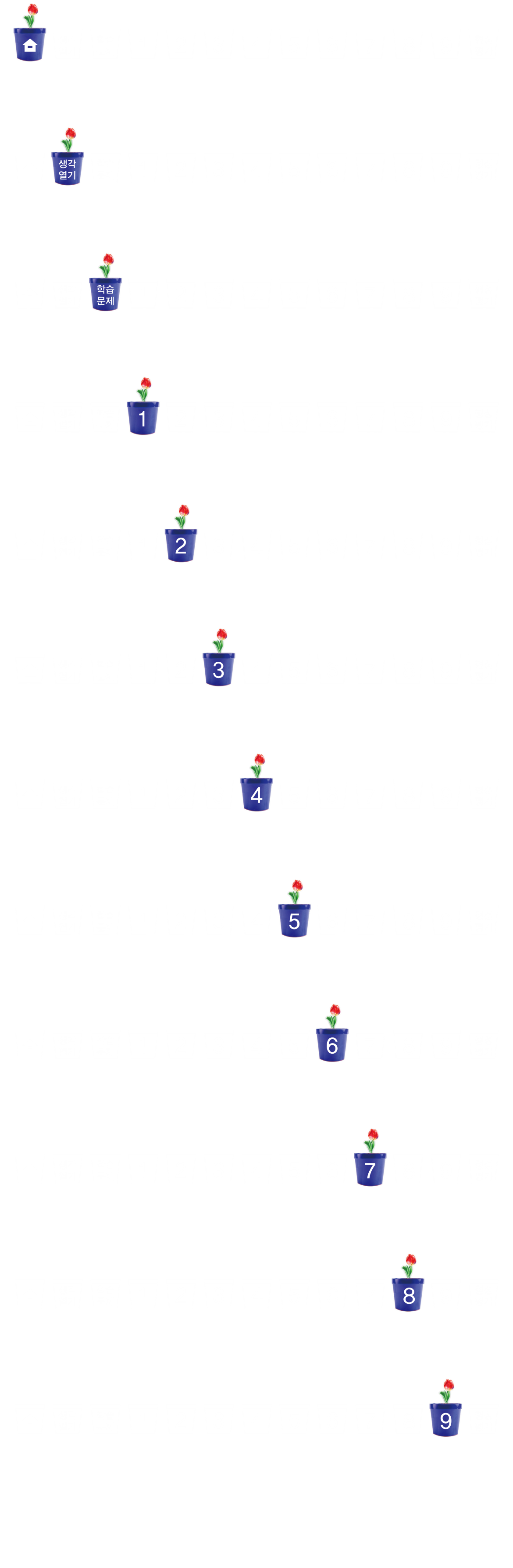 두 수의 곱으로 나타낸 곱셈식을   이용하여 최소공배수를 구하는     방법 알아보기
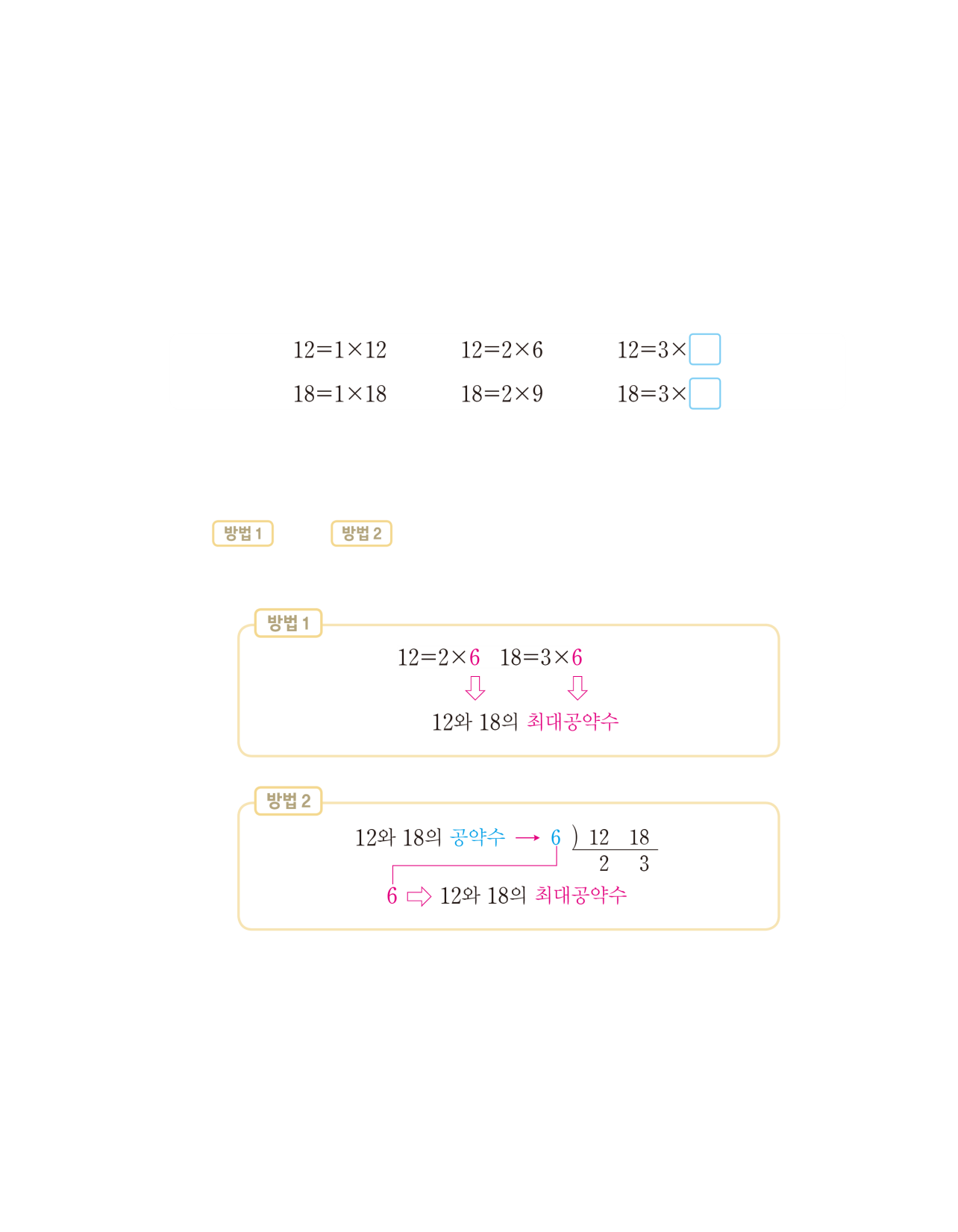 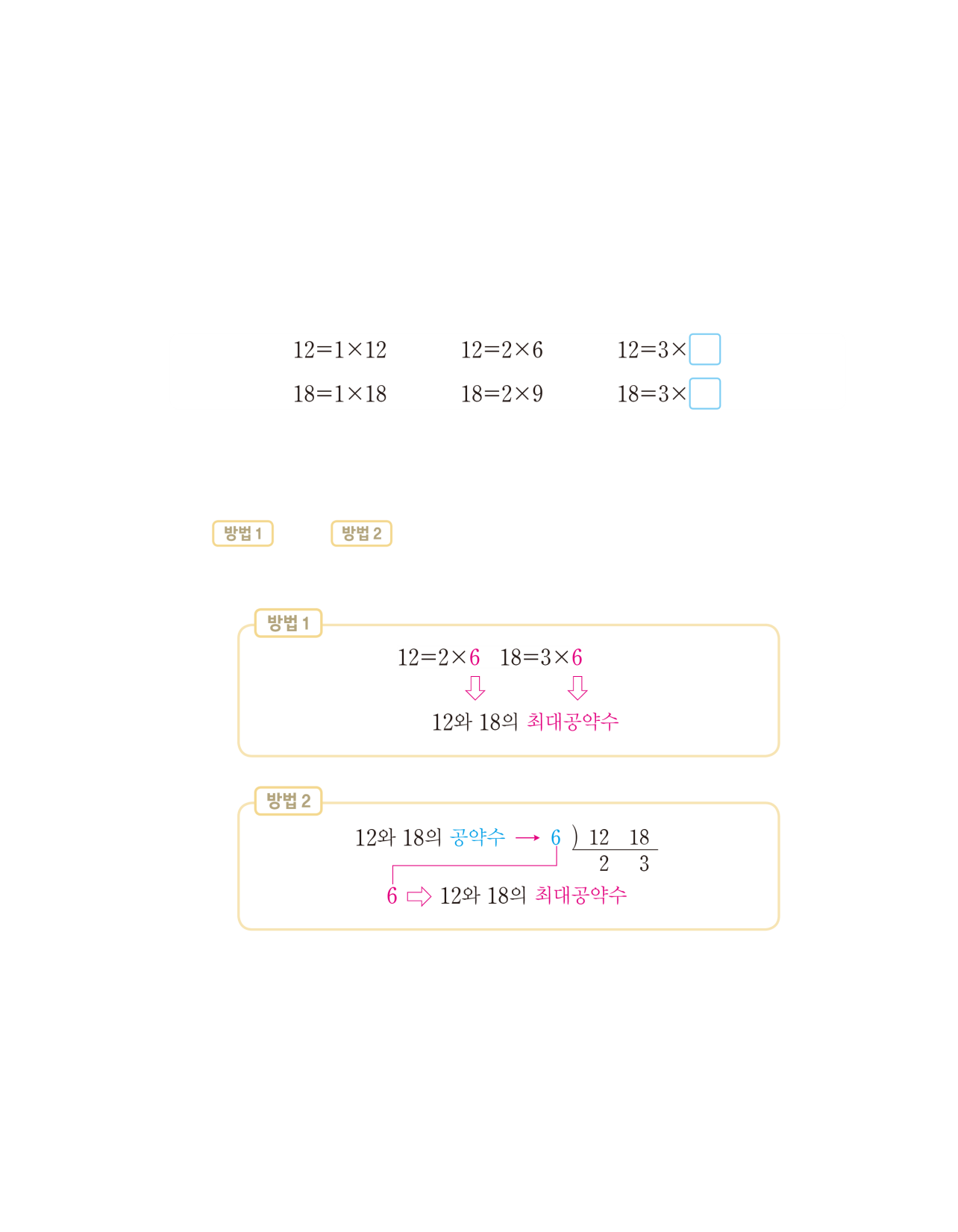 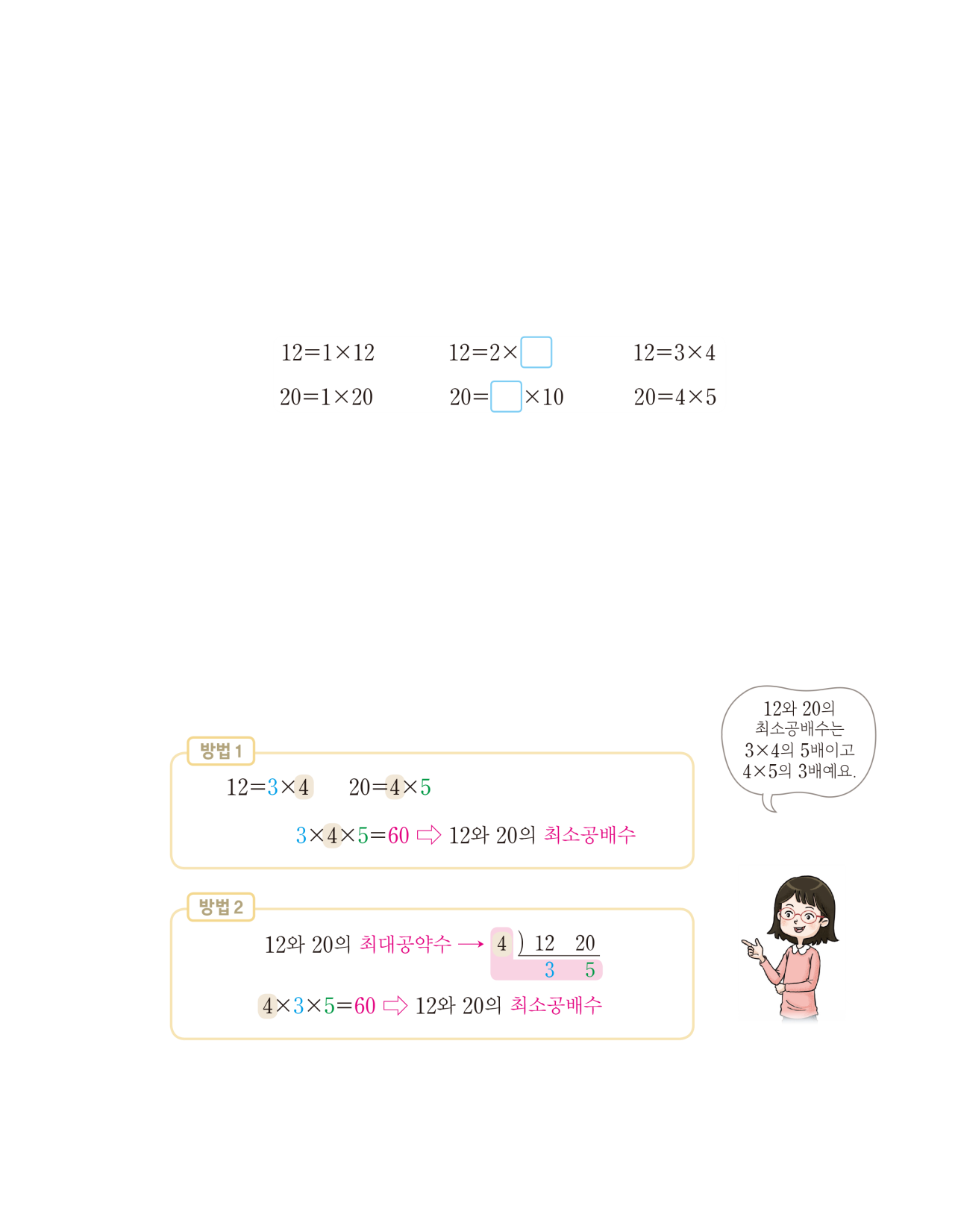 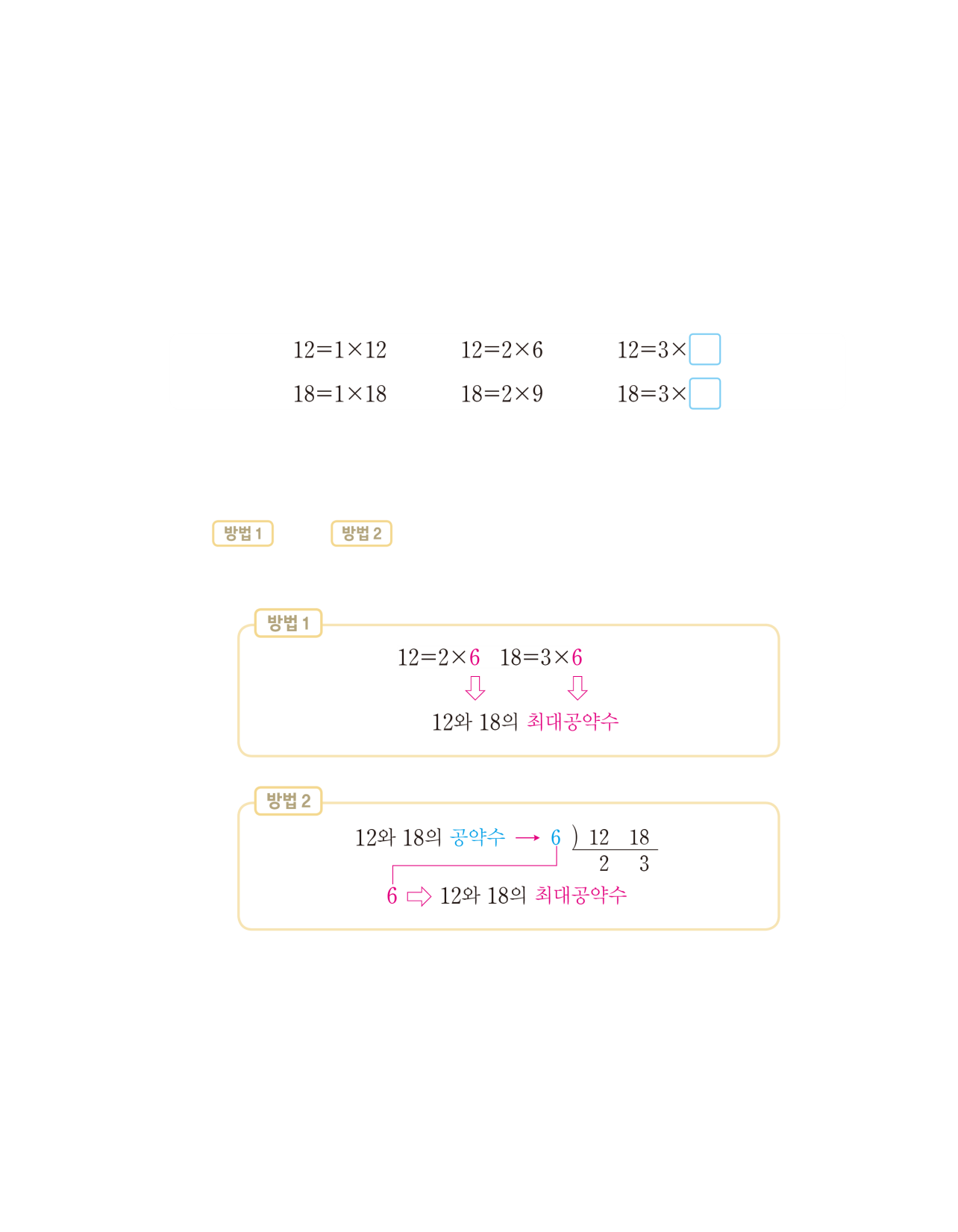 은 두 수의 곱으로 나타낸 곱셈식 12=3×4, 20=4×5에서 공통인 수 4와 공통이 아닌 수 3과 5를 곱하여 최소공배수를 구하는 방법입니다.
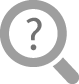 12와 20의 최소공배수를 어떻게 구했는지             과             를 비교하여 이야기해 보세요.
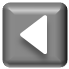 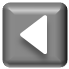 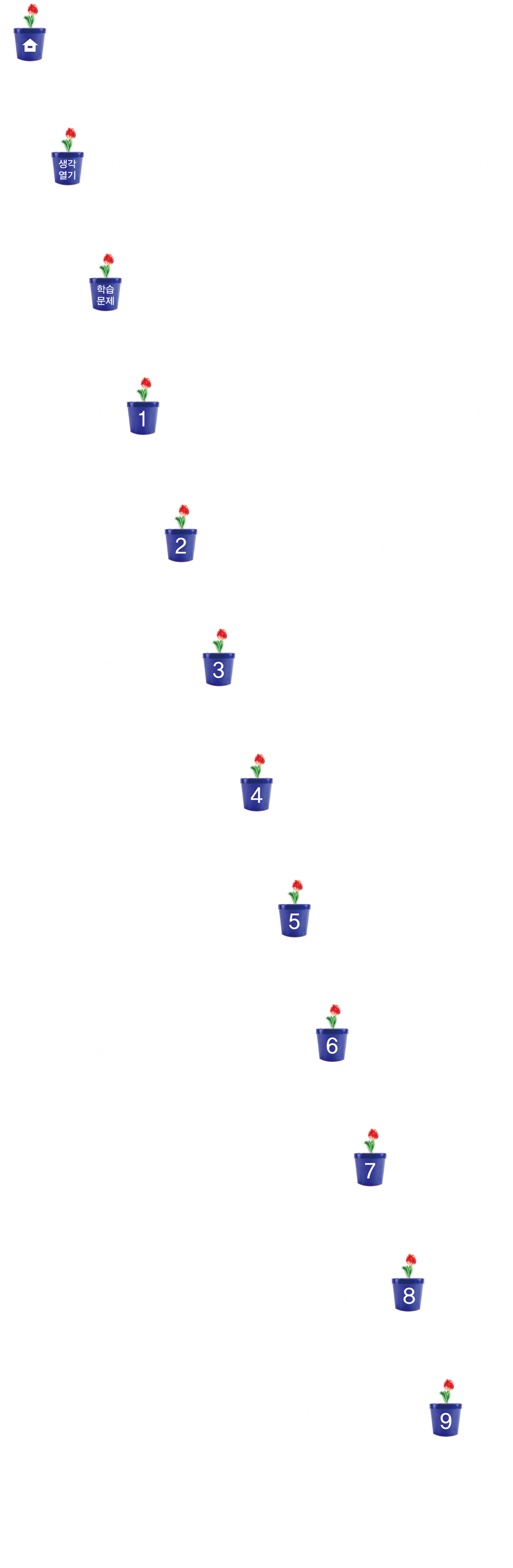 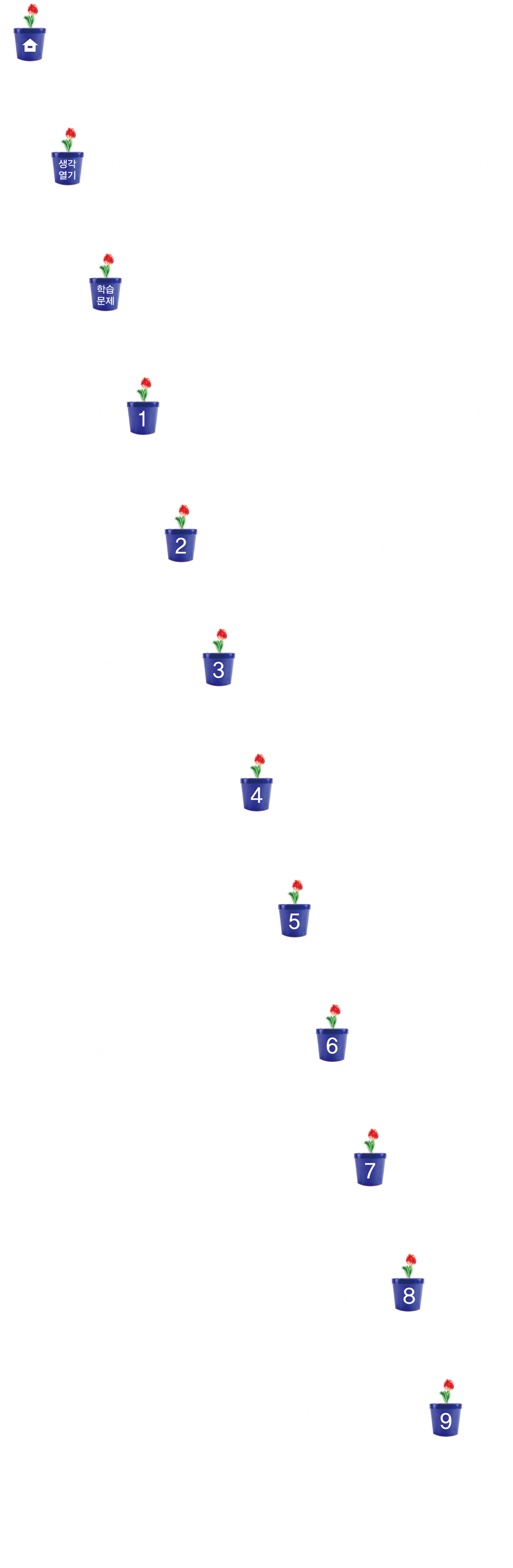 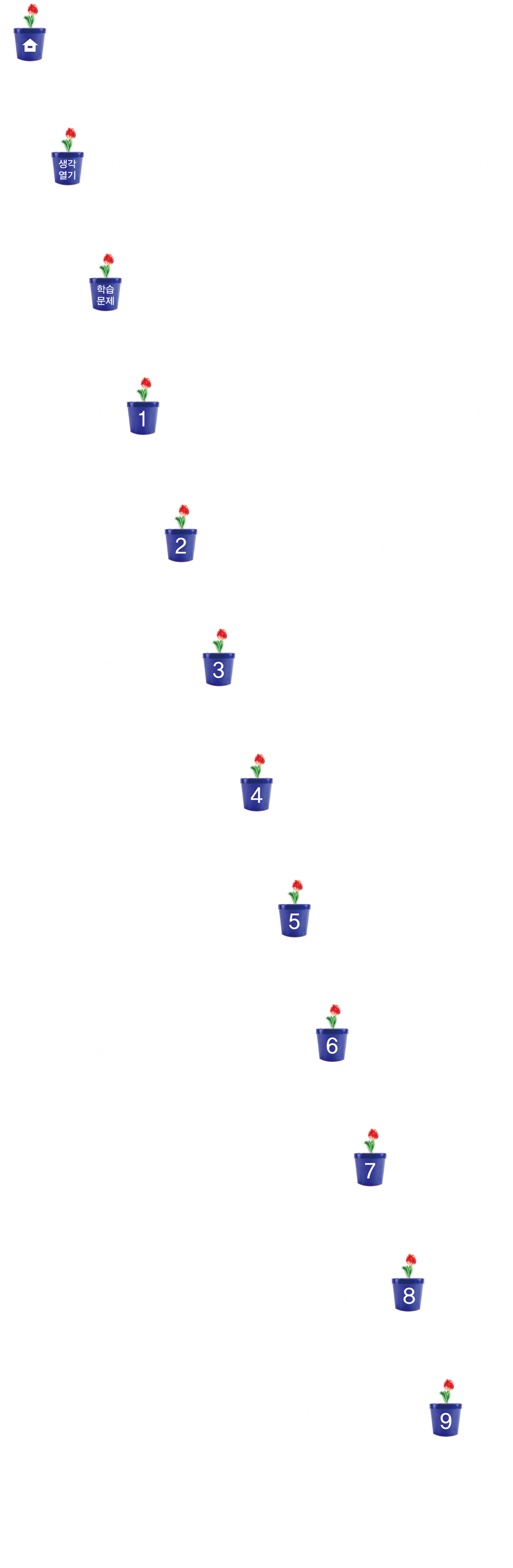 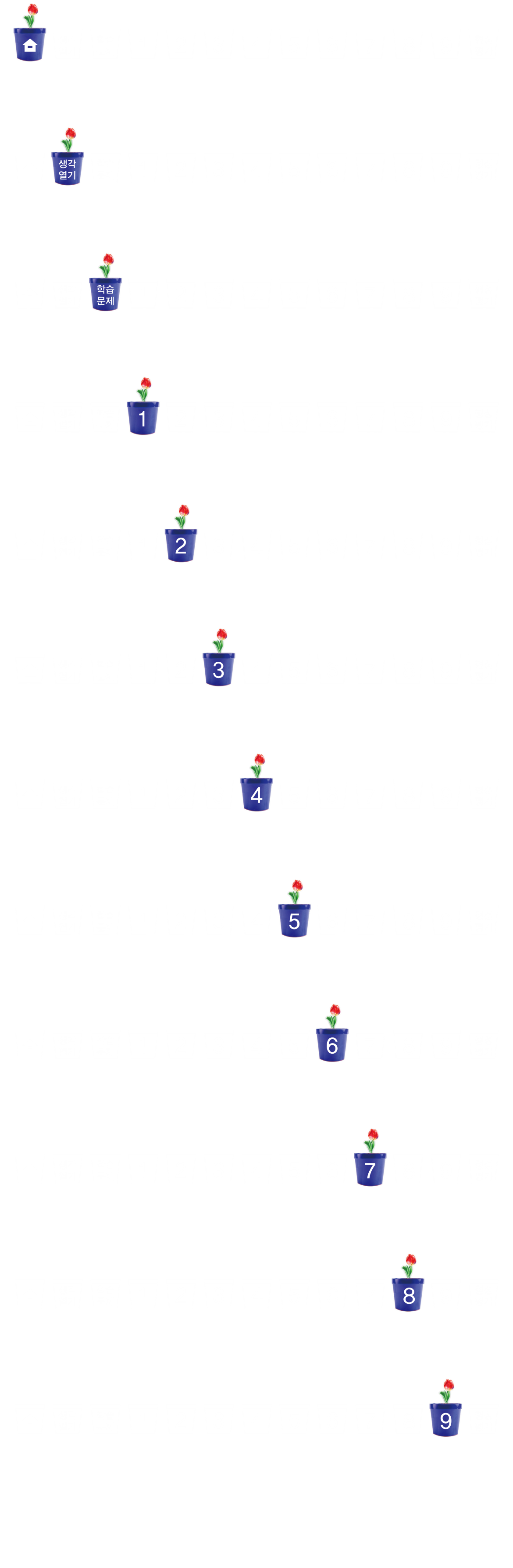 두 수의 곱으로 나타낸 곱셈식을   이용하여 최소공배수를 구하는     방법 알아보기
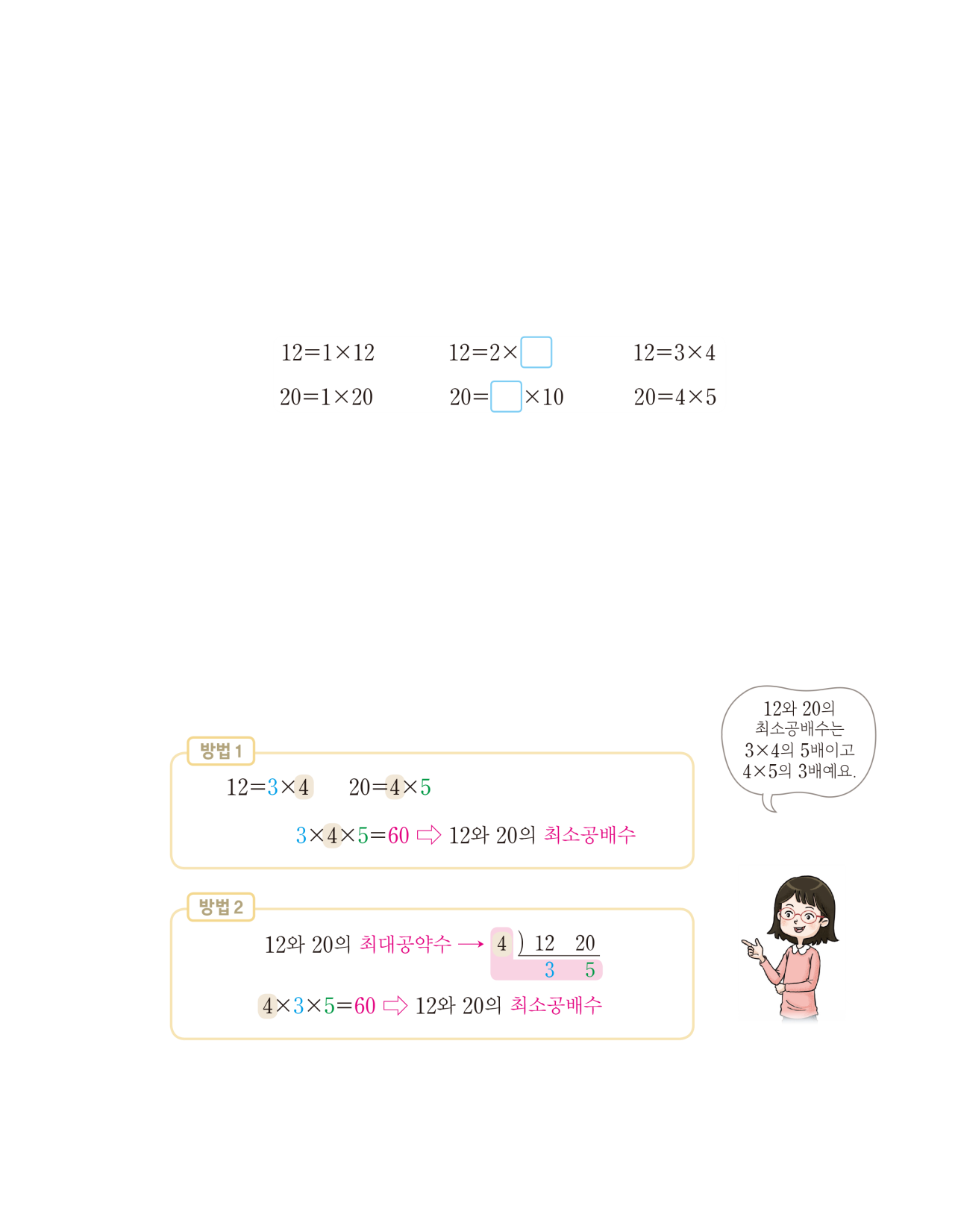 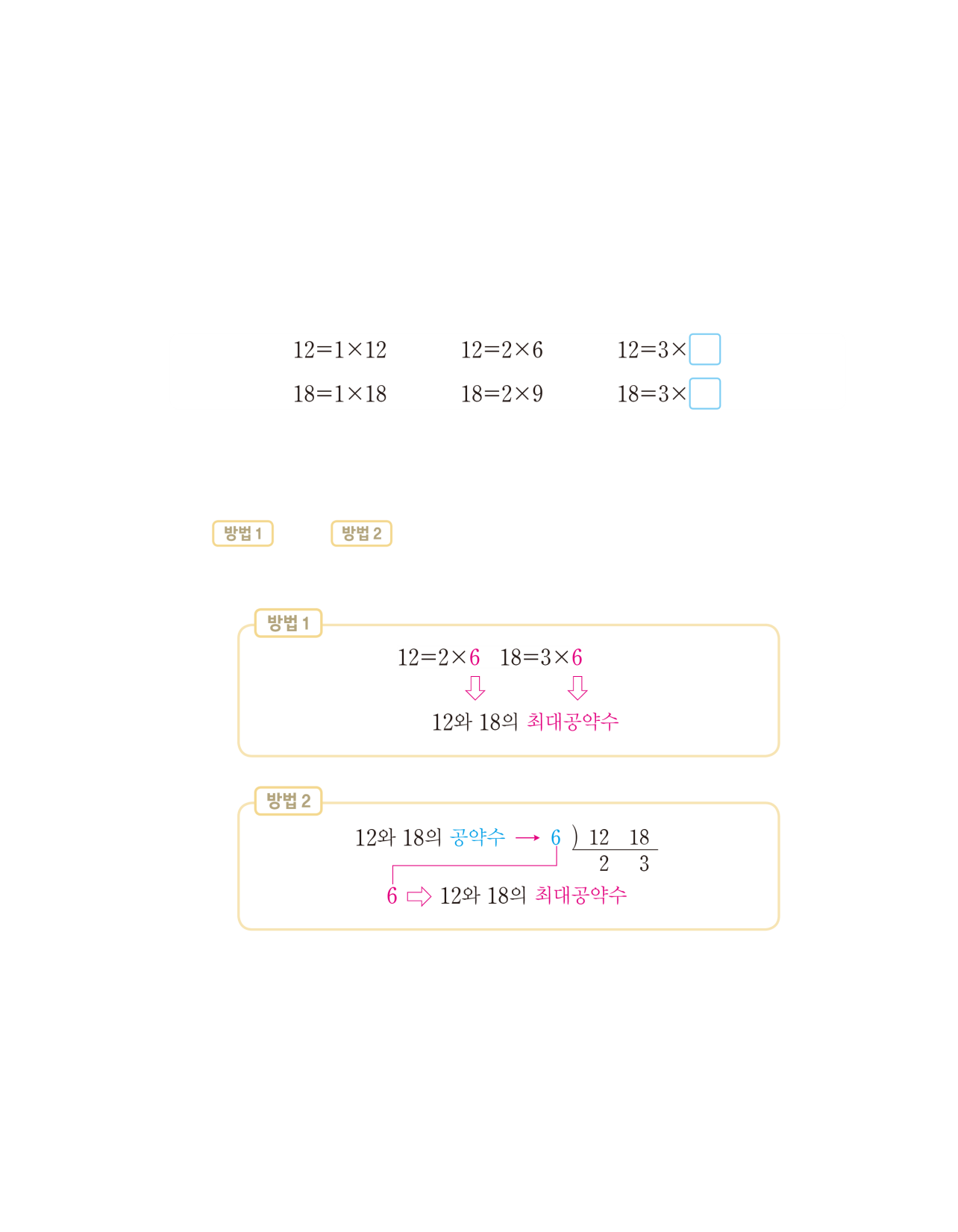 는 두 수를 공통으로 나눌 수 있는 가장 큰 수인 최대공약수를 찾아 최대공약수인 4와 나머지 수 3, 5를 곱하여 최소공배수를 구하는 방법입니다.
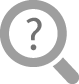 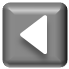 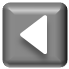 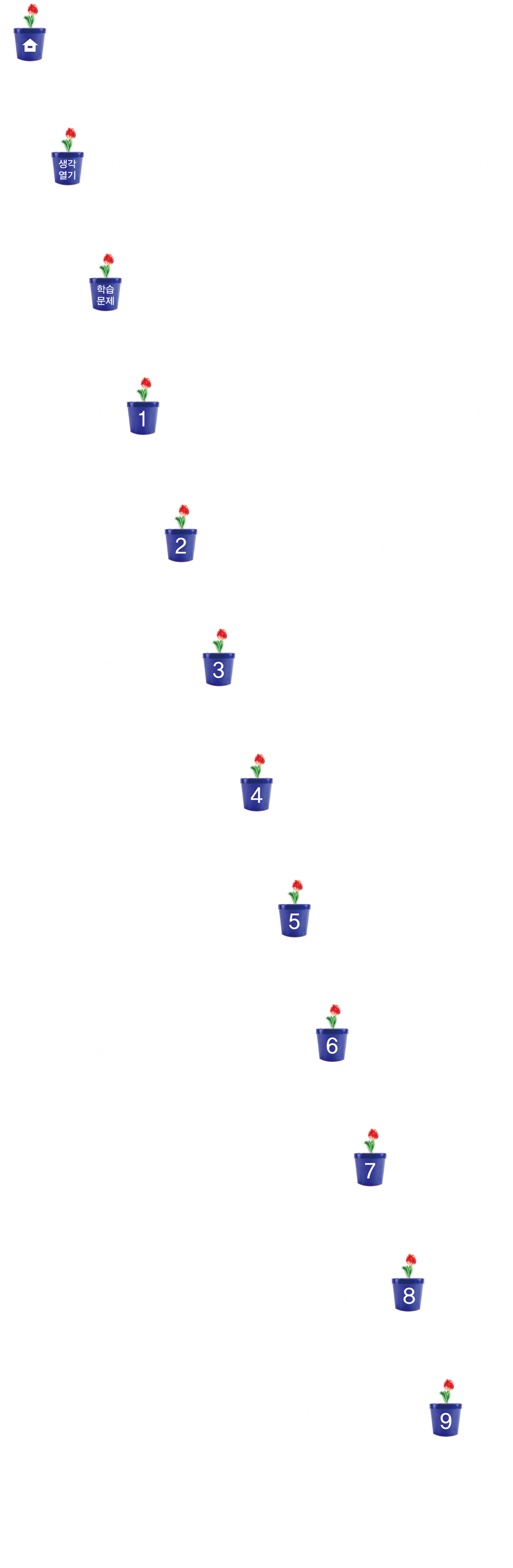 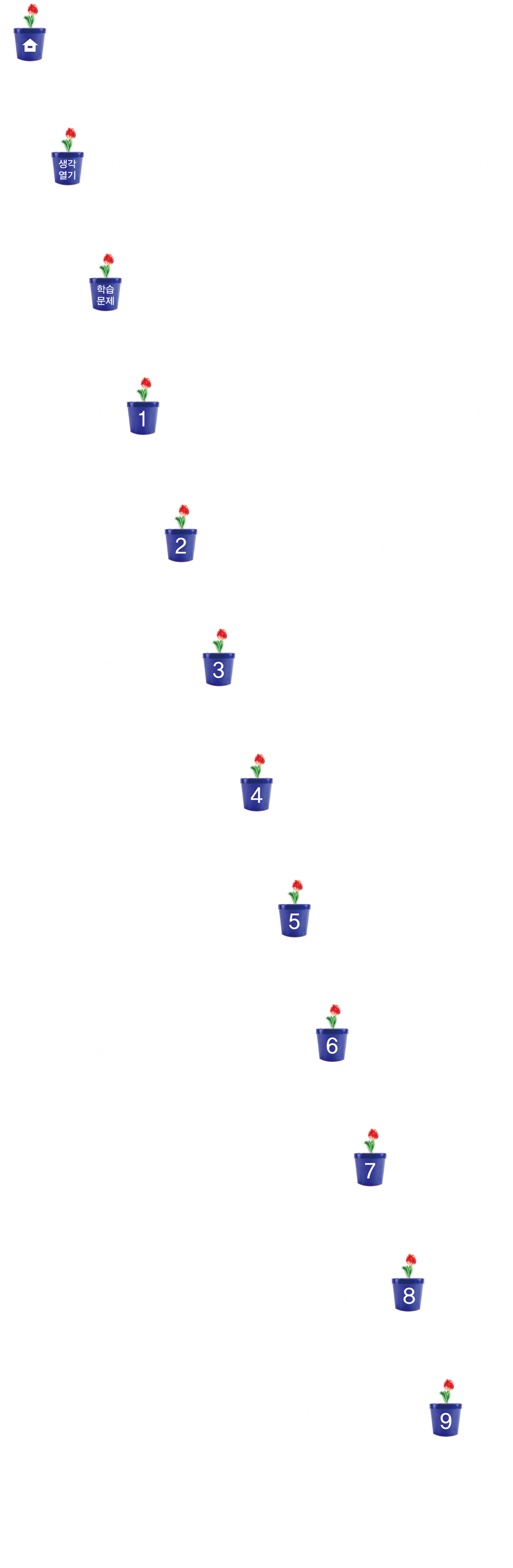 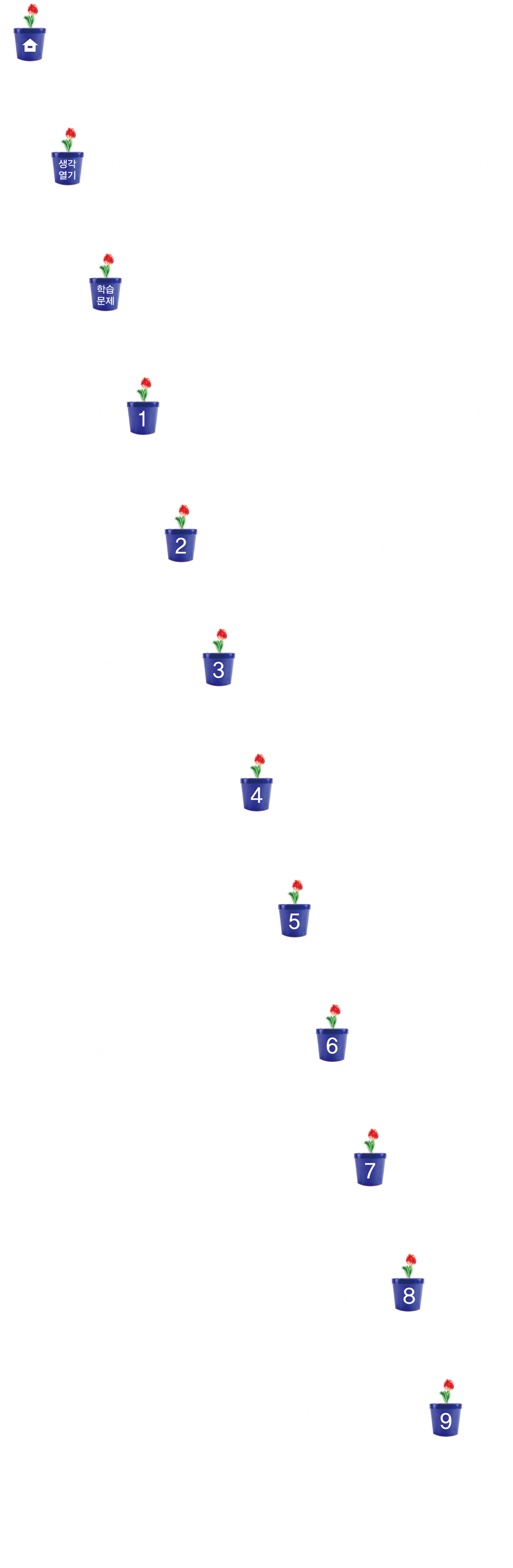 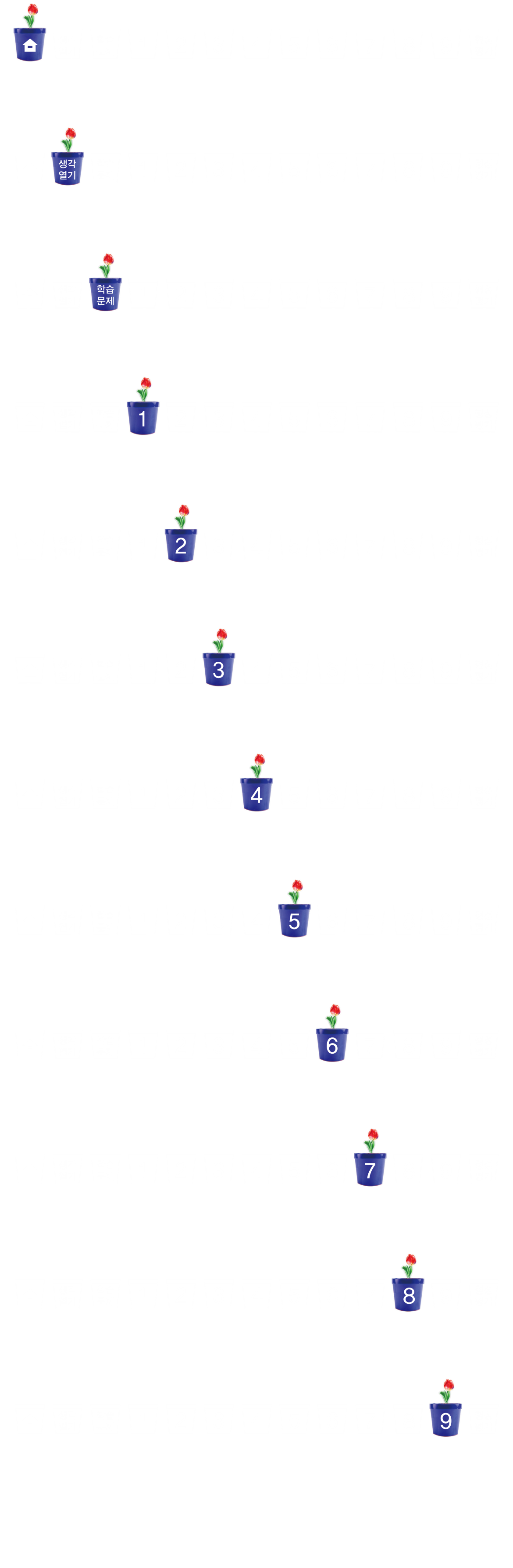 두 수의 곱으로 나타낸 곱셈식을   이용하여 최소공배수를 구하는     방법 알아보기
3×4×5는 3×4(=12)와 4×5(=20)의 공배수입니다. 최소공배수가 되기 위해서는 두 수에 공통으로 들어 있는 4를 한 번만 곱하고, 공통이 아닌 3과 5를 모두 곱해야 하므로 3×4×5=60은 12와 20의 최소공배수입니다.
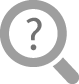 4×3×5=60이 12와 20의 최소공배수인 이유를 이야기해 보세요.
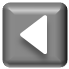 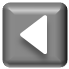 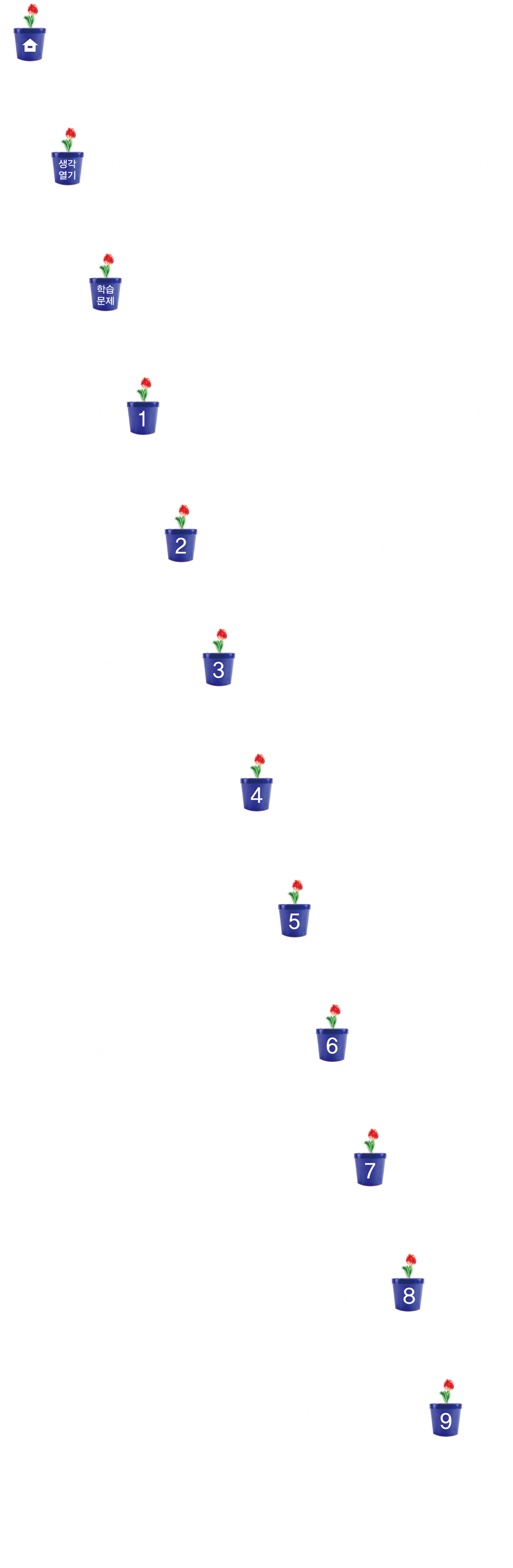 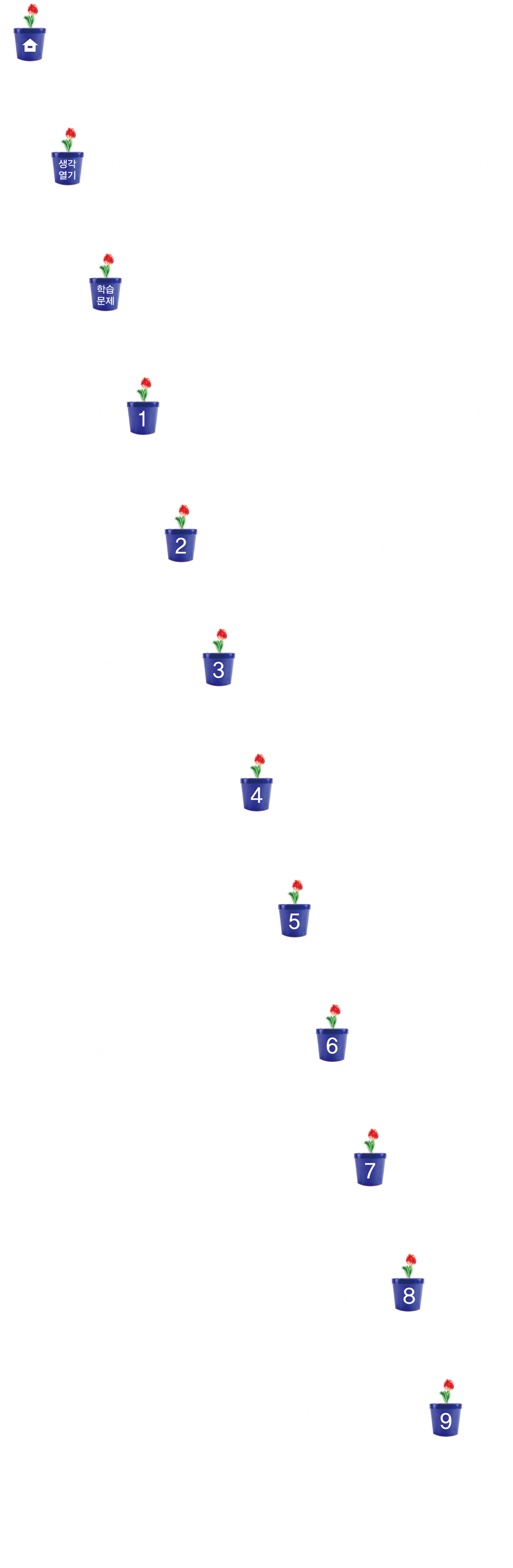 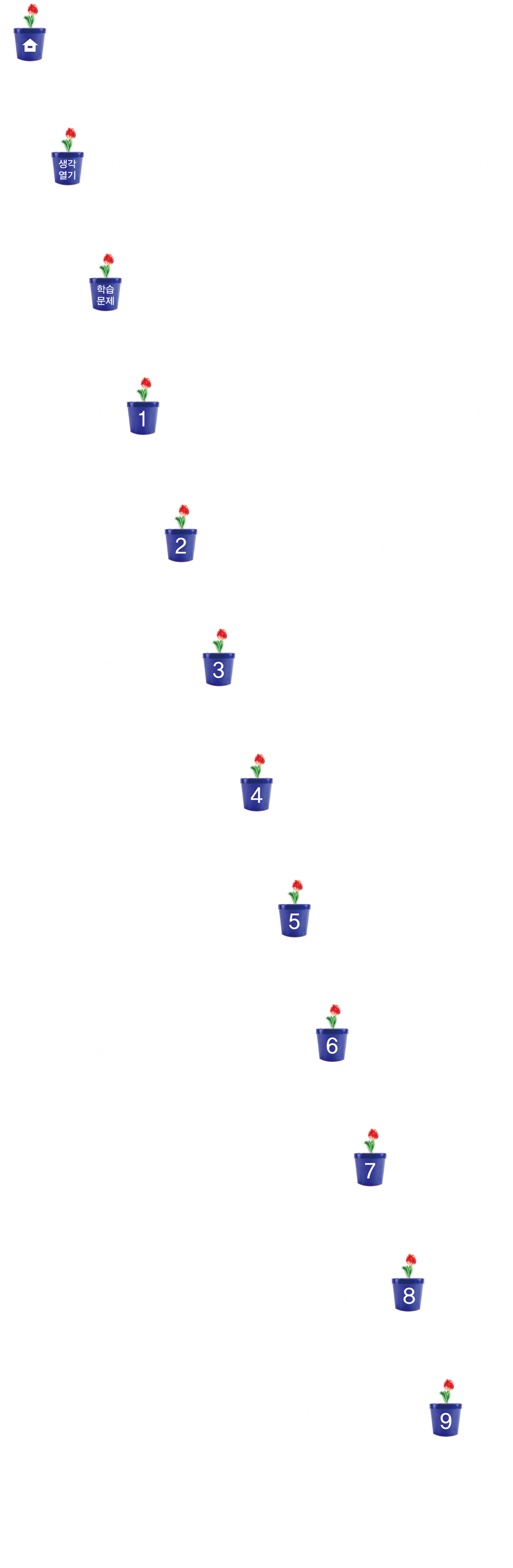 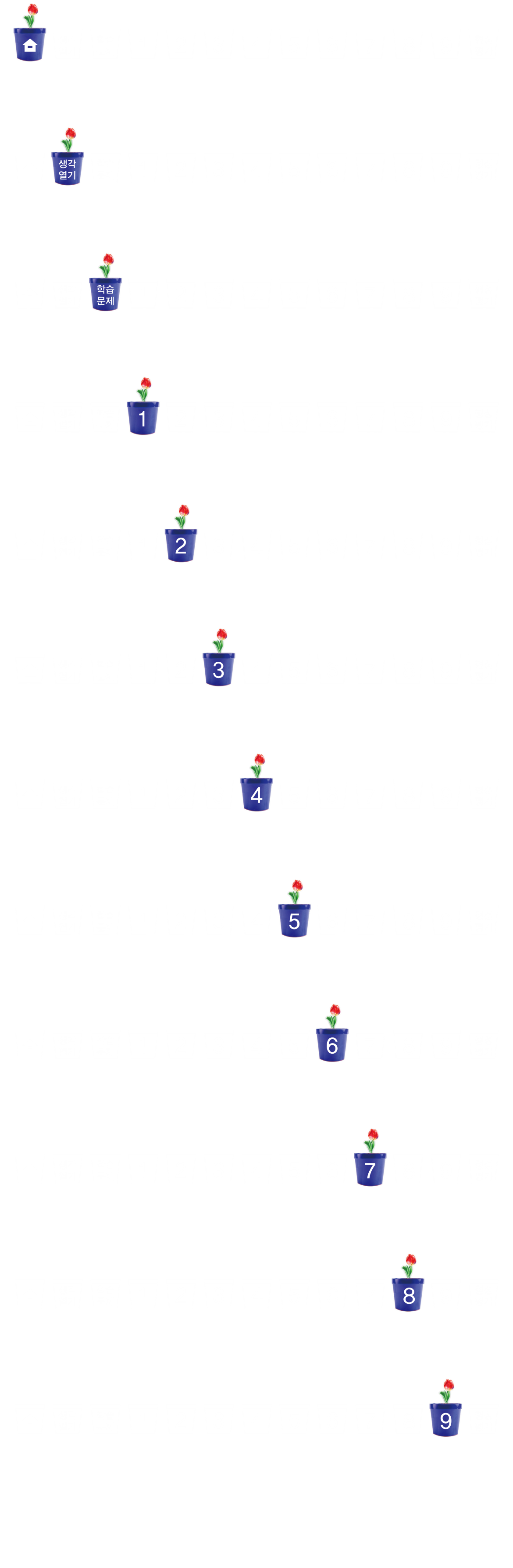 여러 수의 곱으로 나타낸 곱셈식을   이용하여 최소공배수를 구하는     방법 알아보기
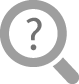 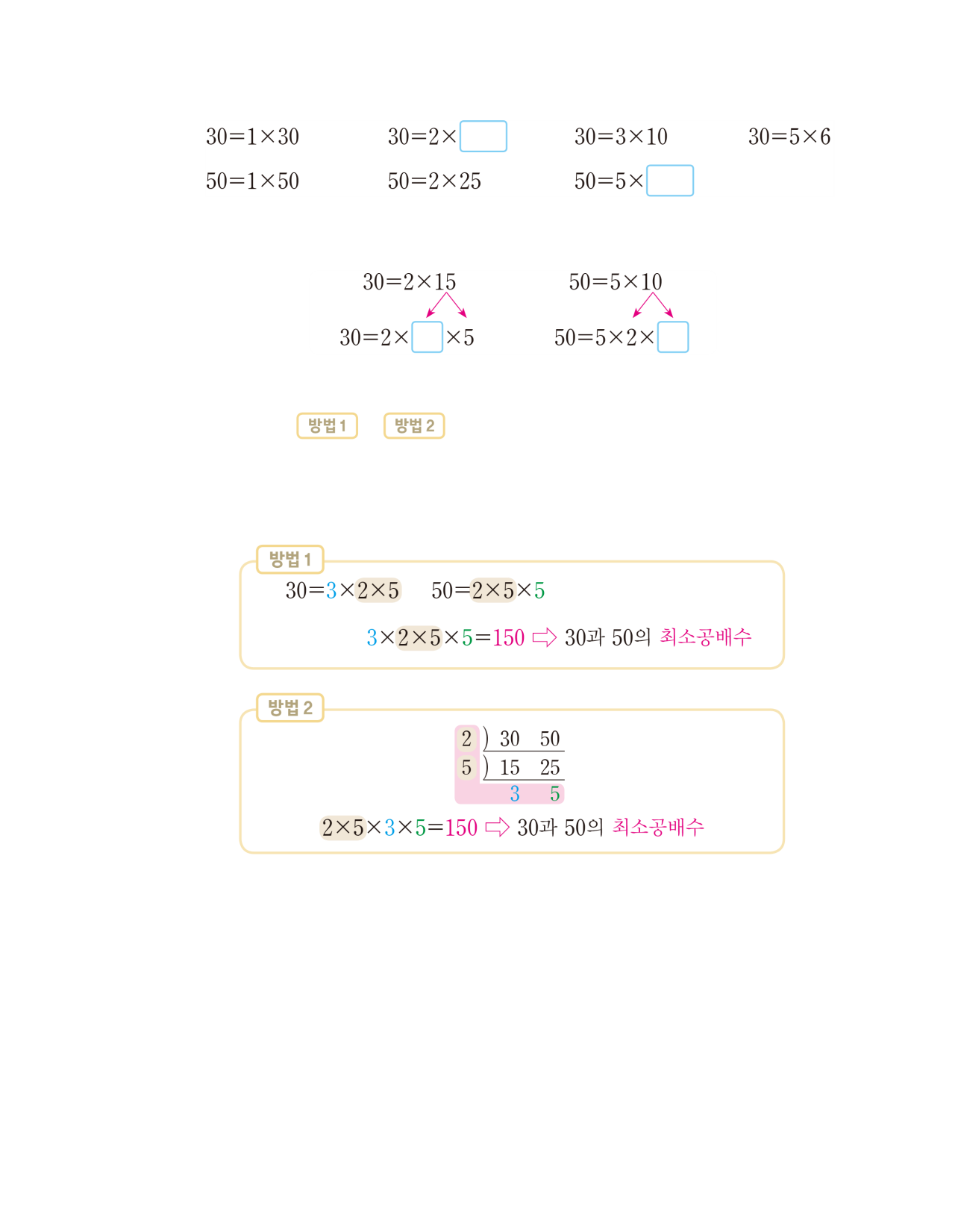 15
10
30과 50을 각각 여러 수의 곱으로 나타낸 곱셈식을 이용하여 최소공배수를 구하는 방법을 알아봅시다.
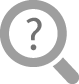 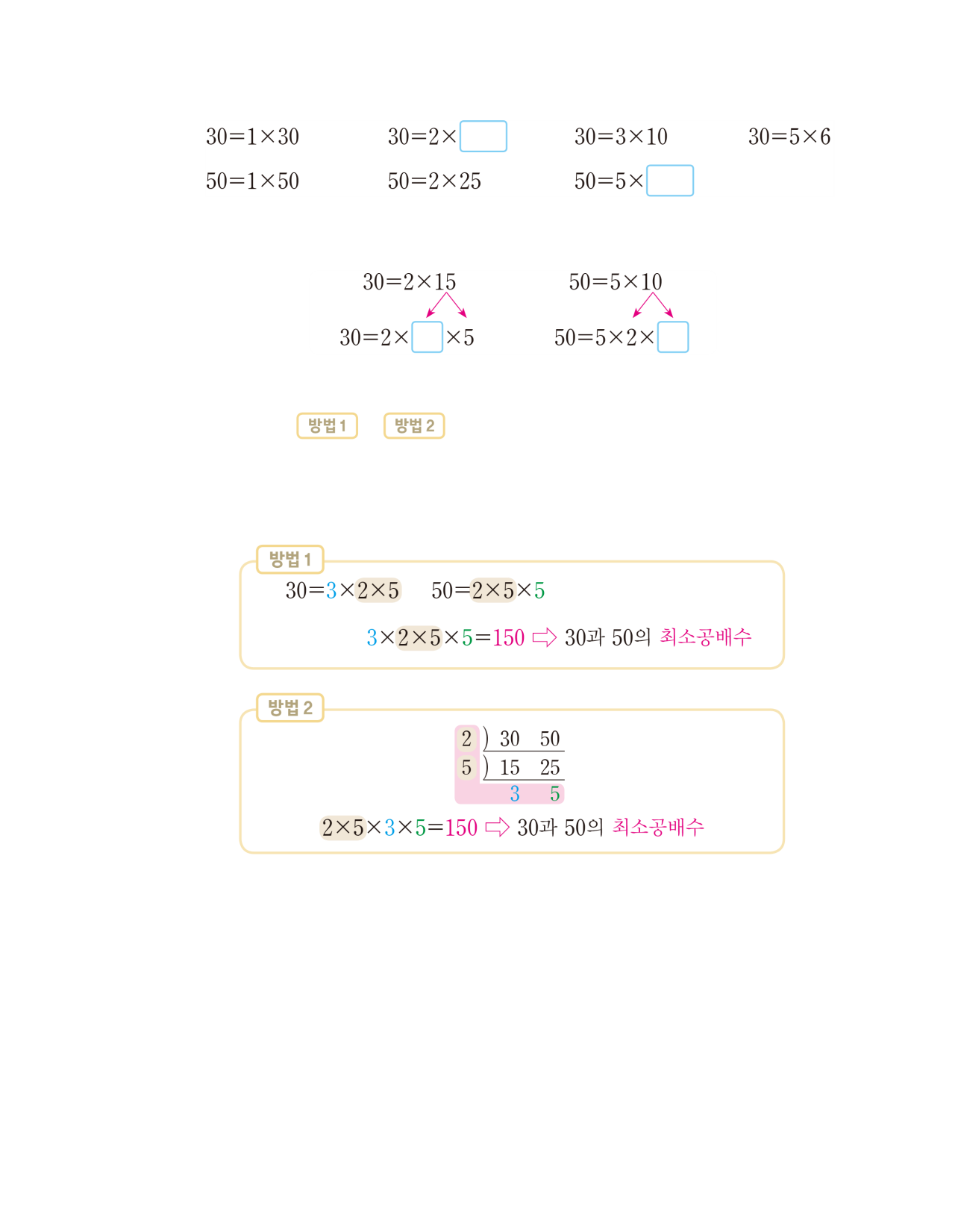 3
5
30과 50을 여러 수의 곱으로 나타내어 보세요.
30과 50을 두 수의 곱으로 나타내어 보세요.
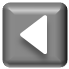 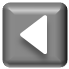 여러 수의 곱으로 나타낸 곱셈식을   이용하여 최소공배수를 구하는     방법 알아보기
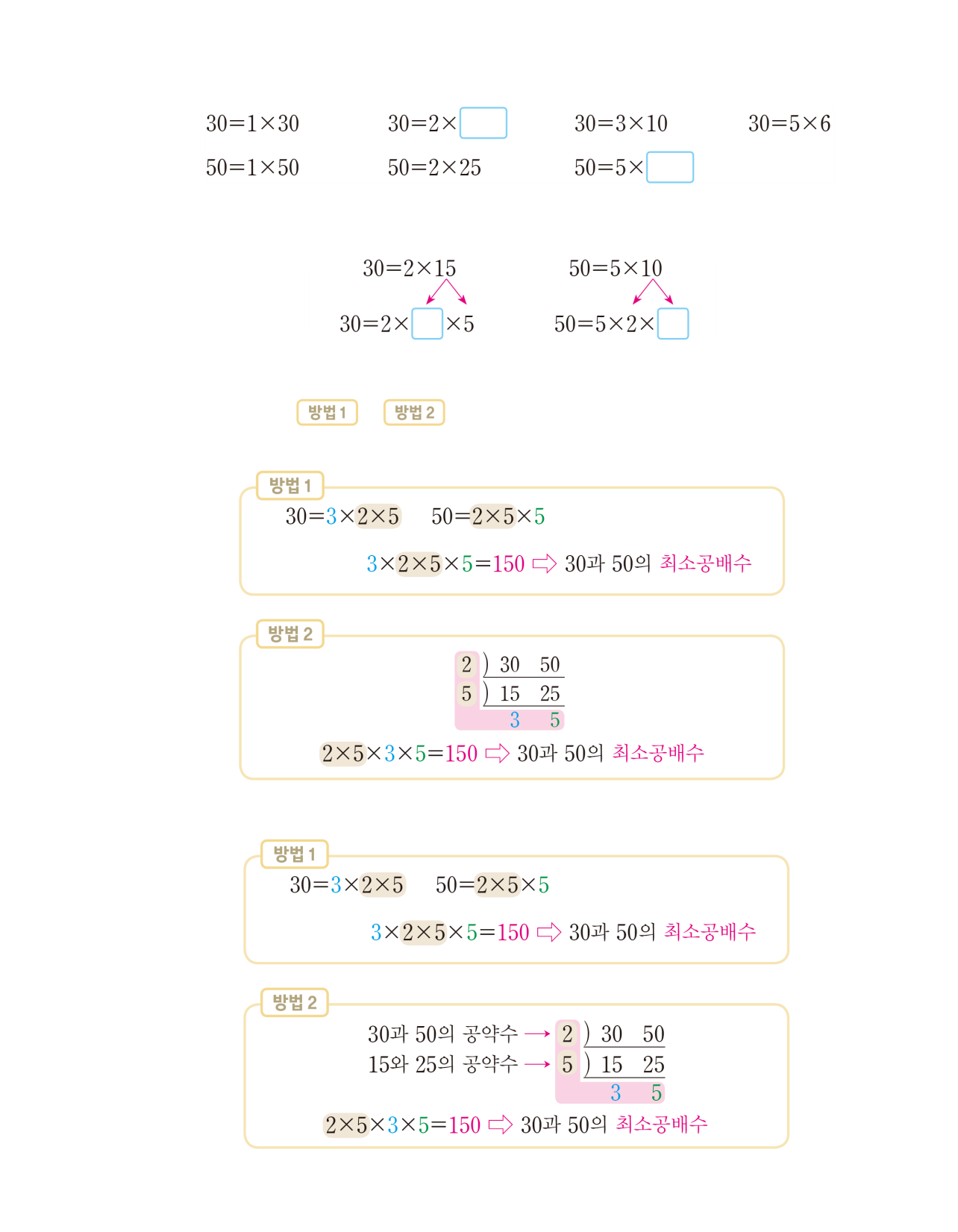 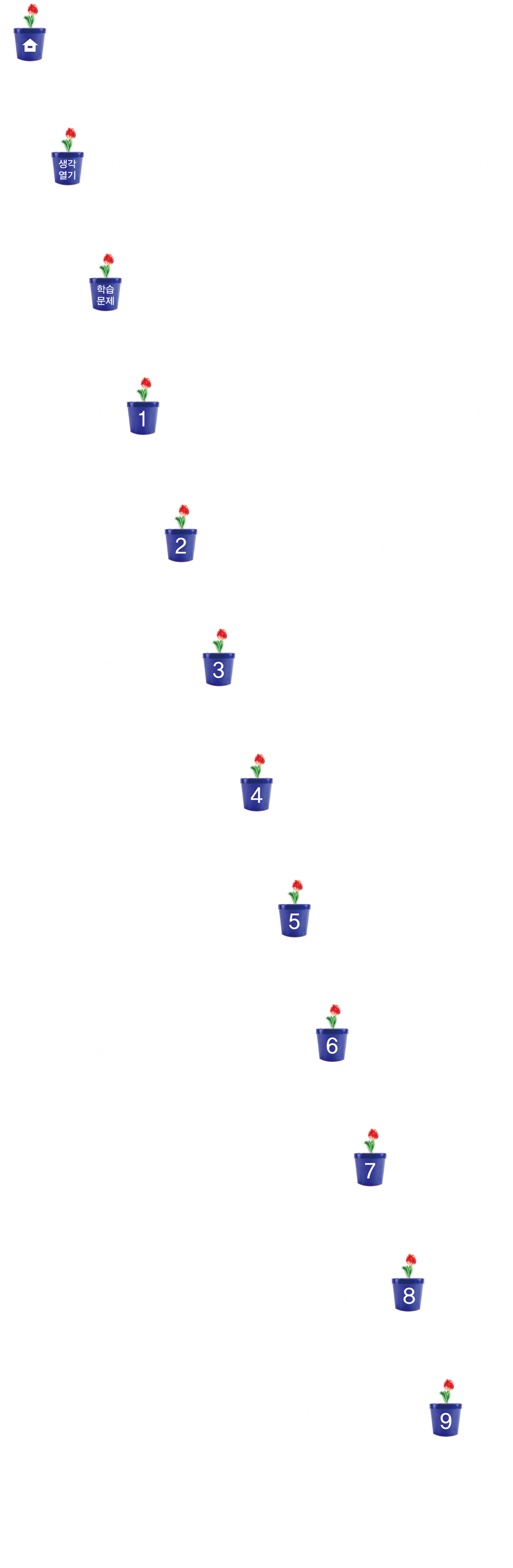 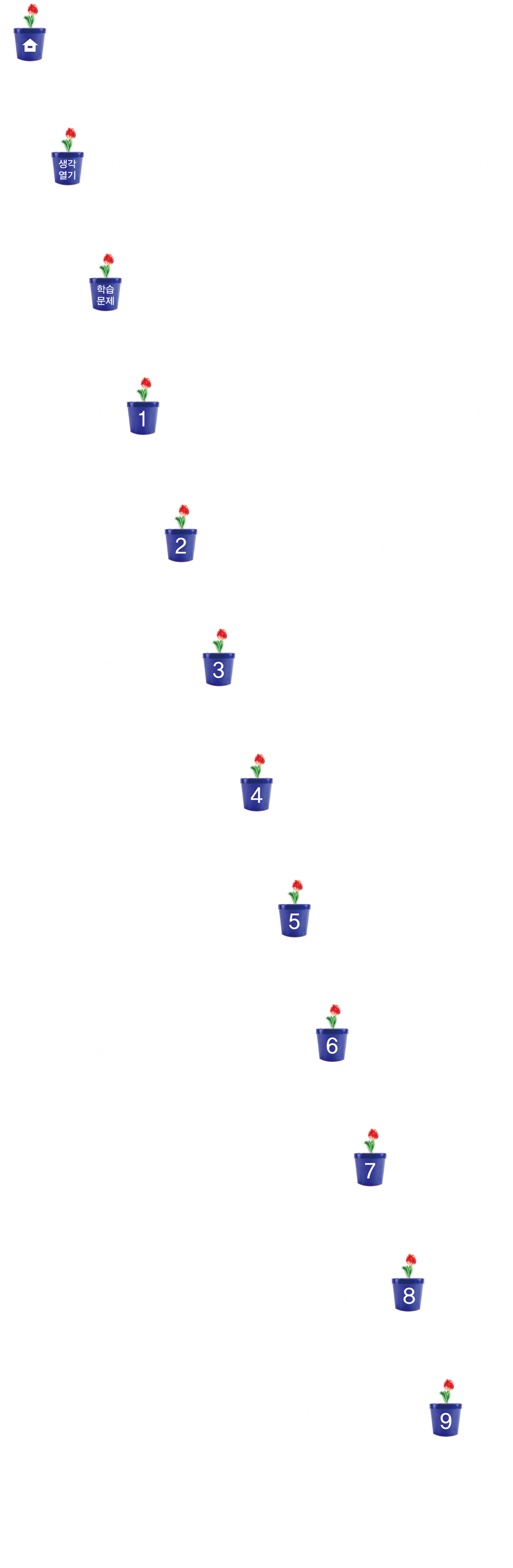 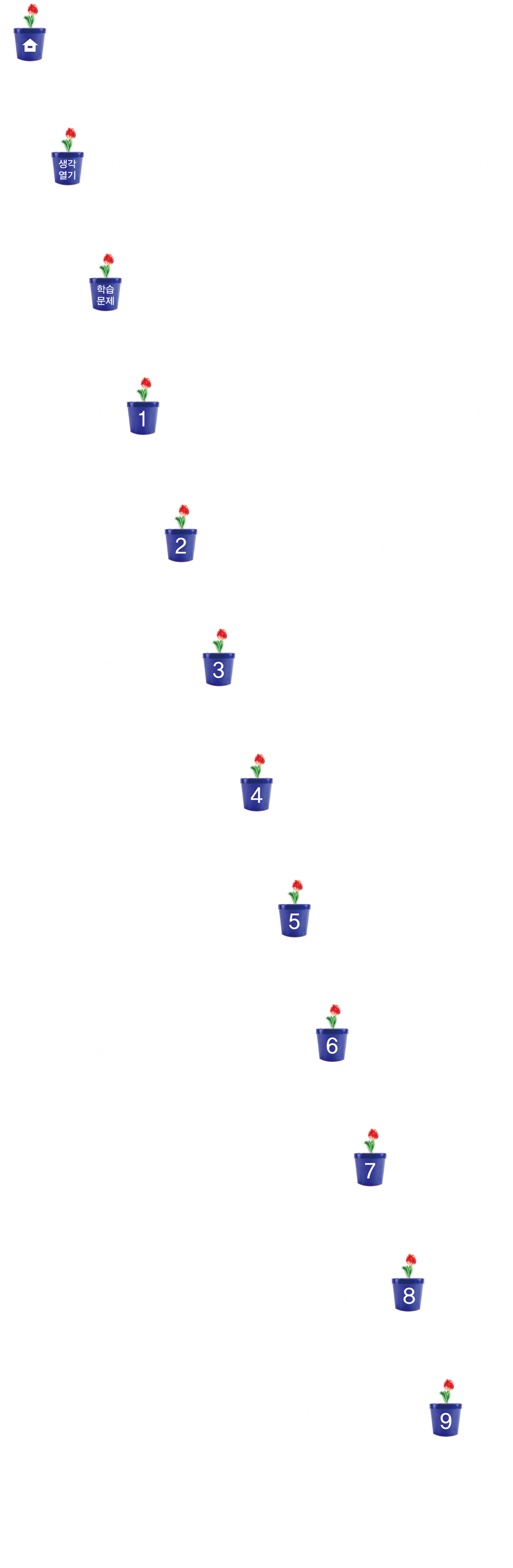 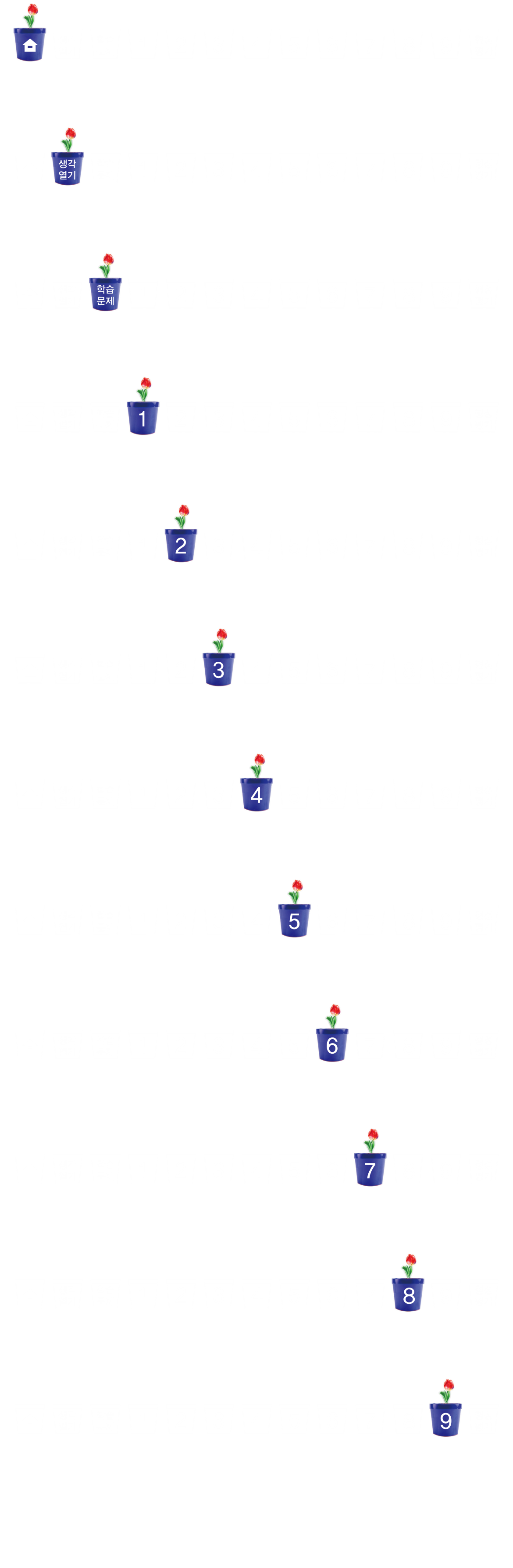 여러 수의 곱으로 나타낸 곱셈식을   이용하여 최소공배수를 구하는     방법 알아보기
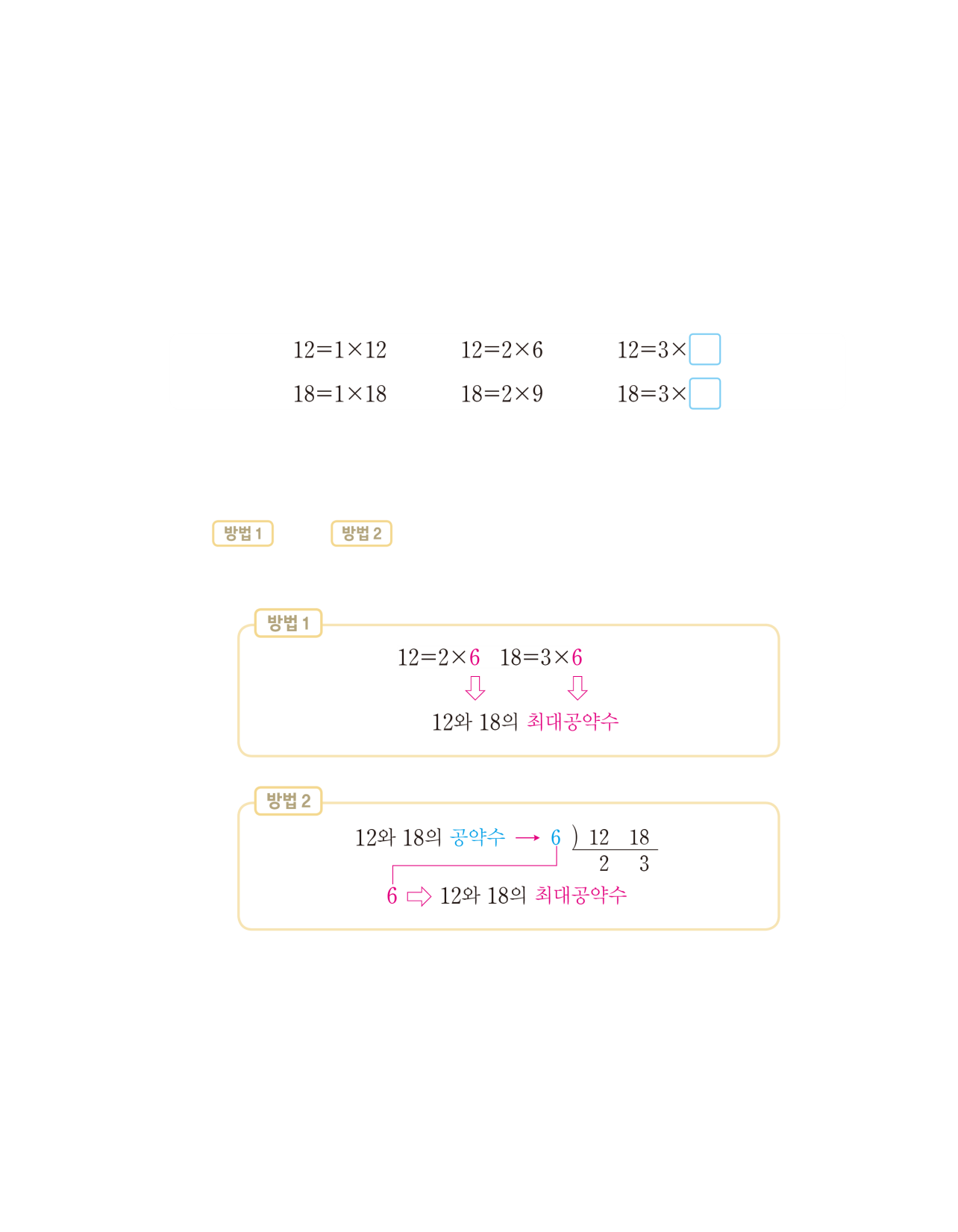 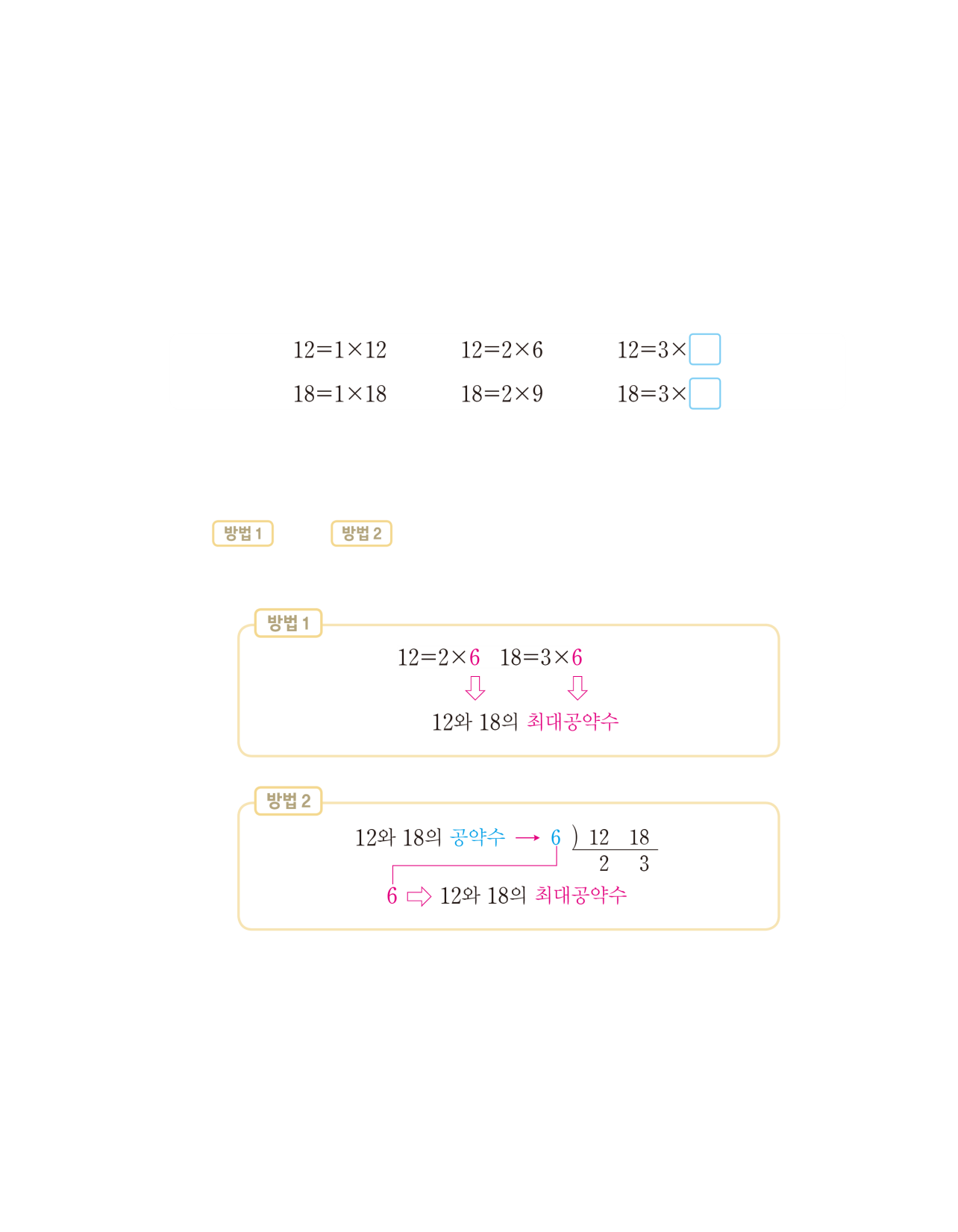 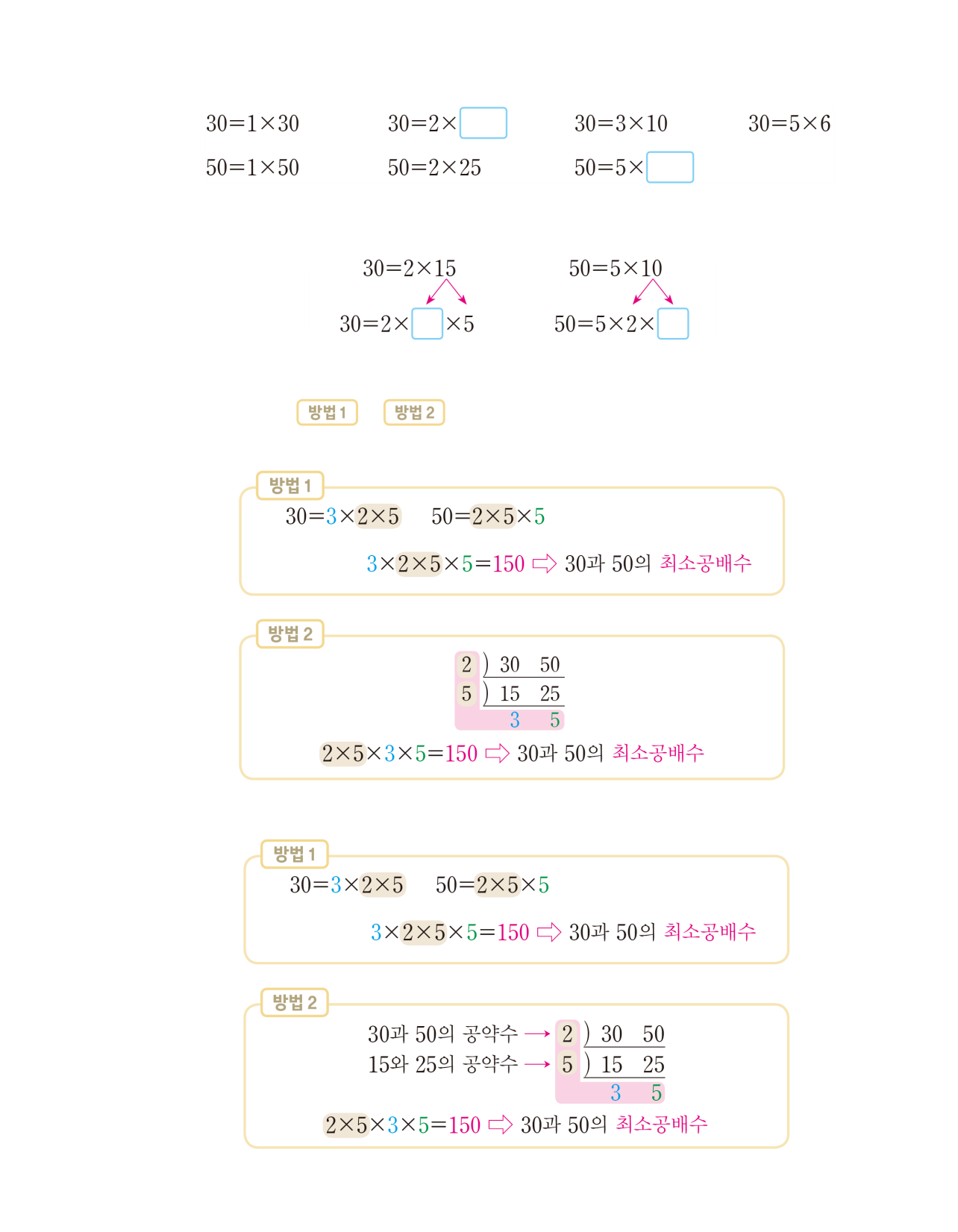 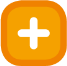 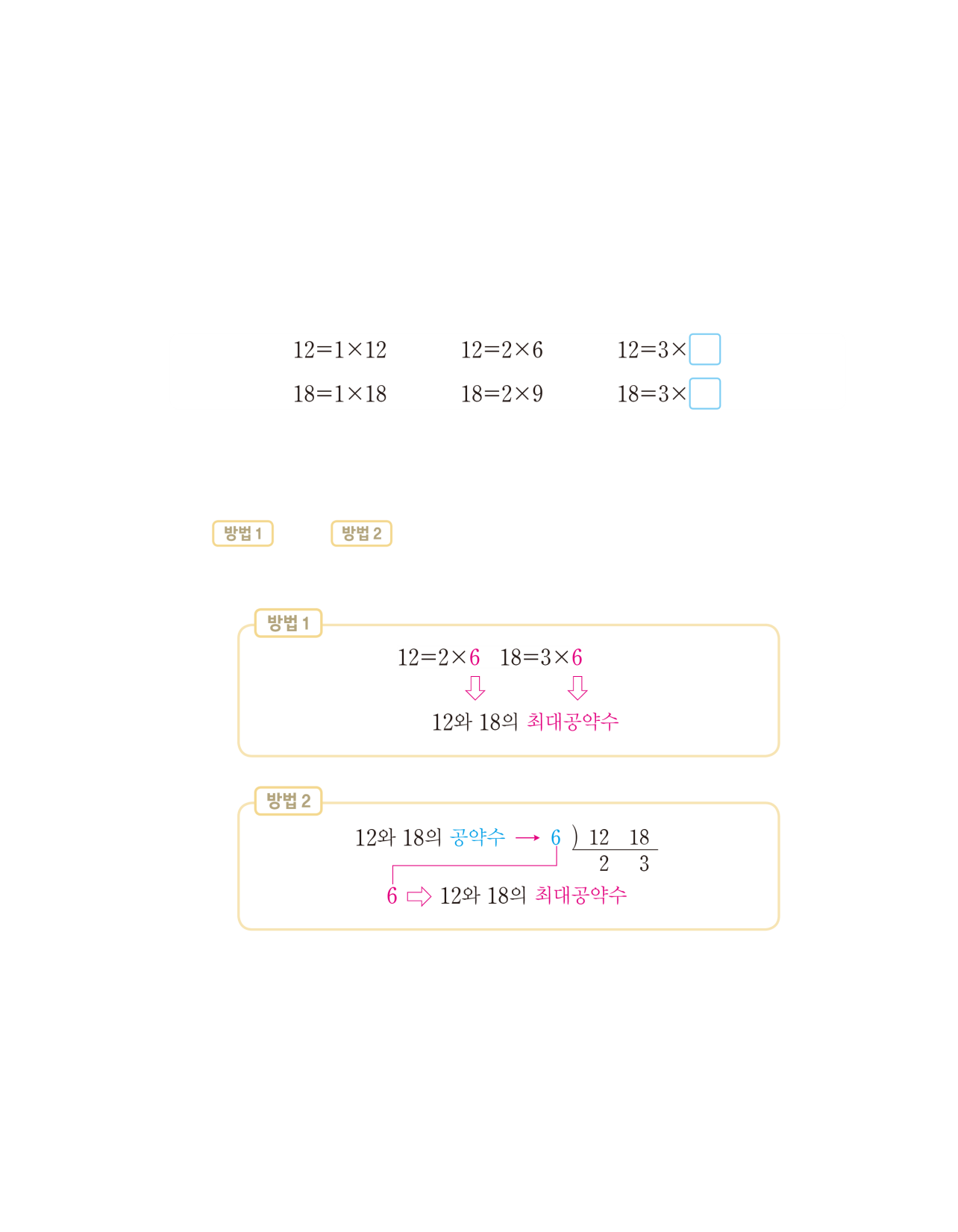 은 여러 수의 곱으로 나타낸 곱셈식을 이용하여 최소공배수를 구하는 방법입니다.
           는 두 수의 공통인 약수를 이용하여 최소공배수를 구하는 방법입니다.
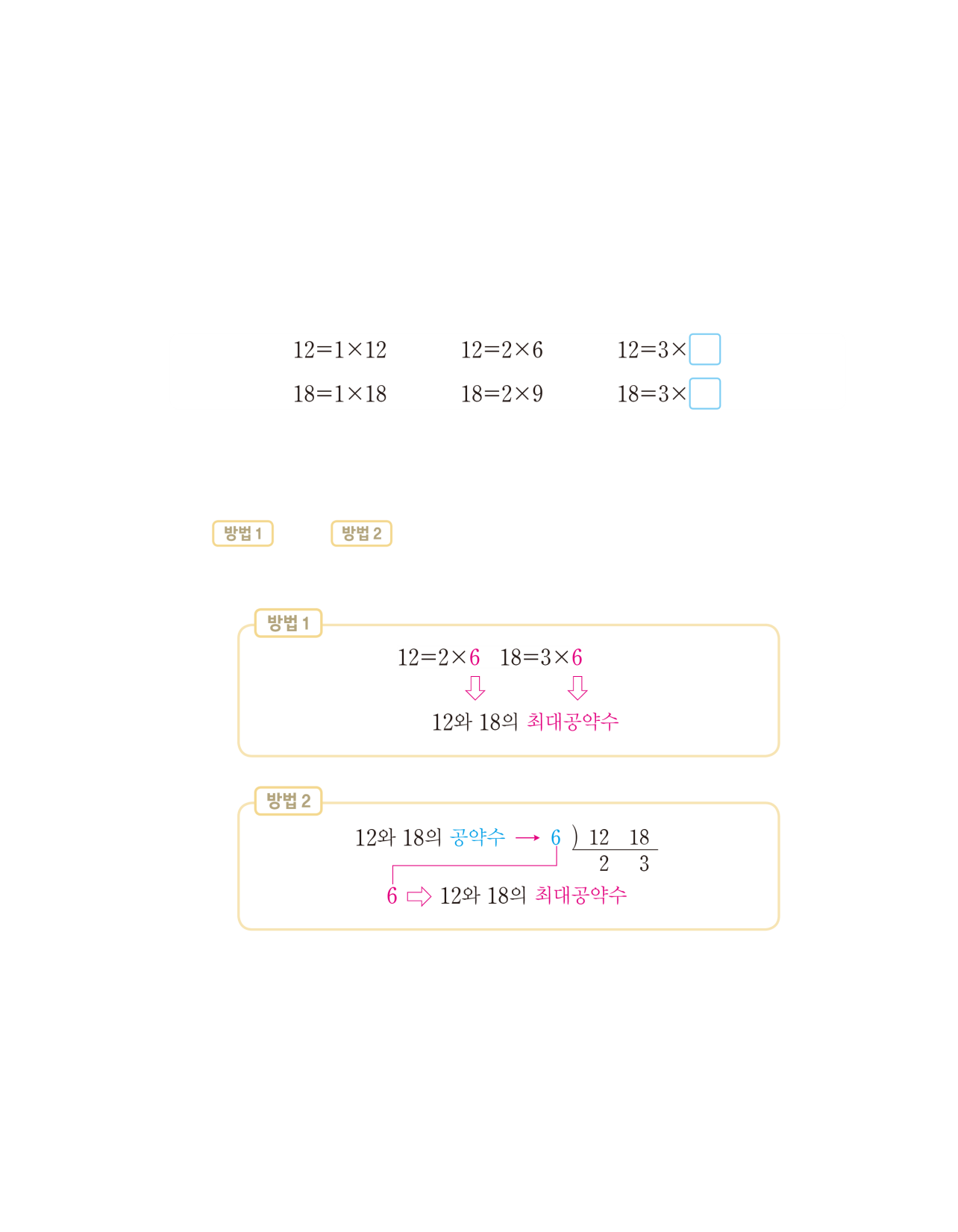 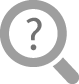 30과 50의 최소공배수를 어떻게 구했는지             과             를 비교해 보세요.
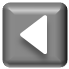 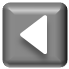 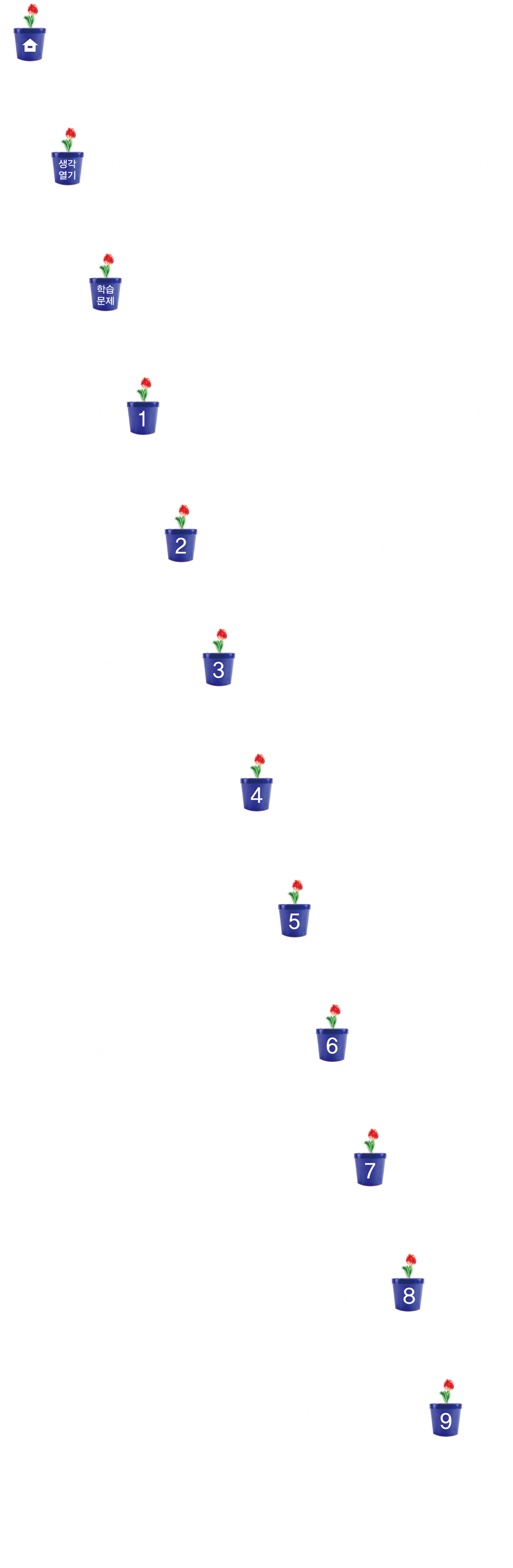 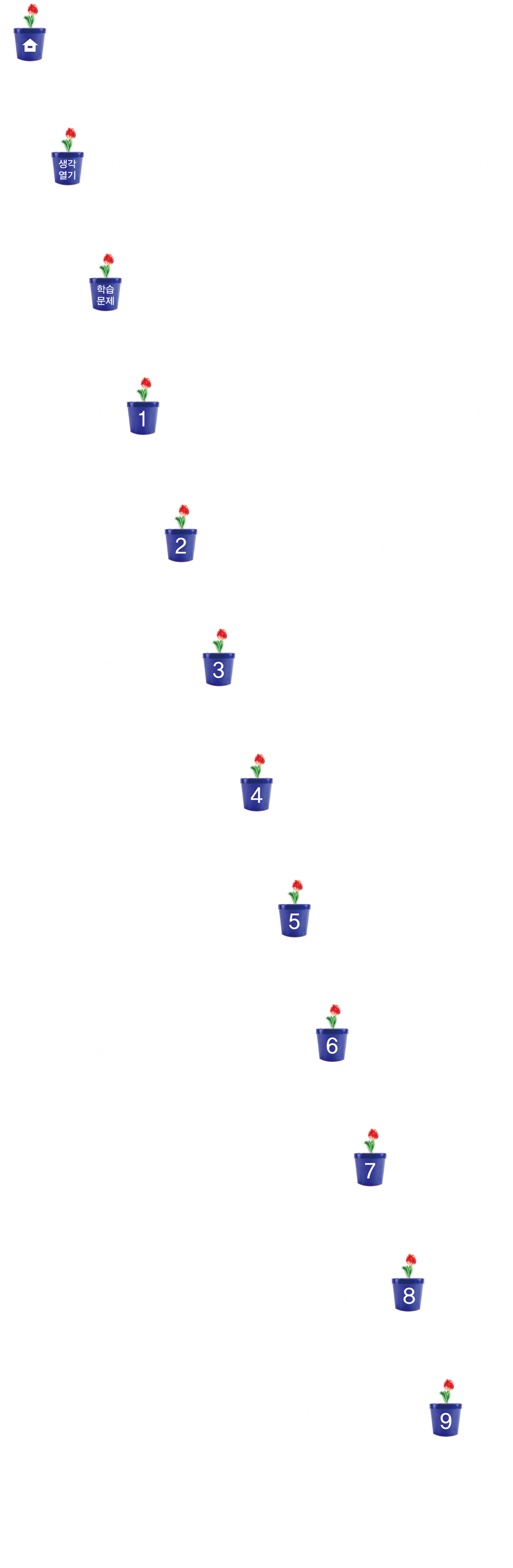 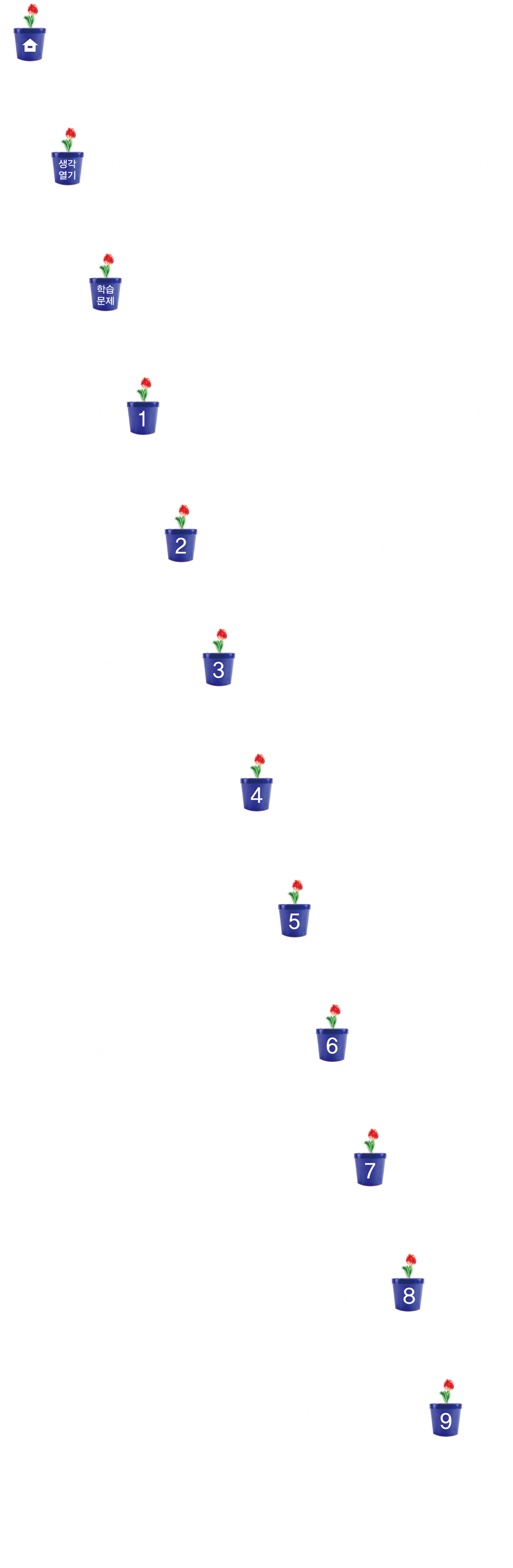 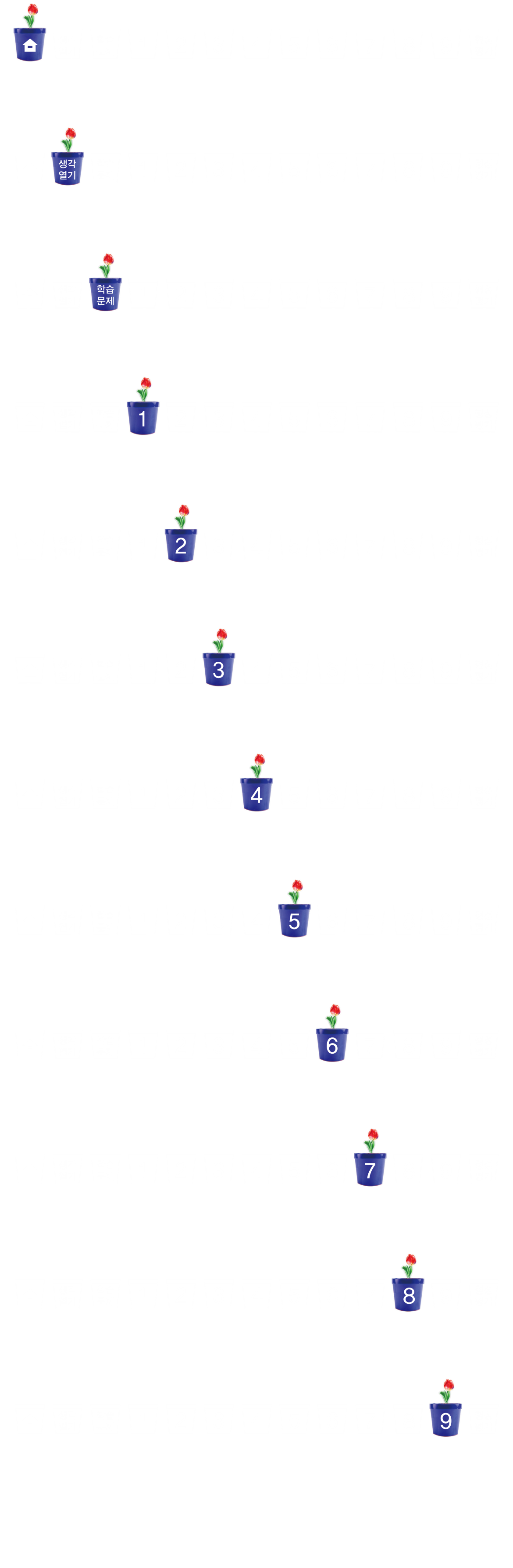 여러 수의 곱으로 나타낸 곱셈식을   이용하여 최소공배수를 구하는     방법 알아보기
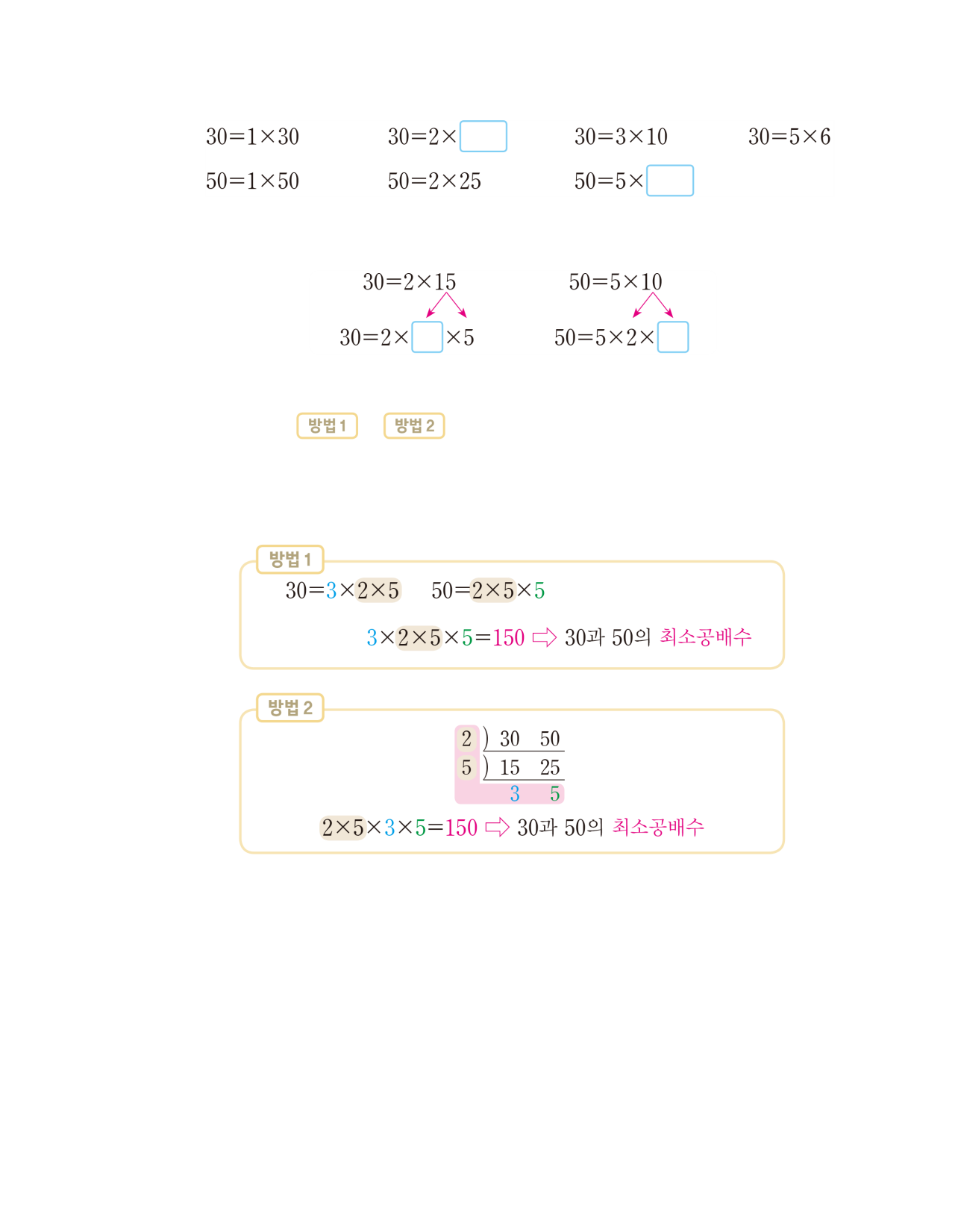 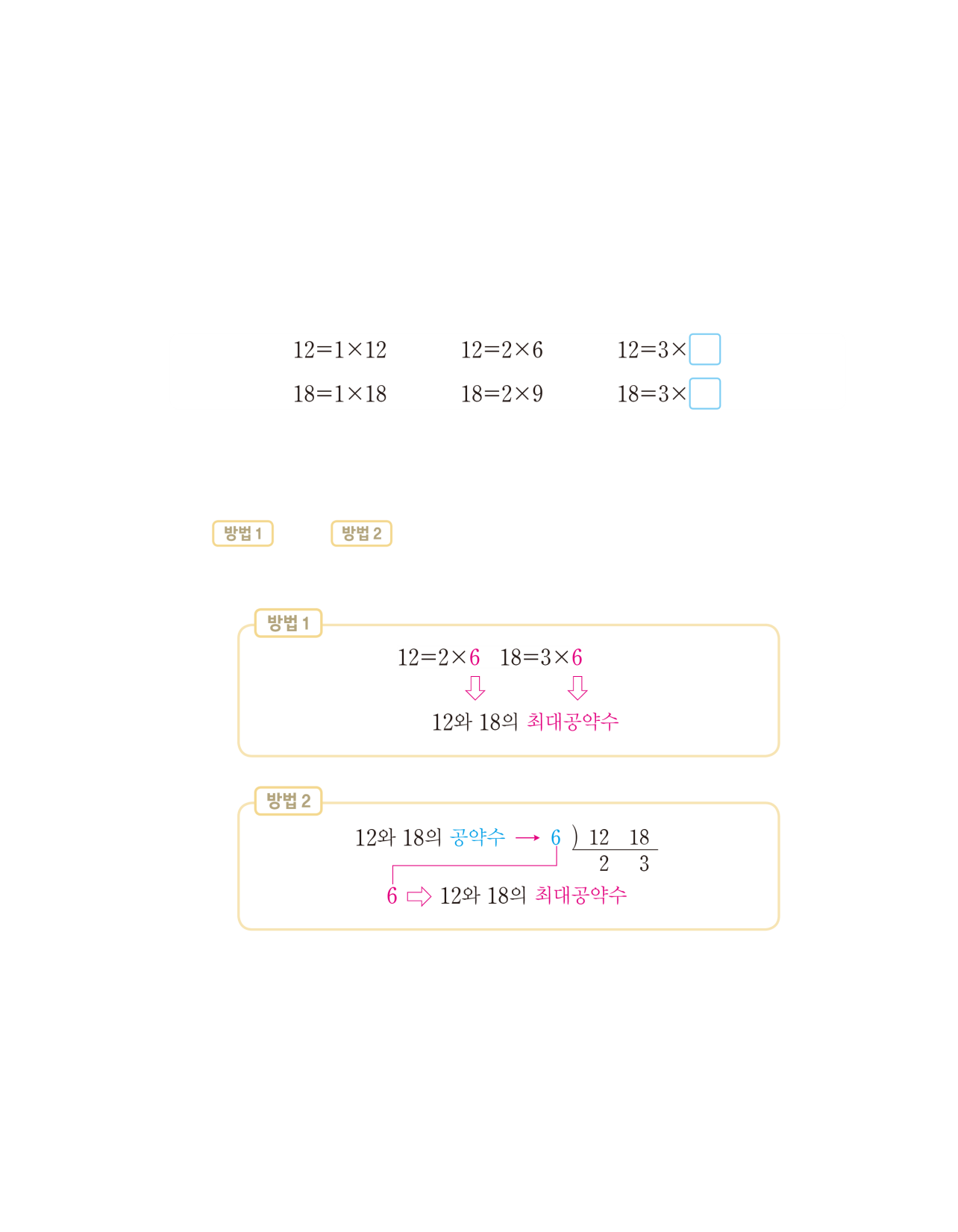 3×2×5×5는 3×2×5(=30)의 5배이고, 2×5×5(=50)의 3배이므로 공배수입니다. 최소공배수가 되기 위해서는 두 수에 공통으로 들어 있는 2와 5를 한 번만 곱하고, 공통이 아닌 3과 5를 모두 곱해야 하므로 3×2×5×5=150은 30과 50의 최소공배수입니다.
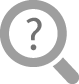 에서 3×2×5×5=150이 30과 50의 최소공배수인 이유를 이야기해 보세요.
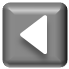 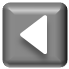 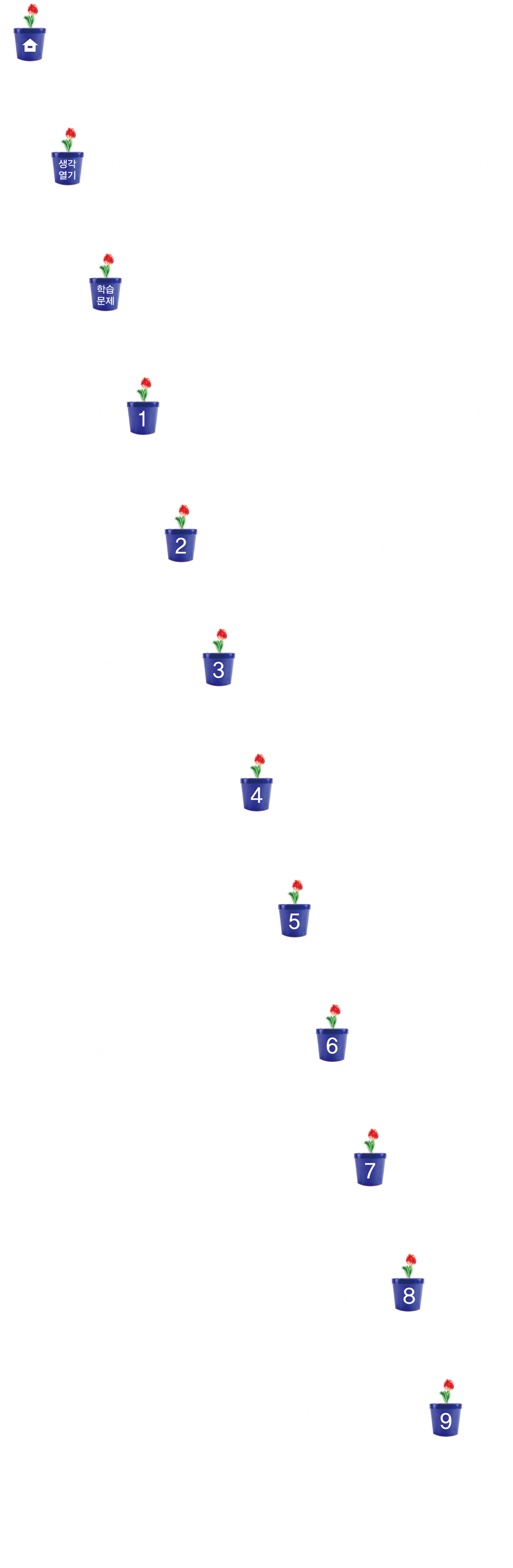 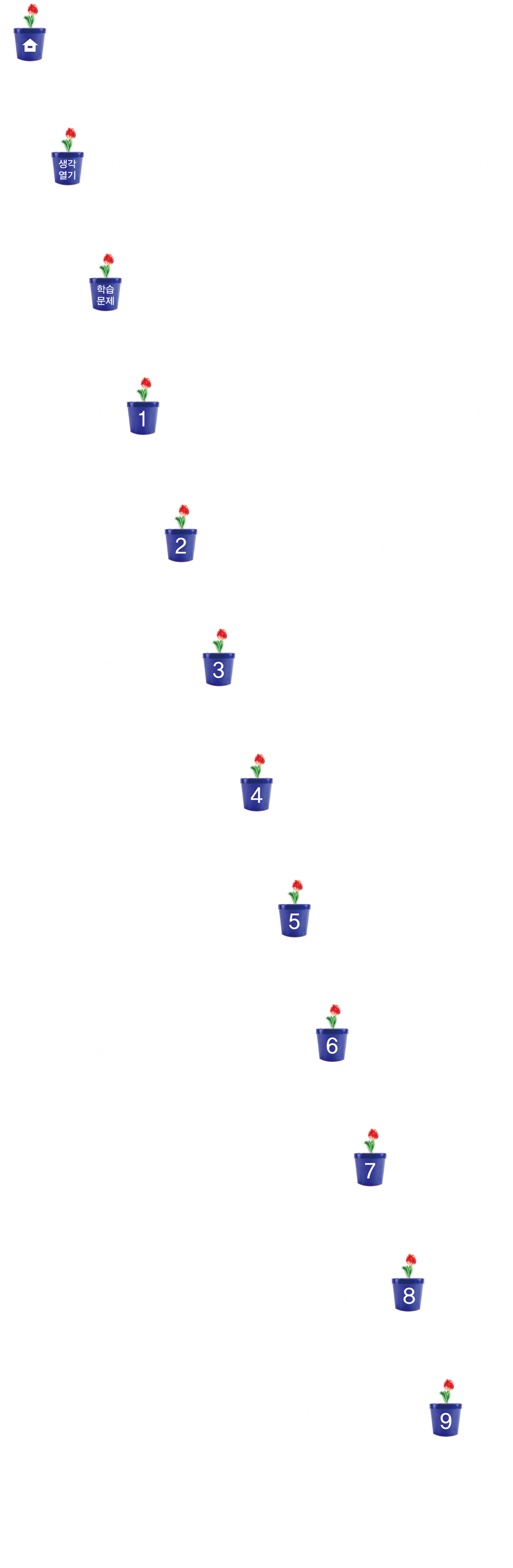 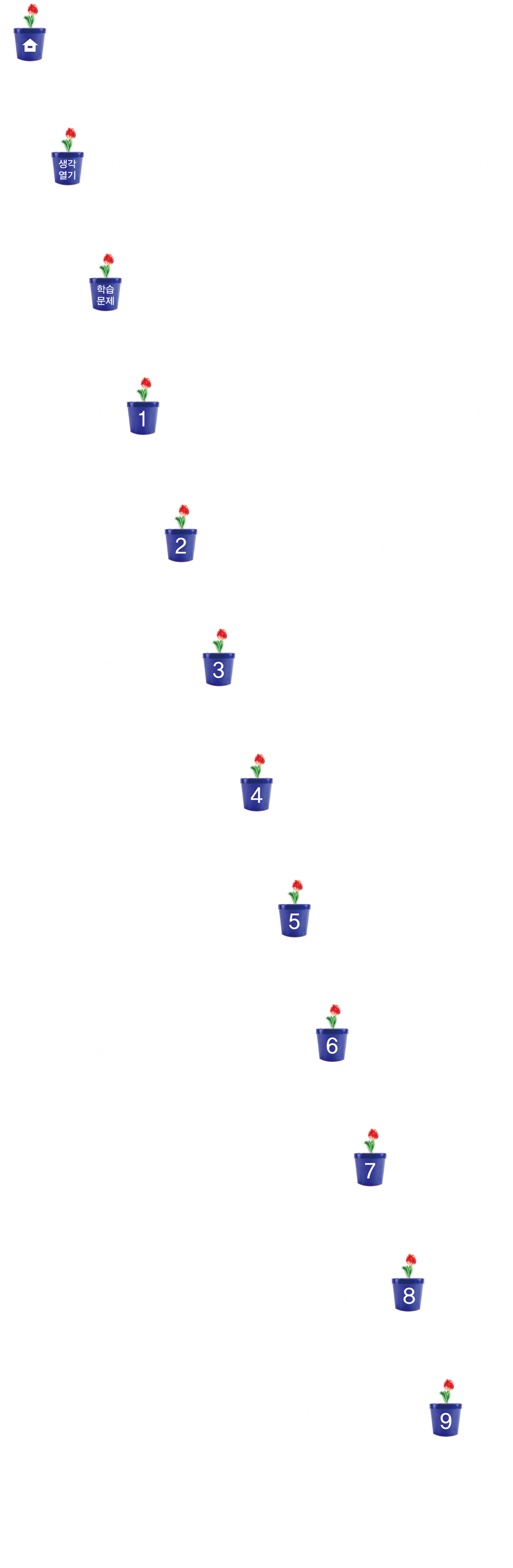 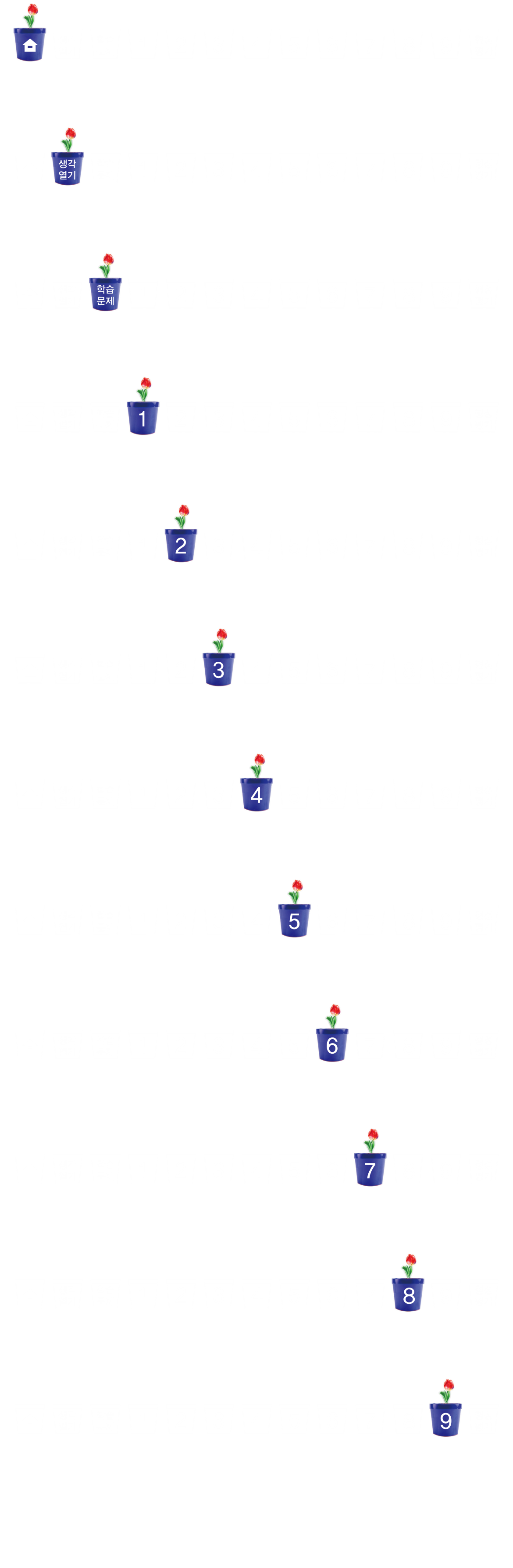 여러 수의 곱으로 나타낸 곱셈식을   이용하여 최소공배수를 구하는     방법 알아보기
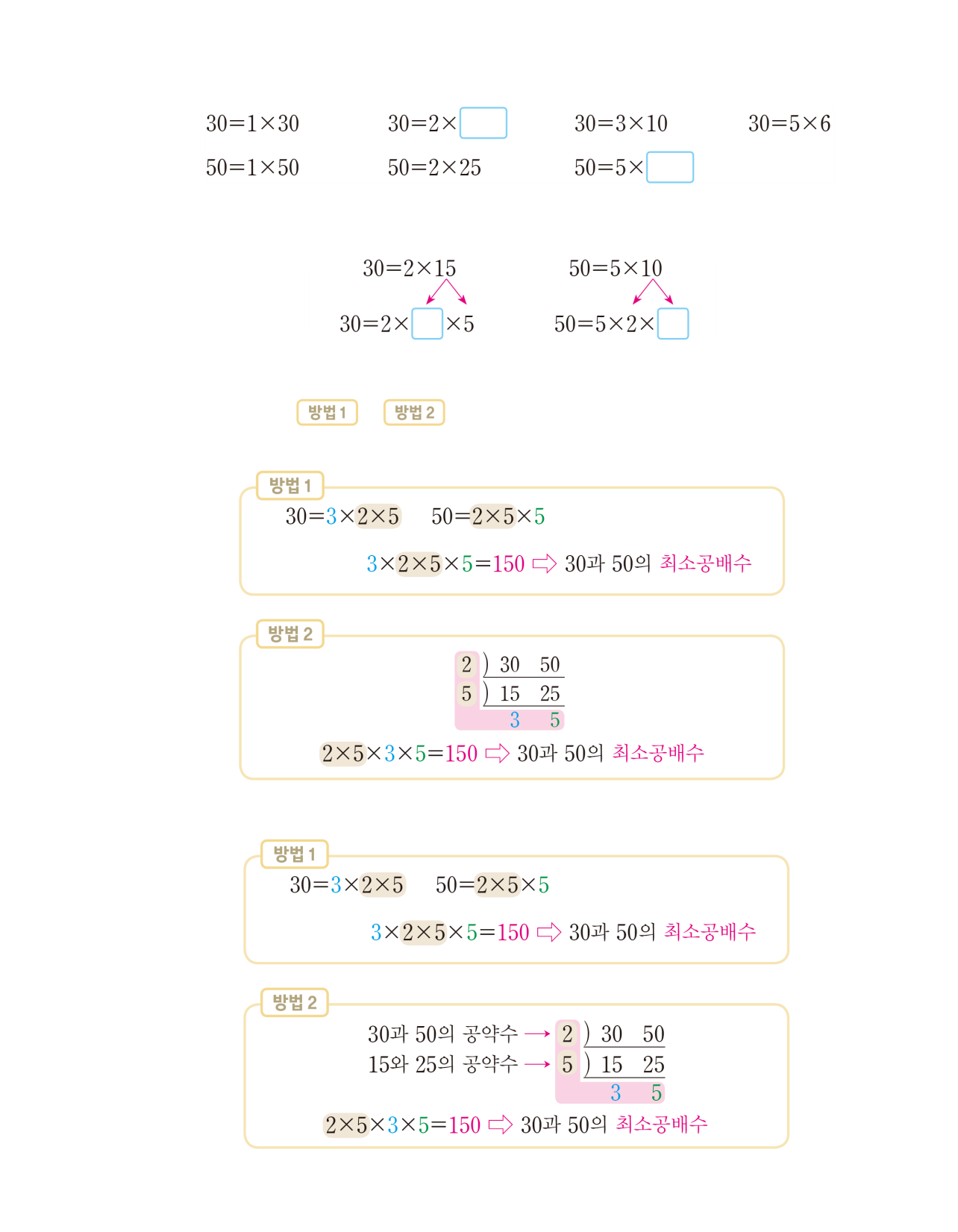 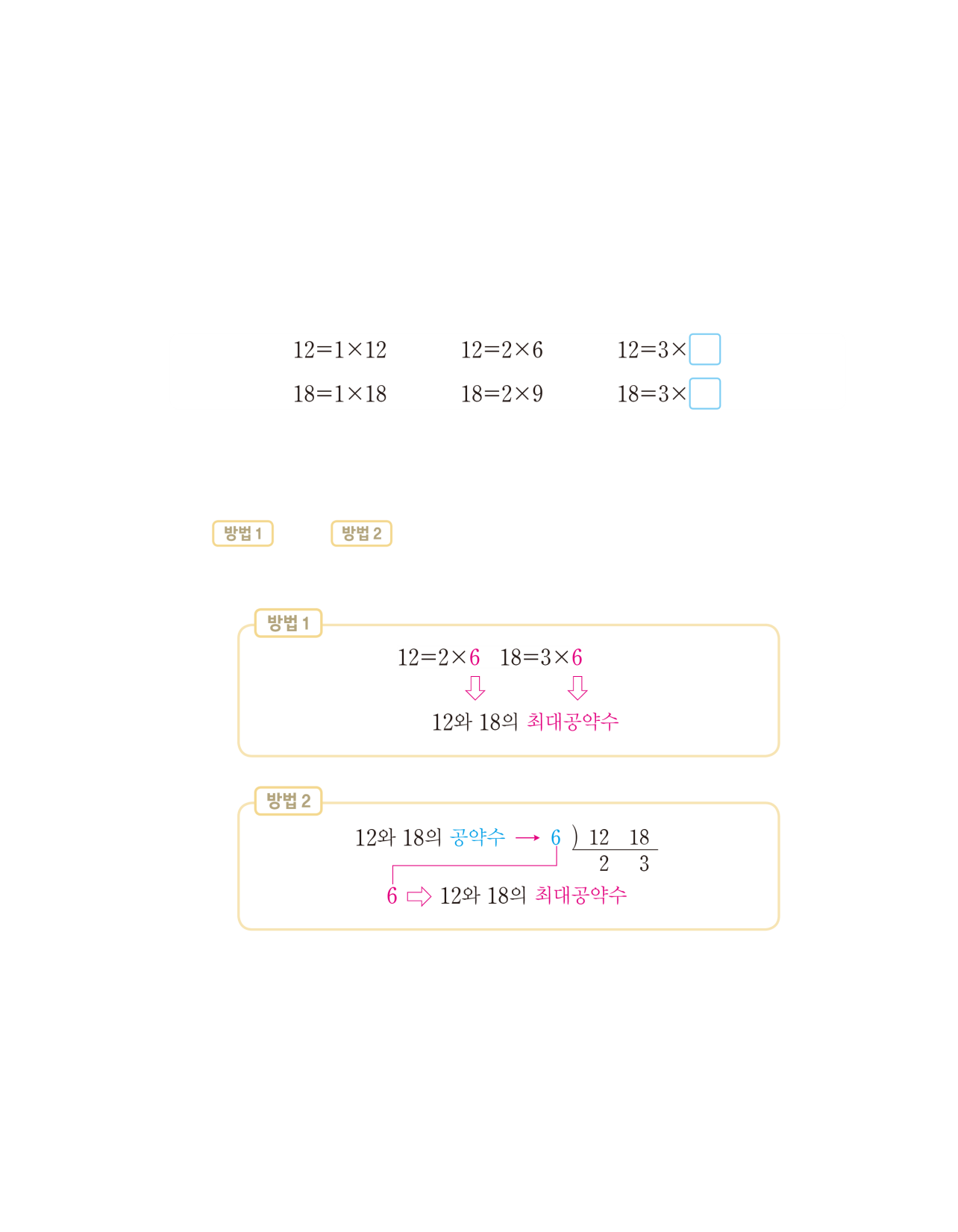 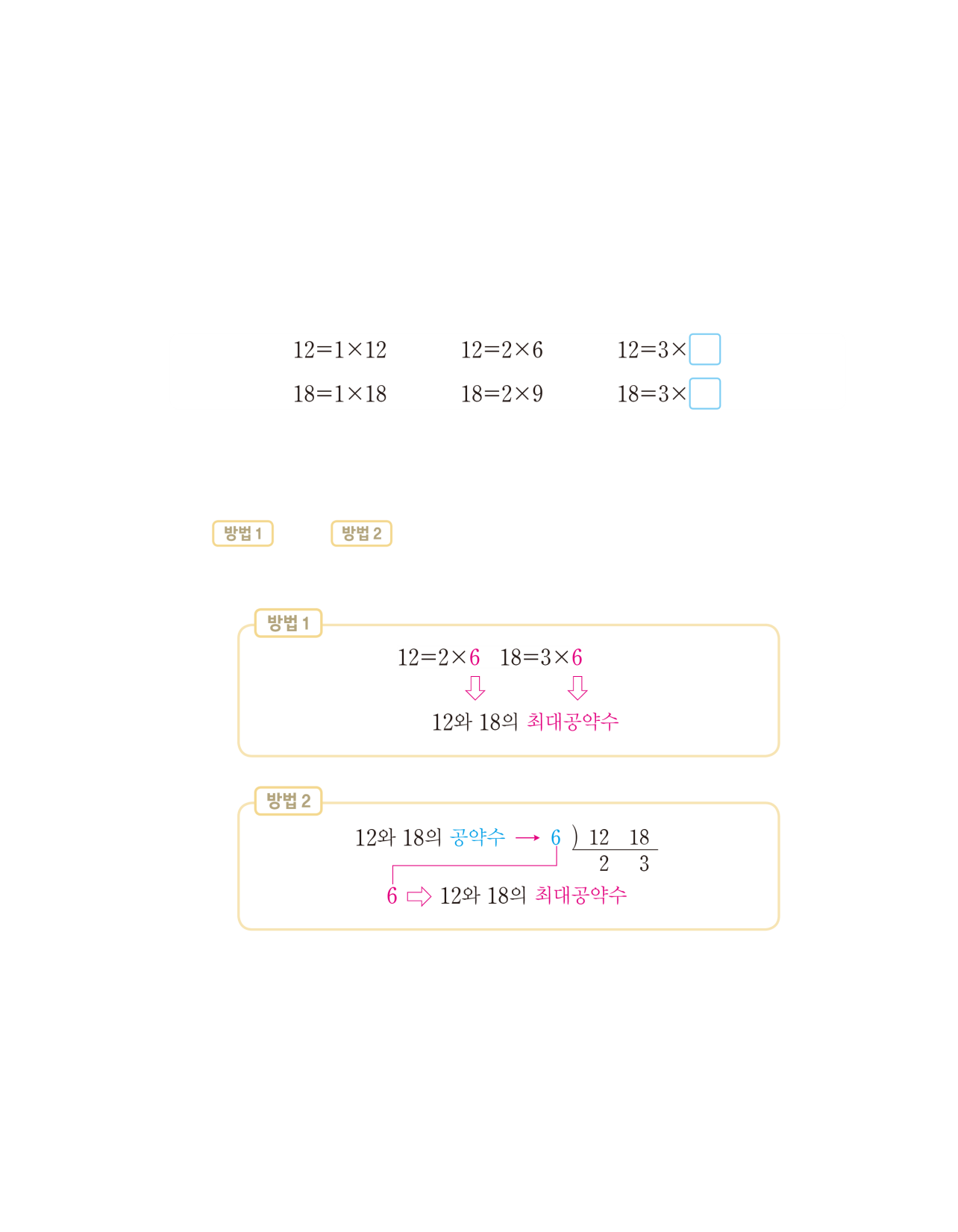 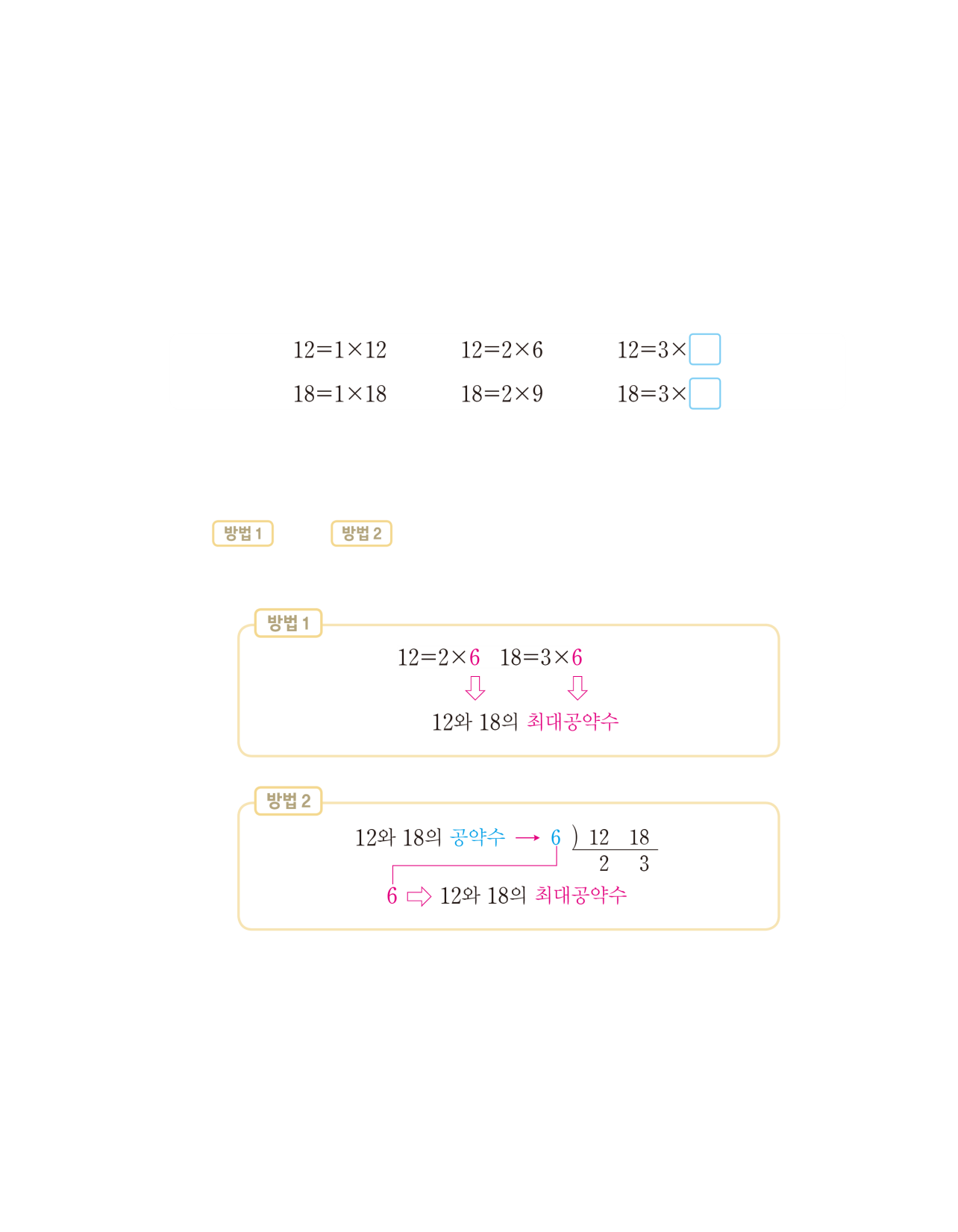 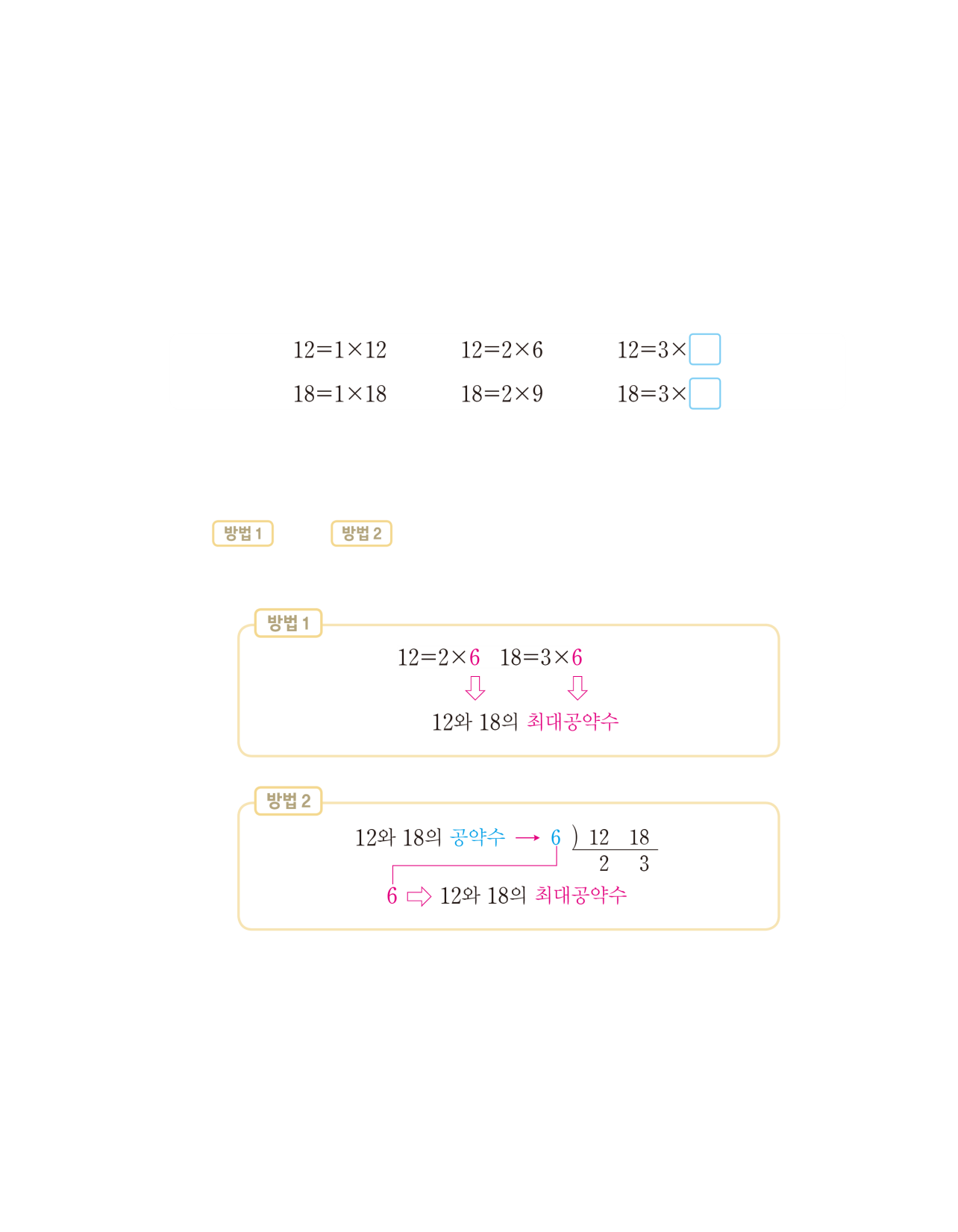 에서 30과 50을 공통으로 나누는 2와 5는          에서 두 수를 여러 수의 곱으로 나타낸 곱셈식에 공통으로 들어 있는 수와 같으므로 30과 50의 최소공배수를 구하기 위해서는 30과 50에 공통으로 들어 있는 2와 5를 한 번만 곱하고, 공통이 아닌 3과 5를 모두 곱해야 하므로 2×5×3×5=150이 30과 50의 최소공배수가 됩니다.
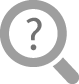 에서 30과 50의 최소공배수를 어떻게 구했는지            을 이용하여 설명해 보세요.
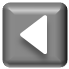 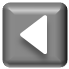 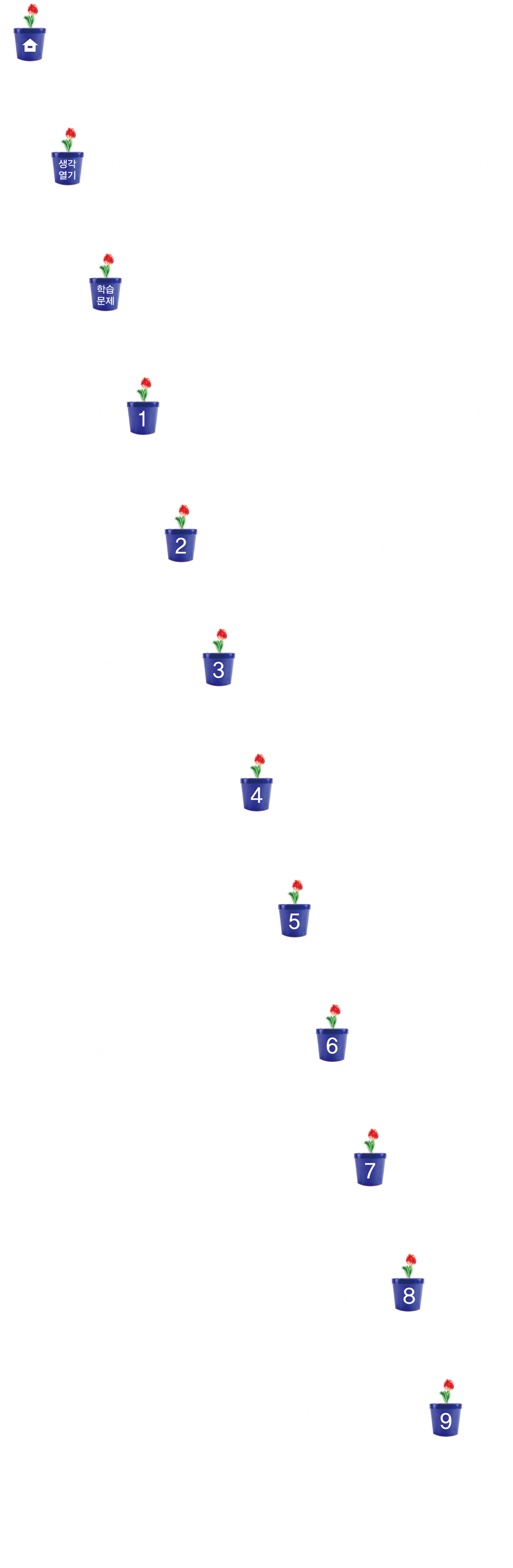 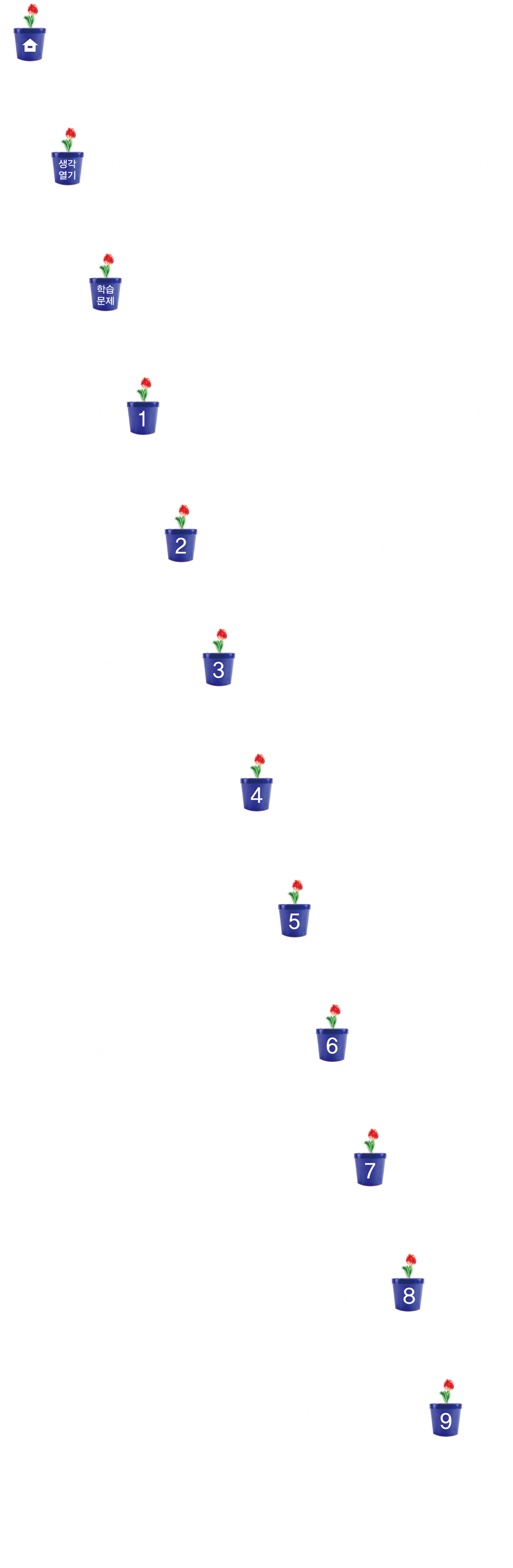 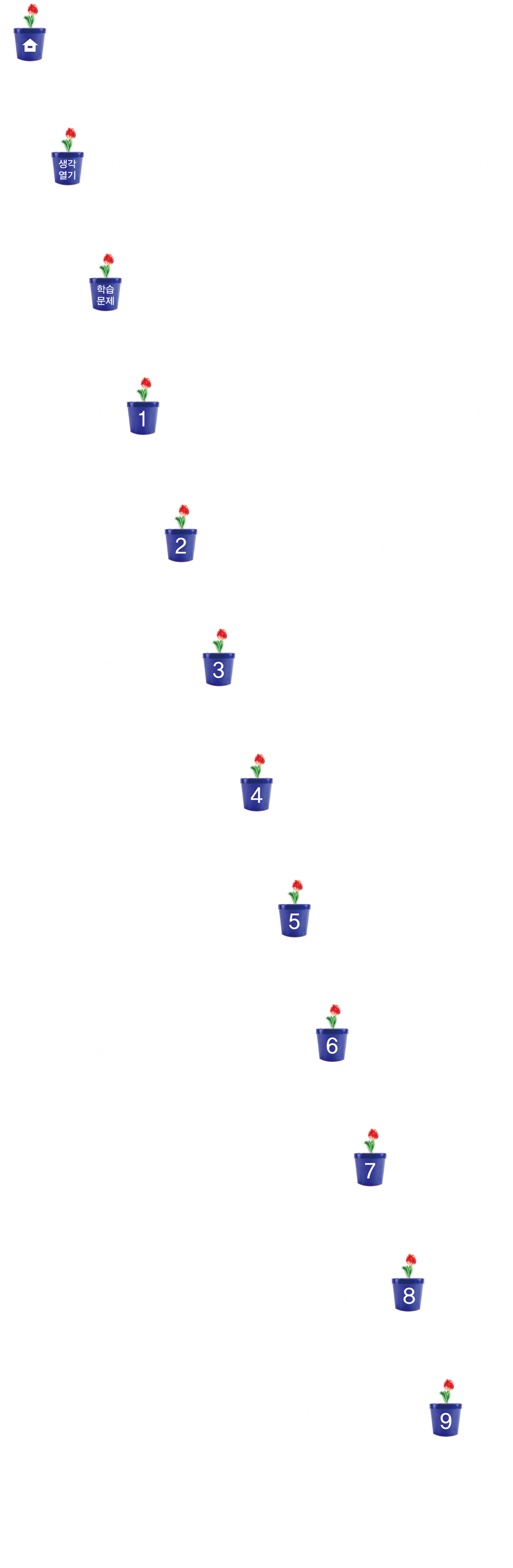 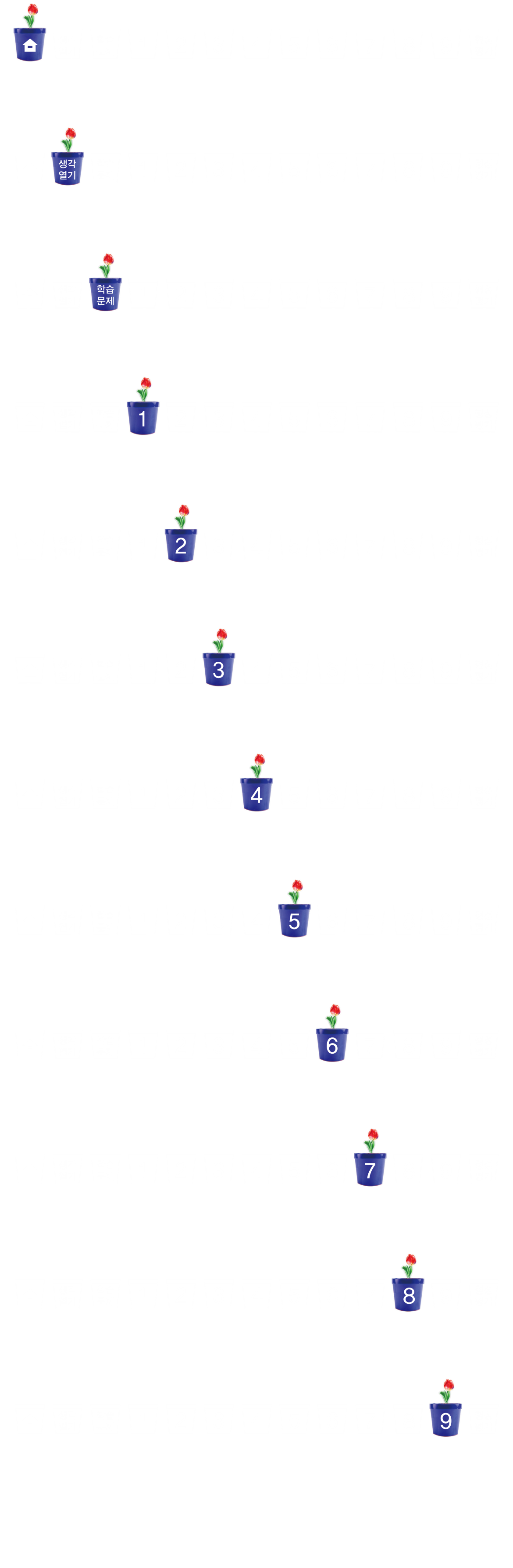 최소공배수를 여러 가지 방법으로 구하기
27의 배수: 27, 54, 81, 108, 135, 162, 189……
   63의 배수: 63, 126, 189……
   27과 63의 공배수: 189, 378…… ⇨ 27과 63의 최소공배수: 189
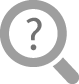 27과 63의 최소공배수를 여러 가지 방법으로 구해 봅시다.
27=1×27, 27=3×9, 27=3×3×3
   63=1×63, 63=3×21, 63=7×9, 63=3x3×7
   곱셈식 중에서 공통으로 들어 있는 수가 가장 큰 식: 27=3×9, 63=7×9
   ⇨ 27과 63의 최소공배수 : 9×3×7=189
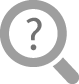 27과 63의 최소공배수를 여러 가지 방법으로 구해 보세요.
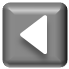 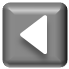 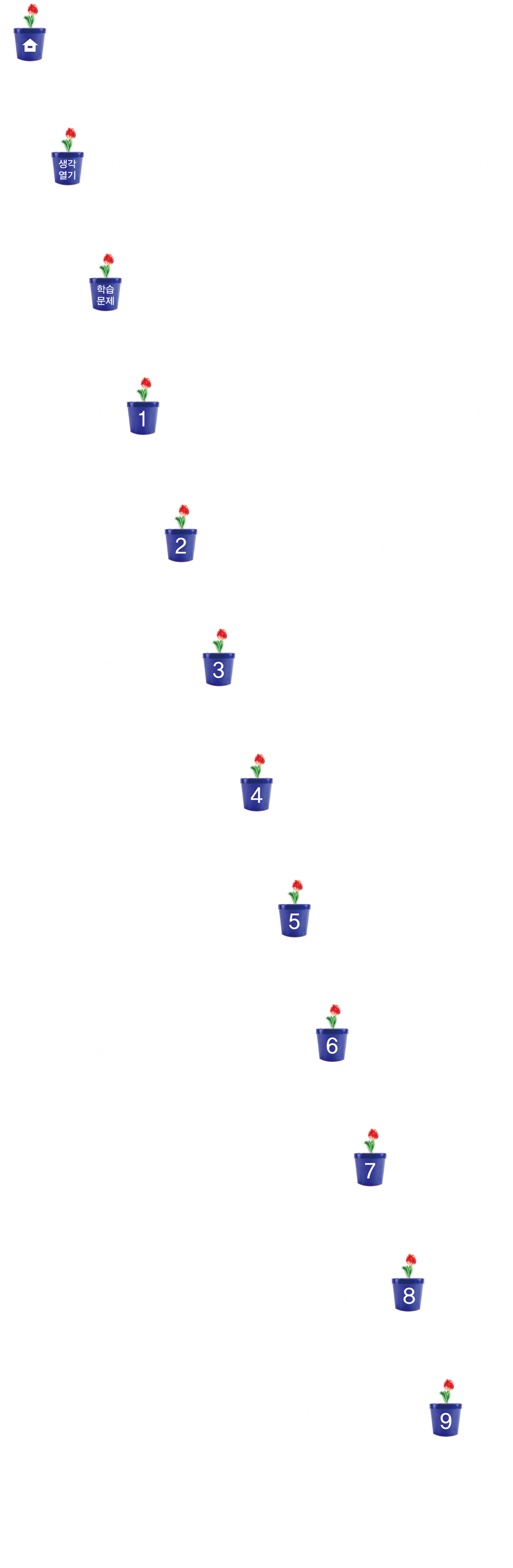 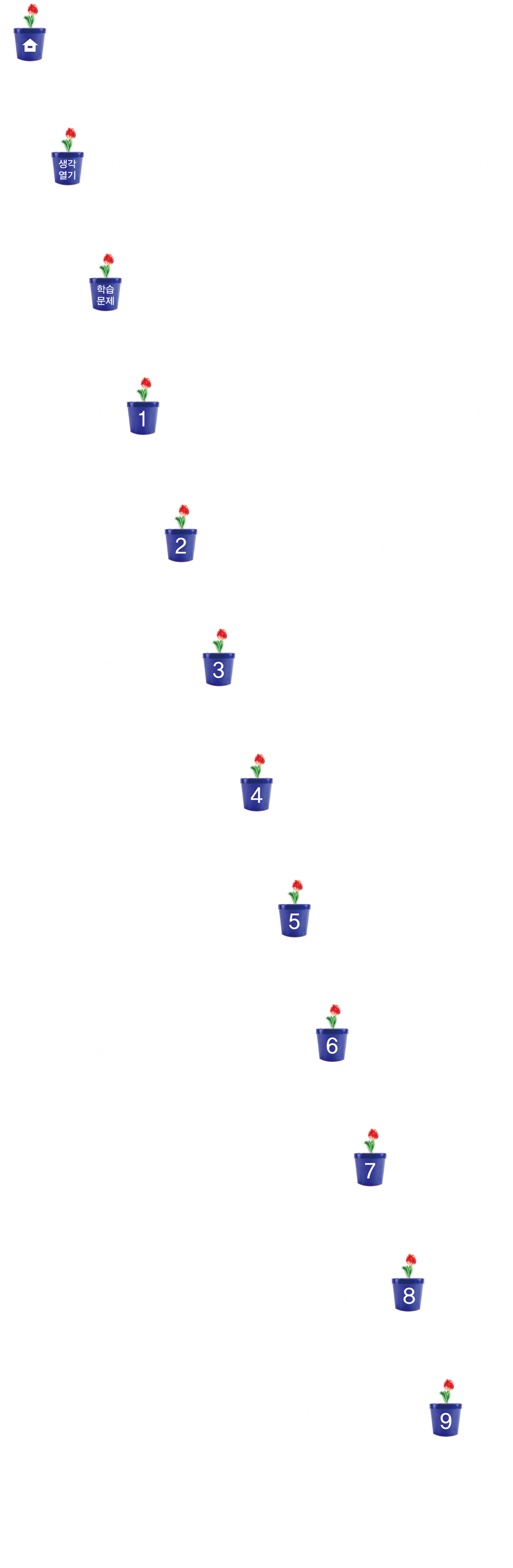 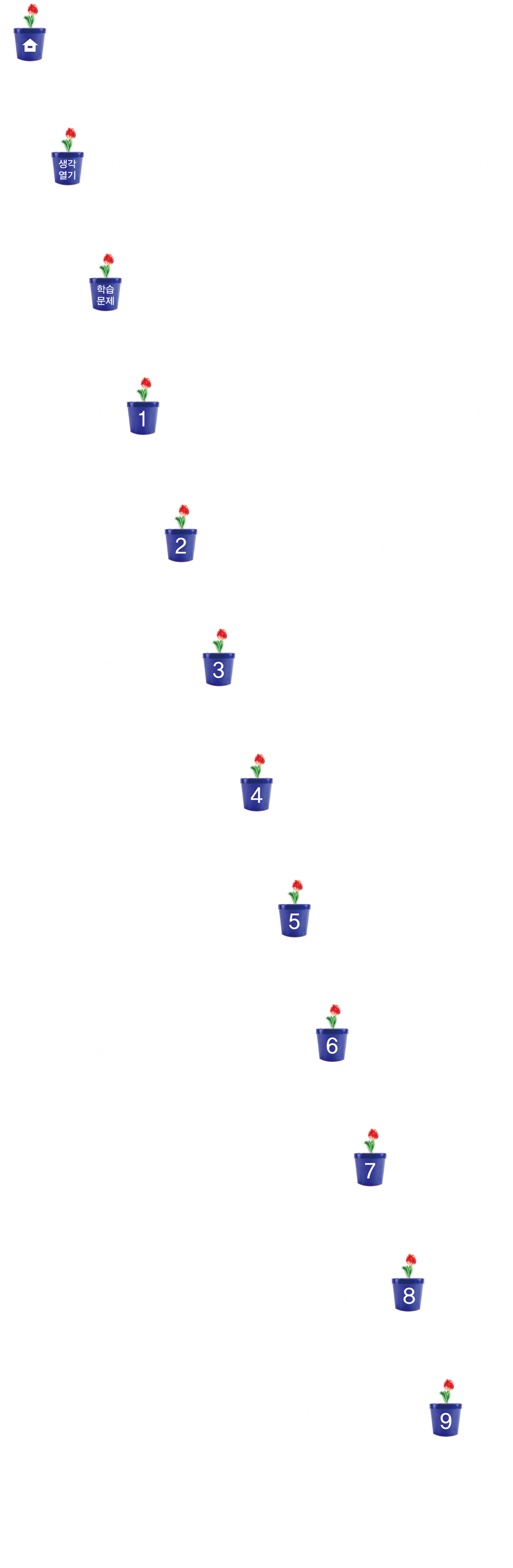 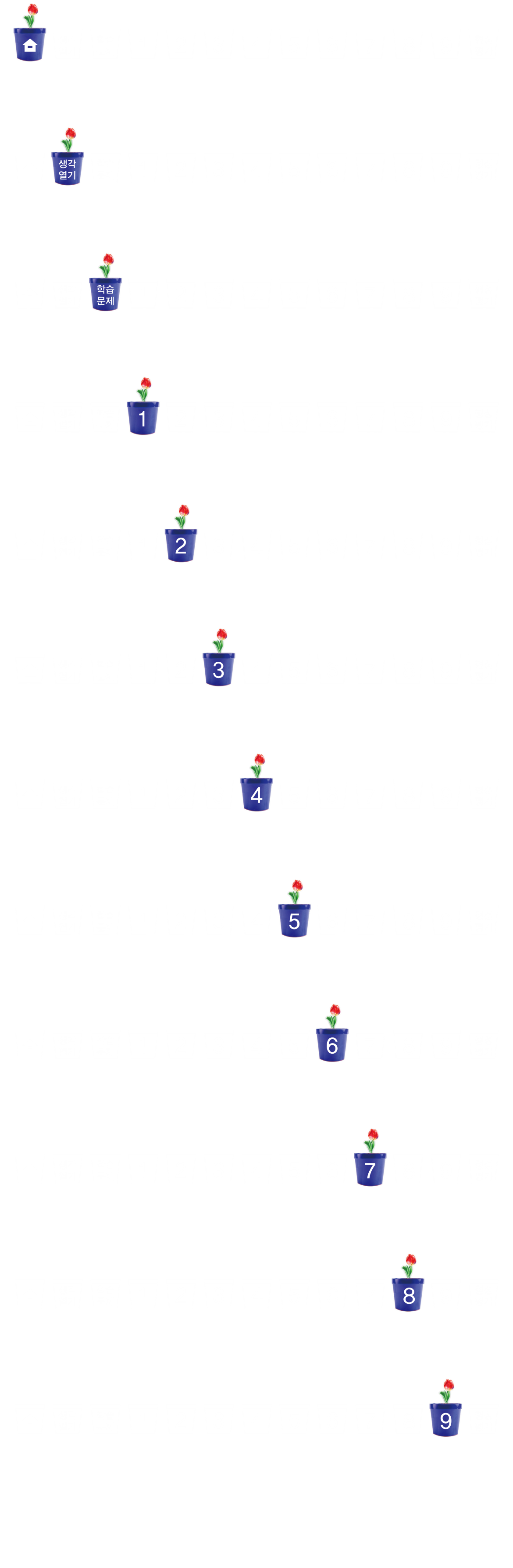 최소공배수를 여러 가지 방법으로 구하기
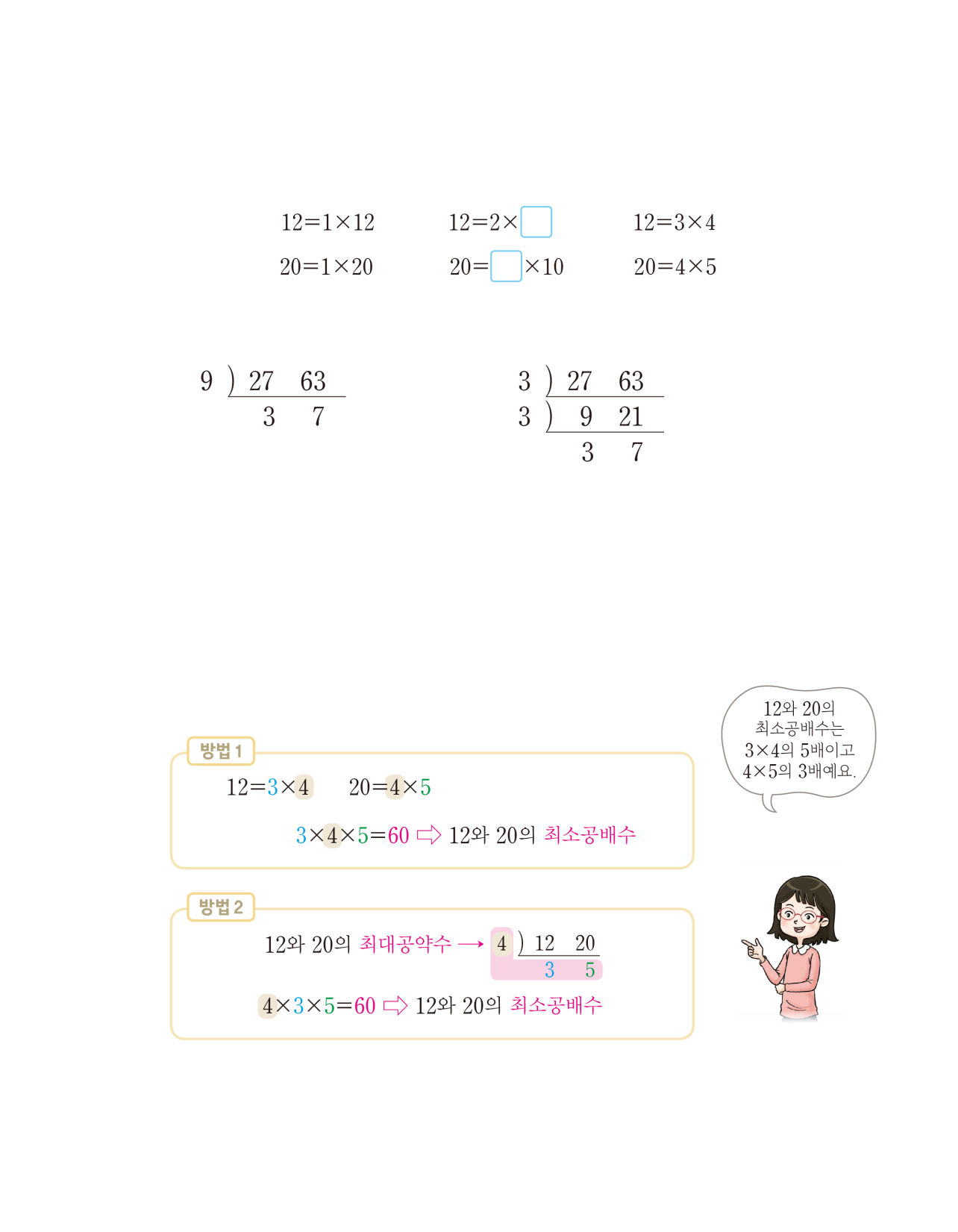 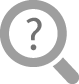 ⇨ 27과 63의 최소공배수: 9×3×7=189
27=1×27, 27=3×9, 27=3×3×3
   63=1×63, 63=3×21, 63=7×9, 63=3×3×7
   곱셈식 중에서 공통으로 들어 있는 식이 있는 식: 27=3×3×3, 63=3×3×7
    ⇨ 27과 63의 최소공배수: 3×3×3×7=189
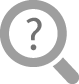 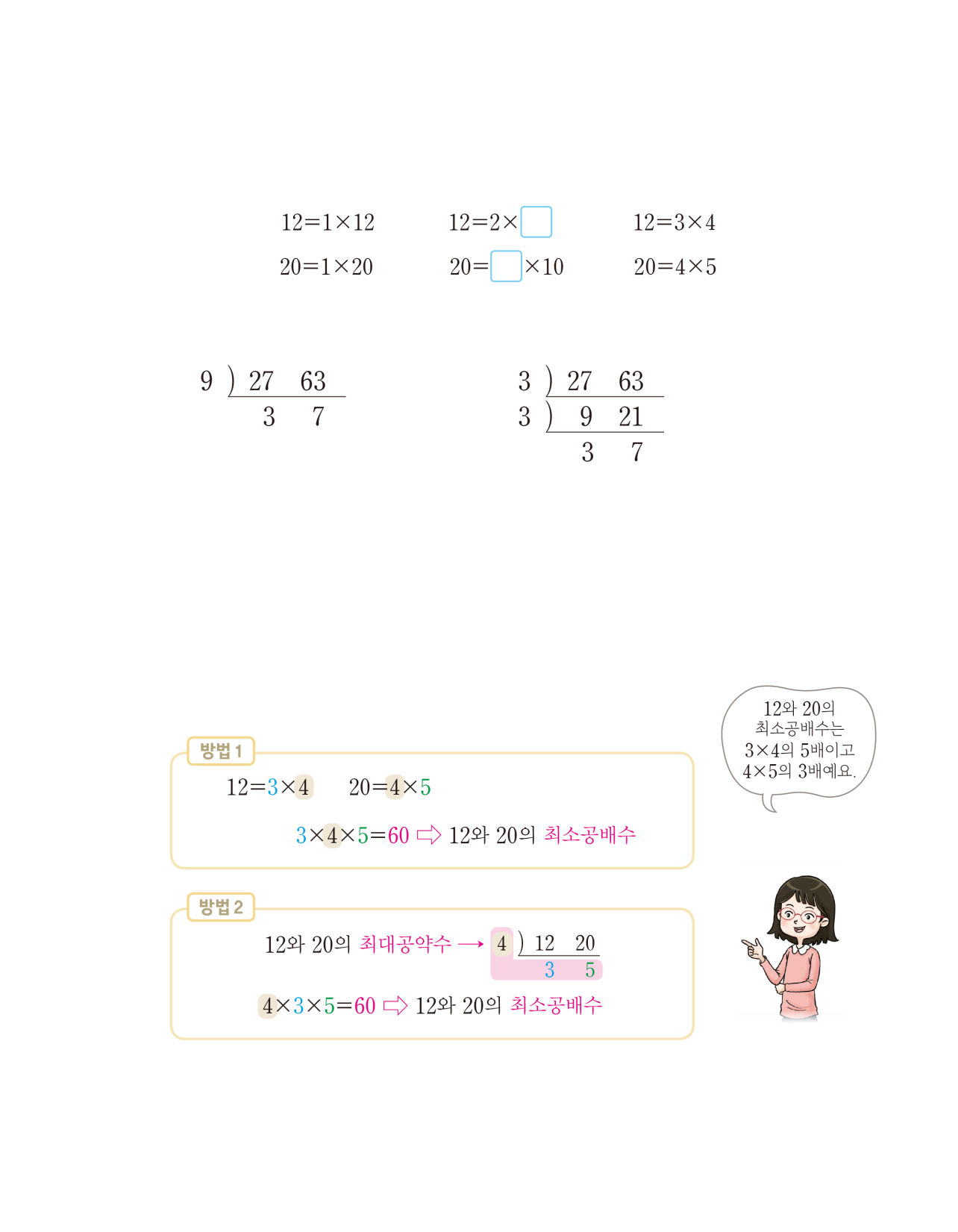 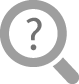 ⇨ 27과 63의 최소공배수: 3×3×3×7=189
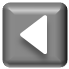 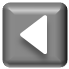 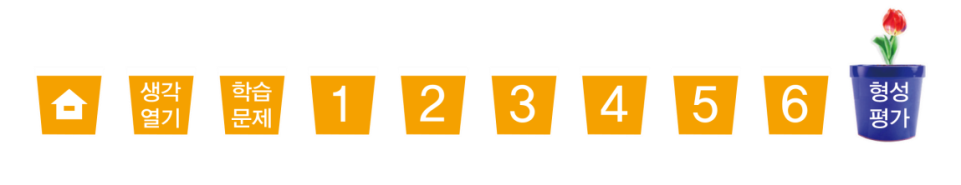 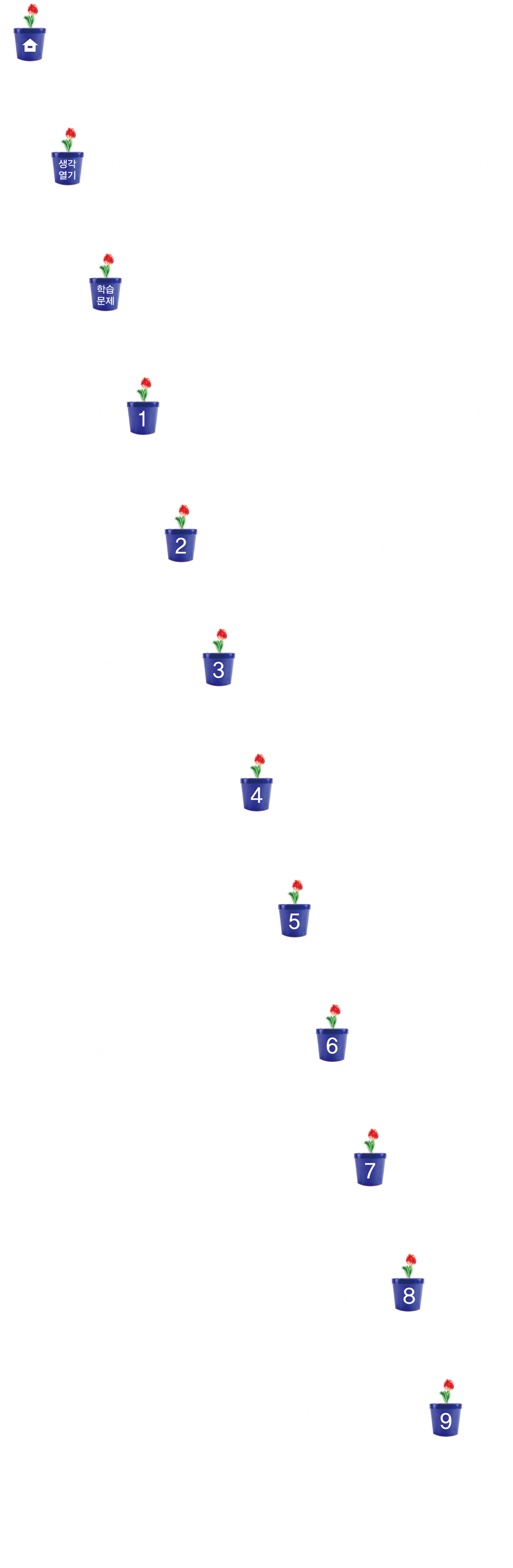 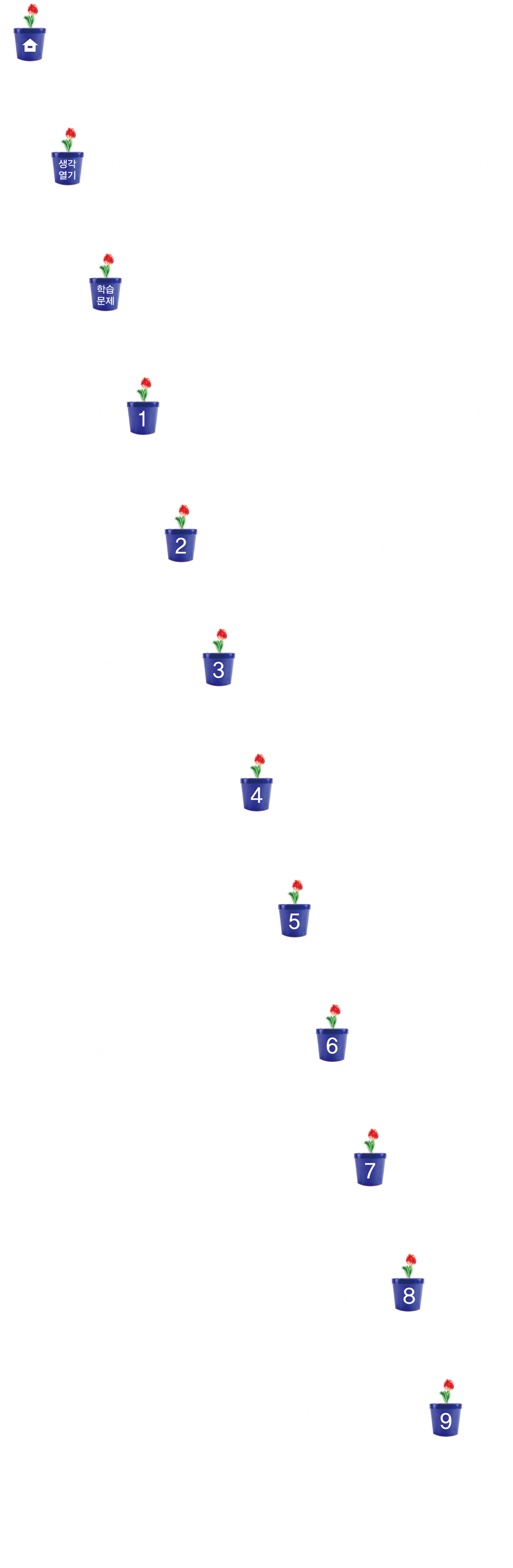 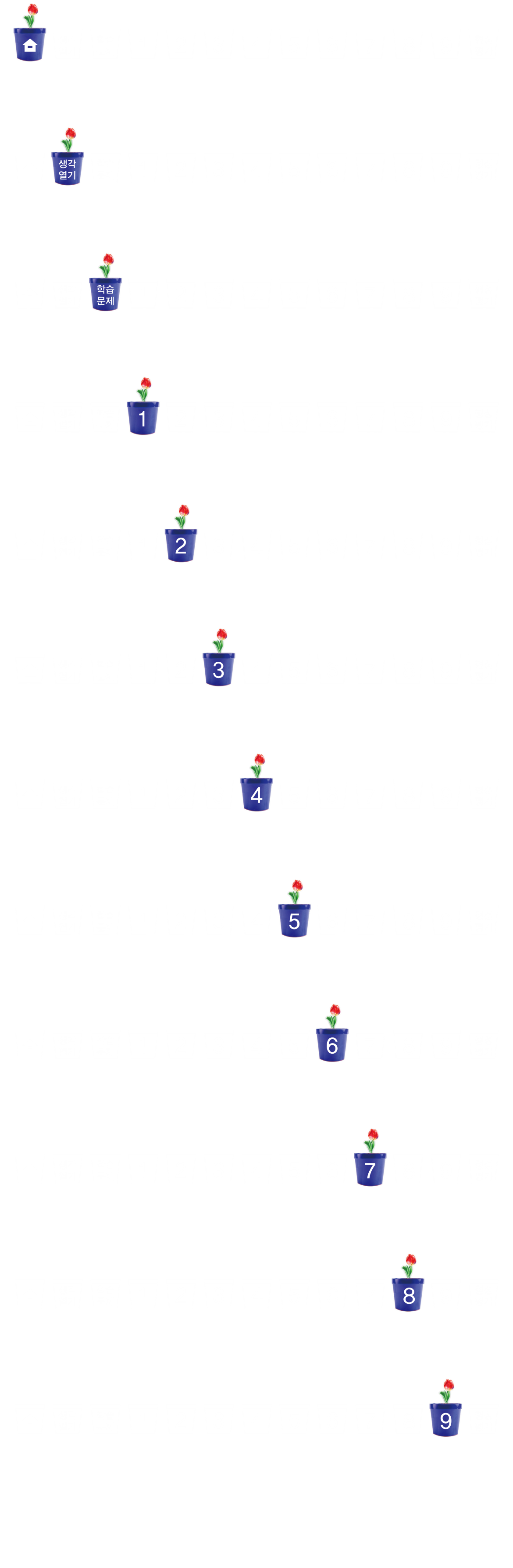 형성평가
문제 1.
12와 20을 여러 수의 곱으로 나타낸 곱셈식을 보고 물음에 답하세요.
(1) 12와 20의 최소공배수를 구하기 위한 두 수의 곱셈식을 써 보세요.
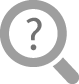 12=3×
20=      ×
4
4
5
(2) 12와 20의 최소공배수를 구하기 위한 여러 수의 곱셈식을 써 보세요.
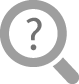 12=3×      ×
20=      ×      ×
2
2
2
2
5
(3) 12와 20의 최소공배수를 구해 보세요.
최소공배수    (                     )
60
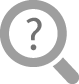 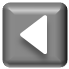 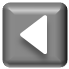 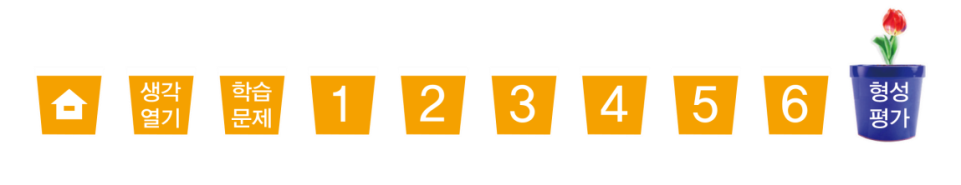 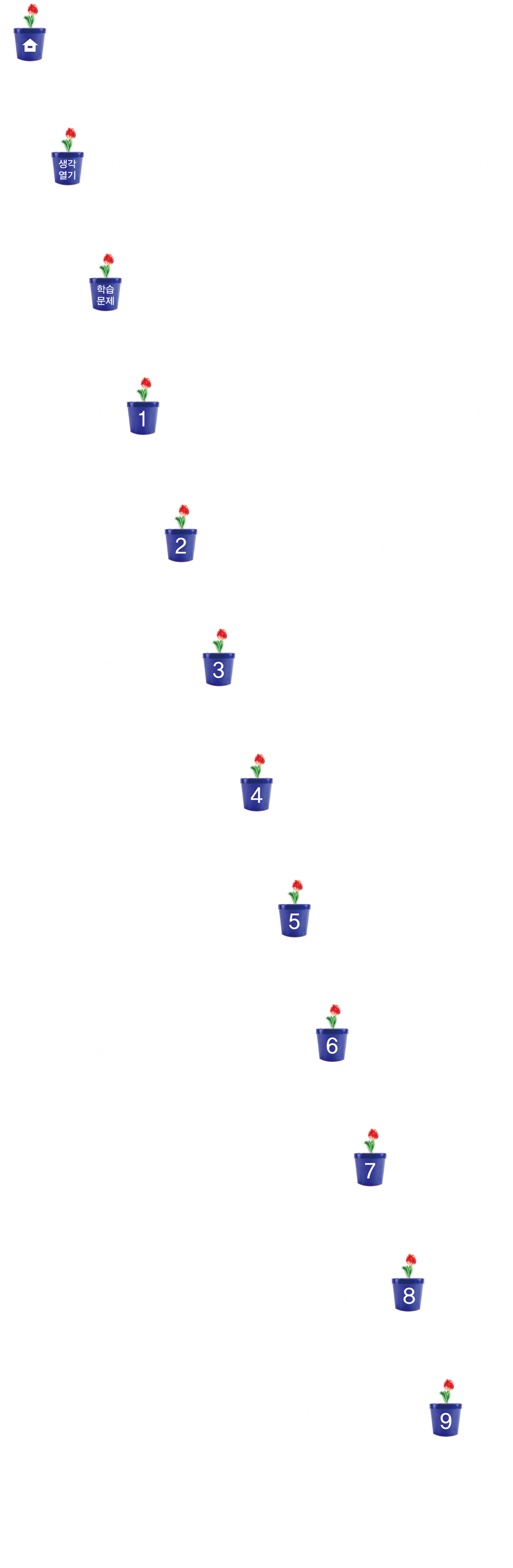 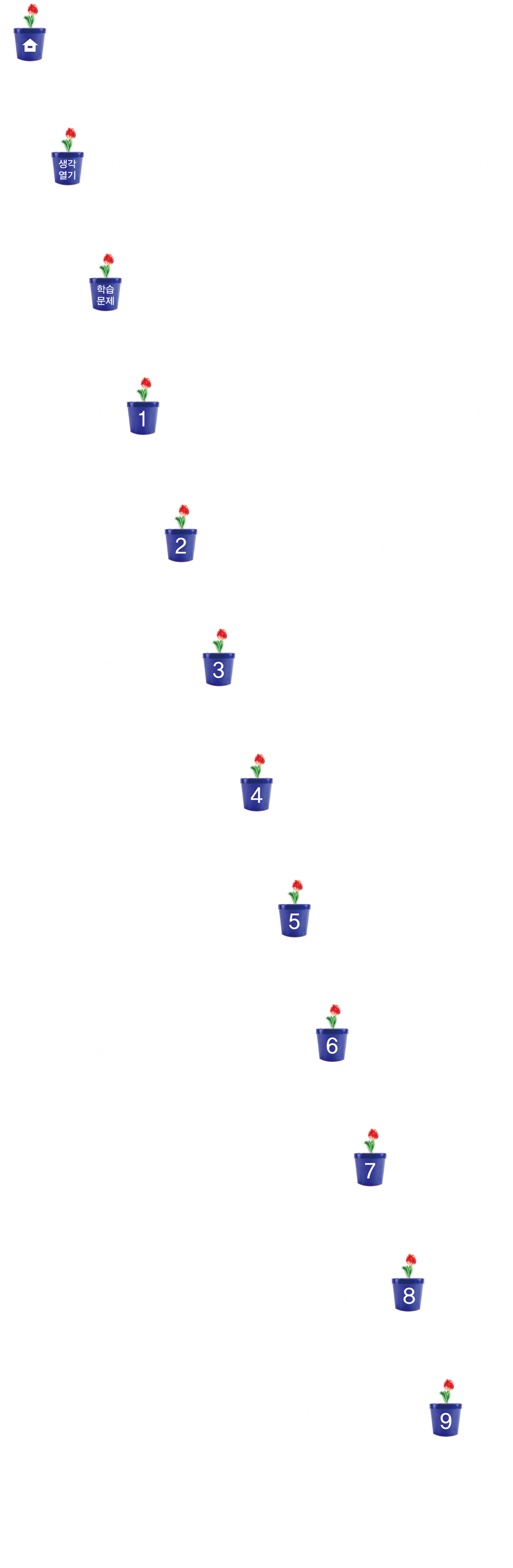 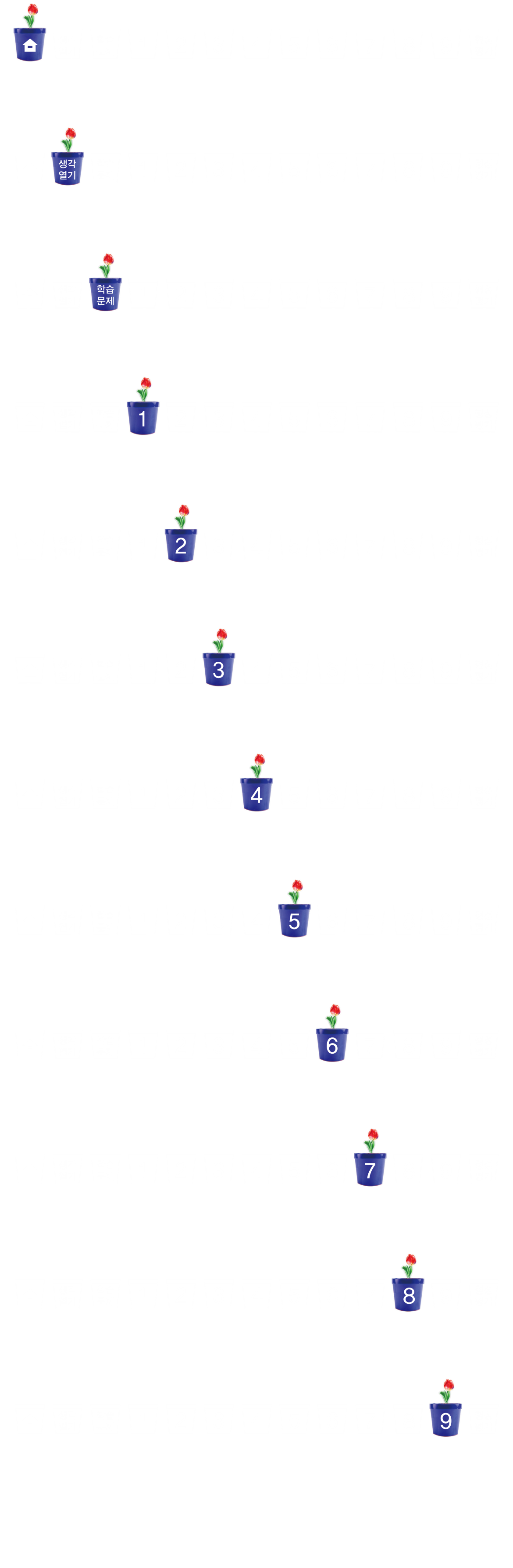 형성평가
문제 2.
두 수의 최소공배수를 구해 보세요.
) 24  600
) 32  480
2
2
) 12  300
) 16  240
2
2
)    8  120
)   6  150
2
3
)    4    60
2     5
2
2    3
최소공배수    (                     )
최소공배수    (                     )
120
96
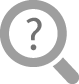 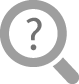 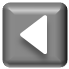 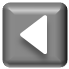 7차시
최소공배수를 구하는 방법을 알아볼까요
다음 시간에 배울 내용 알아보기
8
도전 수학
차시
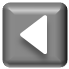